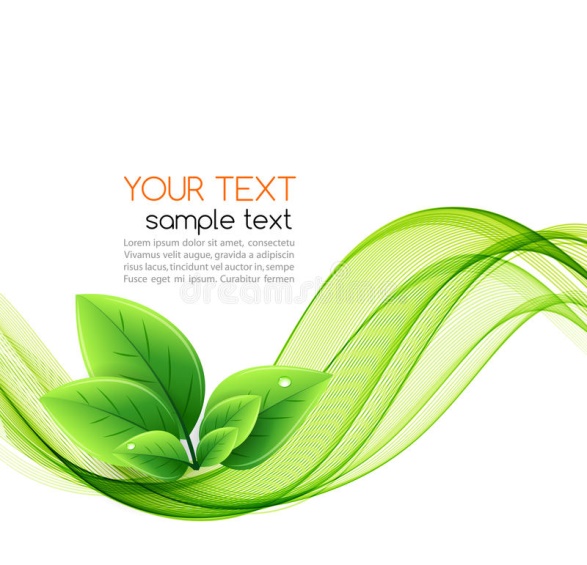 ГРАМОТА
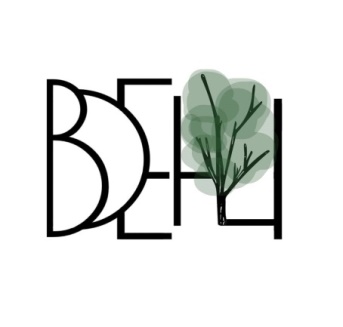 ВОЛИНСЬКА ОБЛАСНА РАДА
ВОЛИНСЬКИЙ ОБЛАСНИЙ 
 ЕКОЛОГО-НАТУРАЛІСТИЧНИЙ  ЦЕНТР
  
НАГОРОДЖУЄТЬСЯ
Жолоб Олександр
 учень  Жиричівського ліцею 
Ратнівської селищної ради

 переможець заочного конкурсу робіт
 юних фотоаматорів «Моя країна-Україна!»
у номінації «Живий світ» 

 
      Директор                                               Валентина ОСТАПЧУК

Наказ № 123/о/д
          від 30.12.2024року
                                                          
м. Луцьк
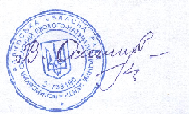 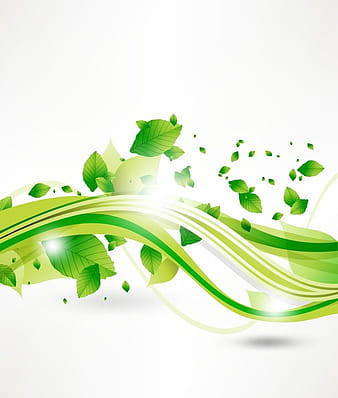 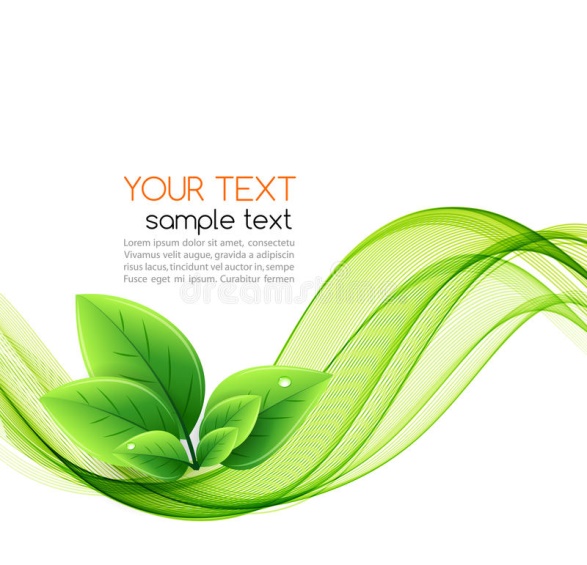 ГРАМОТА
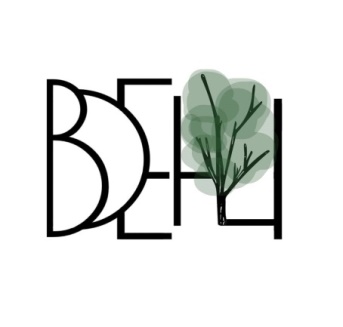 ВОЛИНСЬКА ОБЛАСНА РАДА
ВОЛИНСЬКИЙ ОБЛАСНИЙ 
 ЕКОЛОГО-НАТУРАЛІСТИЧНИЙ  ЦЕНТР
  
НАГОРОДЖУЄТЬСЯ
Сірман Владислав
 вихованець гуртків Волинського обласного
 еколого-натуралістичного центру 
Волинської обласної ради

 переможець заочного конкурсу робіт
 юних фотоаматорів «Моя країна-Україна!»
у номінації «Живий світ» 

 
      Директор                                               Валентина ОСТАПЧУК

Наказ № 123/о/д
          від 30.12.2024року
                                                          
м. Луцьк
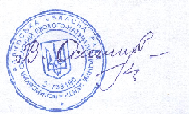 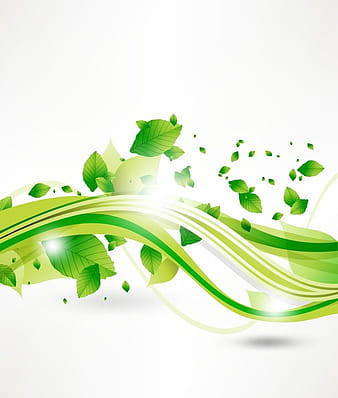 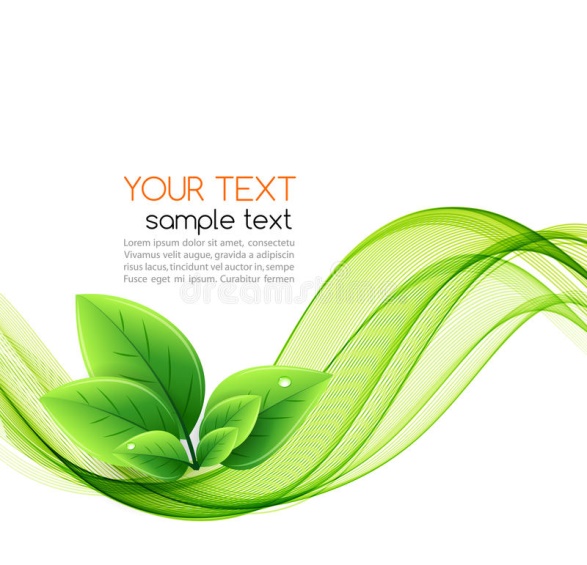 ГРАМОТА
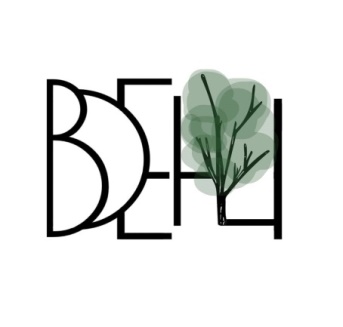 ВОЛИНСЬКА ОБЛАСНА РАДА
ВОЛИНСЬКИЙ ОБЛАСНИЙ 
 ЕКОЛОГО-НАТУРАЛІСТИЧНИЙ  ЦЕНТР
  
НАГОРОДЖУЄТЬСЯ
Уєвич Юрій
 вихованець гуртків Волинського обласного
 еколого-натуралістичного центру 
Волинської обласної ради

 переможець заочного конкурсу робіт
 юних фотоаматорів «Моя країна-Україна!»
у номінації «Живий світ» 

 
      Директор                                               Валентина ОСТАПЧУК

Наказ № 123/о/д
          від 30.12.2024року
                                                          
м. Луцьк
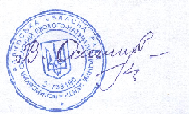 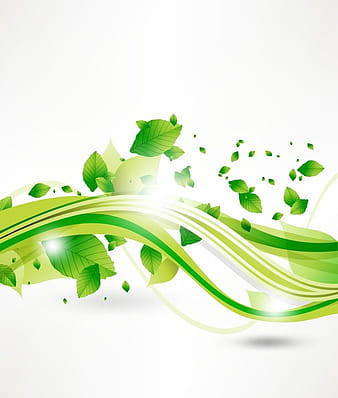 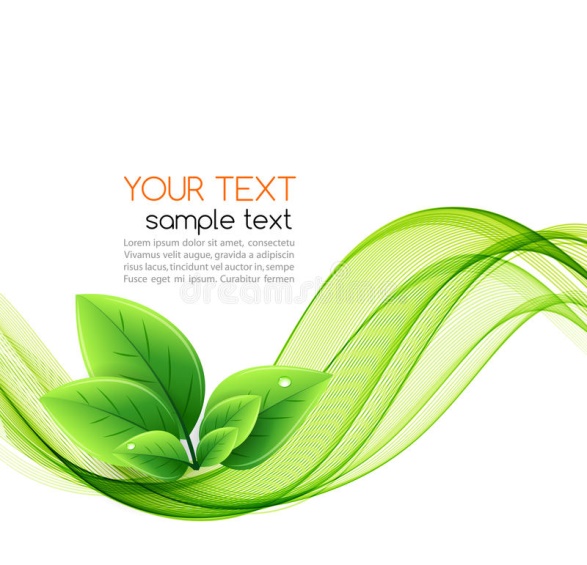 ГРАМОТА
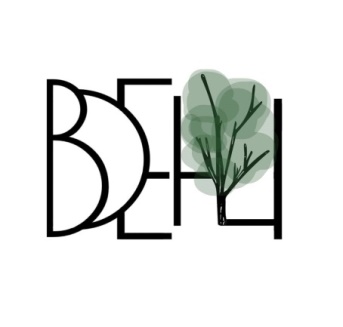 ВОЛИНСЬКА ОБЛАСНА РАДА
ВОЛИНСЬКИЙ ОБЛАСНИЙ 
 ЕКОЛОГО-НАТУРАЛІСТИЧНИЙ  ЦЕНТР
  
НАГОРОДЖУЄТЬСЯ
Шевчук Павло
 студент коммунального закладу професійної освіти 
 «Нововолинський  центр професійної освіти»

 переможець заочного конкурсу робіт
 юних фотоаматорів «Моя країна-Україна!»
у номінації «Живий світ» 

 
      Директор                                               Валентина ОСТАПЧУК

Наказ № 123/о/д
          від 30.12.2024року
                                                          
м. Луцьк
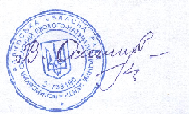 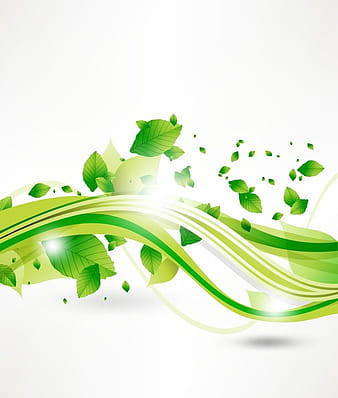 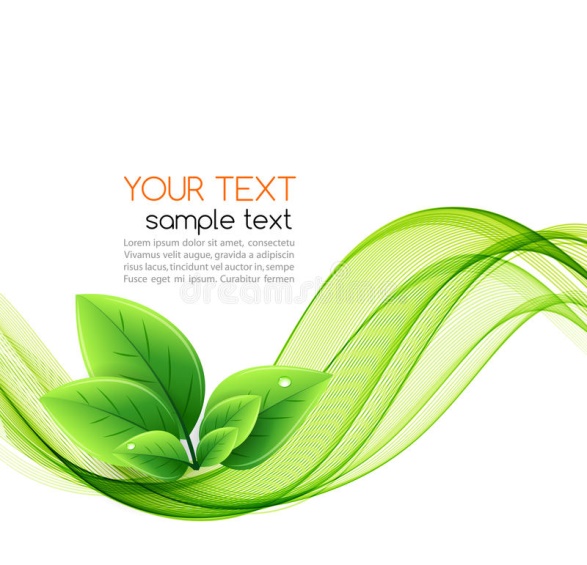 ГРАМОТА
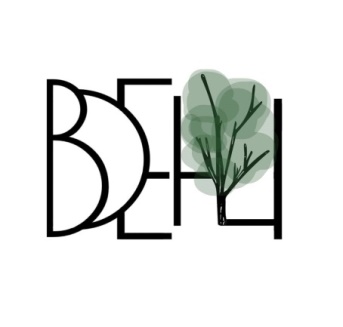 ВОЛИНСЬКА ОБЛАСНА РАДА
ВОЛИНСЬКИЙ ОБЛАСНИЙ 
 ЕКОЛОГО-НАТУРАЛІСТИЧНИЙ  ЦЕНТР
  
НАГОРОДЖУЄТЬСЯ
Дідицька Дарина
  вихованка гуртка  "Юні лісівники" Замшанівського ліцею
 Забродівської сільської ради

 переможець заочного конкурсу робіт
 юних фотоаматорів «Моя країна-Україна!»
у номінації «Живий світ» 

 
      Директор                                               Валентина ОСТАПЧУК

Наказ № 123/о/д
          від 30.12.2024року
                                                          
м. Луцьк
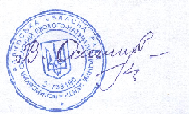 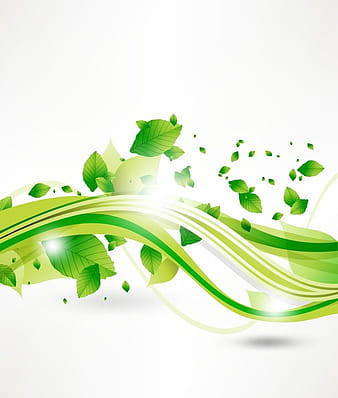 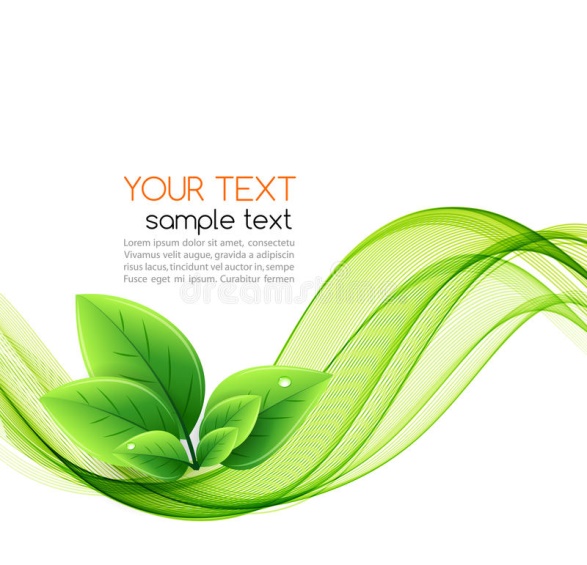 ГРАМОТА
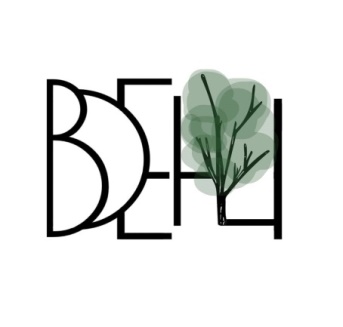 ВОЛИНСЬКА ОБЛАСНА РАДА
ВОЛИНСЬКИЙ ОБЛАСНИЙ 
 ЕКОЛОГО-НАТУРАЛІСТИЧНИЙ  ЦЕНТР
  
НАГОРОДЖУЄТЬСЯ
Чирко Єва
 вихованка комунального  закладу 
«Палац учнівської молоді Луцької міської ради»

 переможець заочного конкурсу робіт
 юних фотоаматорів «Моя країна-Україна!»
у номінації «Живий світ» 

 
      Директор                                               Валентина ОСТАПЧУК

Наказ № 123/о/д
          від 30.12.2024року
                                                          
м. Луцьк
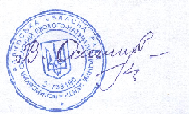 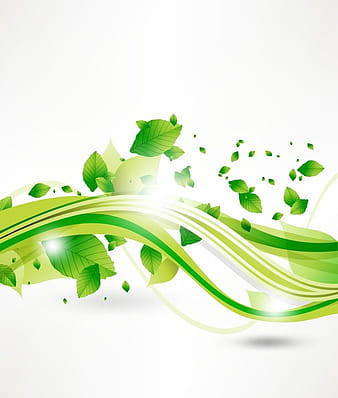 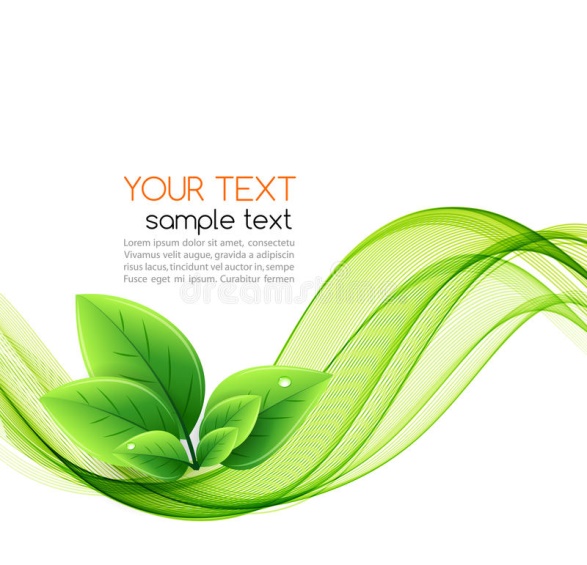 ГРАМОТА
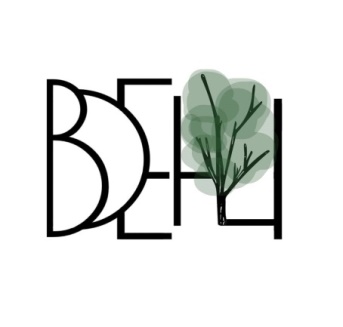 ВОЛИНСЬКА ОБЛАСНА РАДА
ВОЛИНСЬКИЙ ОБЛАСНИЙ 
 ЕКОЛОГО-НАТУРАЛІСТИЧНИЙ  ЦЕНТР
  
НАГОРОДЖУЄТЬСЯ
Войтюк Ірина
 учениця   «Ліцею № 25 Луцької міської ради»

 переможець заочного конкурсу робіт
 юних фотоаматорів «Моя країна-Україна!»
у номінації «Живий світ» 

 
      Директор                                               Валентина ОСТАПЧУК

Наказ № 123/о/д
          від 30.12.2024року
                                                          
м. Луцьк
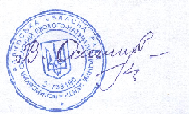 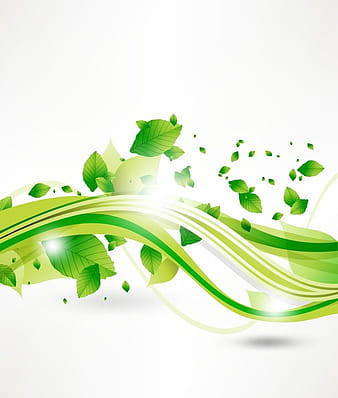 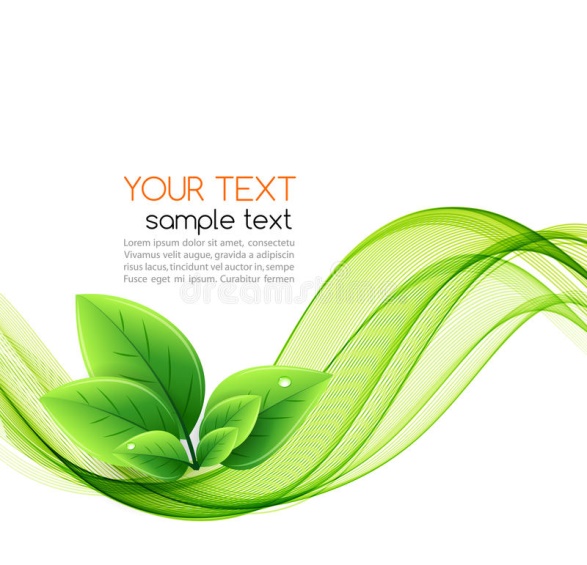 ГРАМОТА
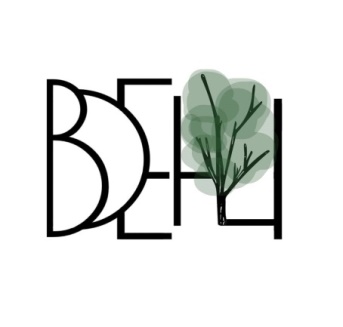 ВОЛИНСЬКА ОБЛАСНА РАДА
ВОЛИНСЬКИЙ ОБЛАСНИЙ 
 ЕКОЛОГО-НАТУРАЛІСТИЧНИЙ  ЦЕНТР
  
НАГОРОДЖУЄТЬСЯ
Зінчук Софія
вихованка гуртка «Природа-чарівниця» закладу 
позашкільної освіти «СТАНЦІЯ ЮНИХ НАТУРАЛІСТІВ 
МІСТА КОВЕЛЯ»
 переможець заочного конкурсу робіт
 юних фотоаматорів «Моя країна-Україна!»
у номінації «Живий світ» 

 
      Директор                                               Валентина ОСТАПЧУК

Наказ № 123/о/д
          від 30.12.2024року
                                                          
м. Луцьк
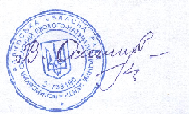 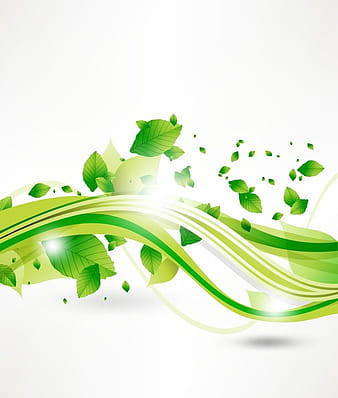 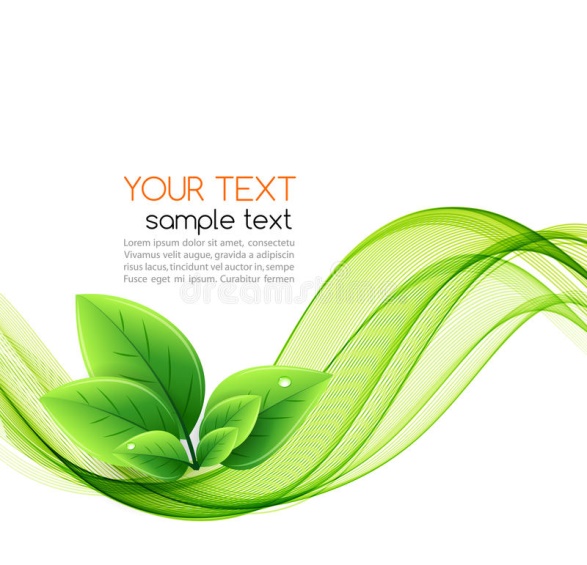 ГРАМОТА
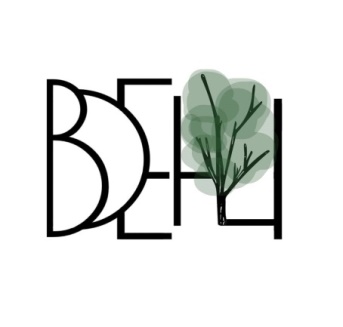 ВОЛИНСЬКА ОБЛАСНА РАДА
ВОЛИНСЬКИЙ ОБЛАСНИЙ 
 ЕКОЛОГО-НАТУРАЛІСТИЧНИЙ  ЦЕНТР
  
НАГОРОДЖУЮТЬСЯ
вихованці гуртка «Фізіологія рослин» 
Щитинської гімназії філії ОЗЗСО «Черченський ліцей»

переможці заочного конкурсу робіт
 юних фотоаматорів «Моя країна-Україна!»
у номінації «Живий світ» 

 
      Директор                                               Валентина ОСТАПЧУК

Наказ № 123/о/д
          від 30.12.2024року
                                                          
м. Луцьк
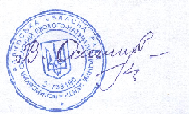 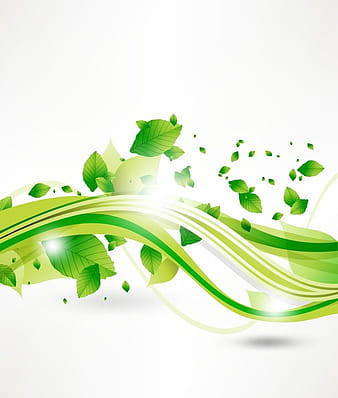 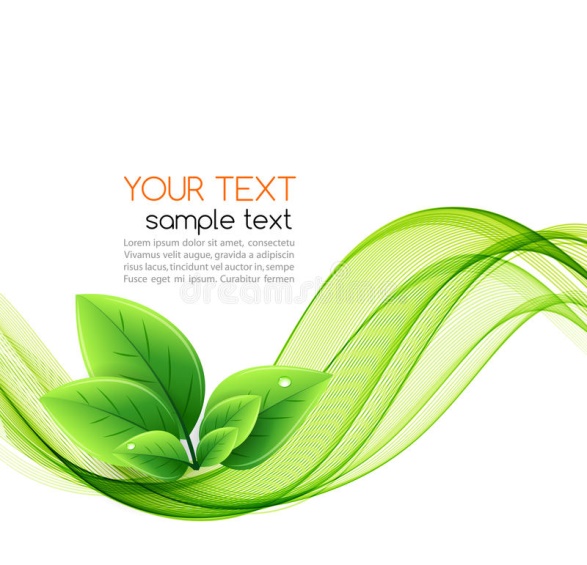 ГРАМОТА
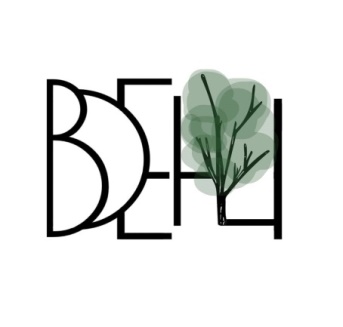 ВОЛИНСЬКА ОБЛАСНА РАДА
ВОЛИНСЬКИЙ ОБЛАСНИЙ 
 ЕКОЛОГО-НАТУРАЛІСТИЧНИЙ  ЦЕНТР
  
НАГОРОДЖУЄТЬСЯ
 Босак Альбіна
 учениця «Житнівського ліцею» 
Камінь-Каширської міської ради

переможець  заочного конкурсу робіт
 юних фотоаматорів «Моя країна-Україна!»
у номінації «Живий світ» 

 
      Директор                                               Валентина ОСТАПЧУК

Наказ № 123/о/д
          від 30.12.2024року
                                                          
м. Луцьк
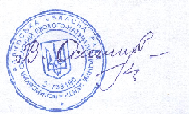 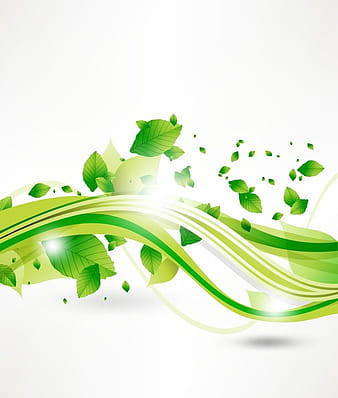 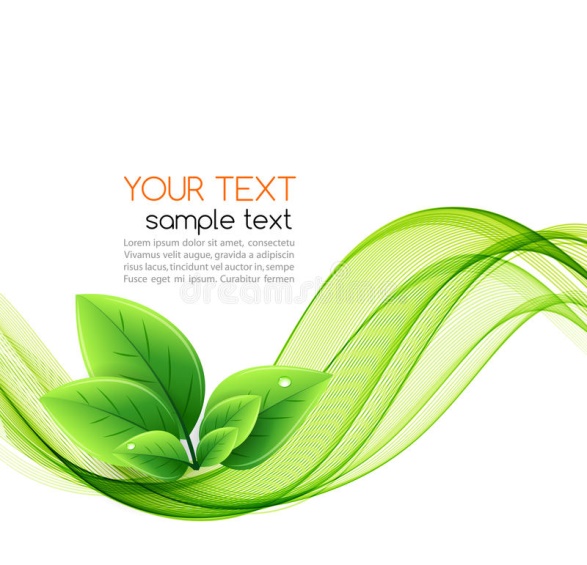 ГРАМОТА
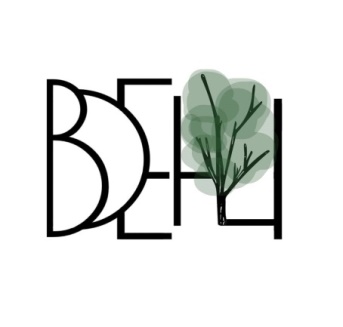 ВОЛИНСЬКА ОБЛАСНА РАДА
ВОЛИНСЬКИЙ ОБЛАСНИЙ 
 ЕКОЛОГО-НАТУРАЛІСТИЧНИЙ  ЦЕНТР
  
НАГОРОДЖУЄТЬСЯ
Домаль Дарина
 учениця Любомльського ліцей № 1 імені Наталії Ужвій
 Любомльської міської ради

переможець  заочного конкурсу робіт
 юних фотоаматорів «Моя країна-Україна!»
у номінації «Живий світ» 

 
      Директор                                               Валентина ОСТАПЧУК

Наказ № 123/о/д
          від 30.12.2024року
                                                          
м. Луцьк
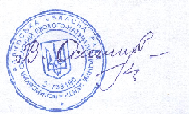 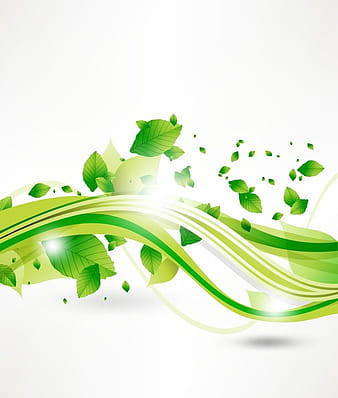 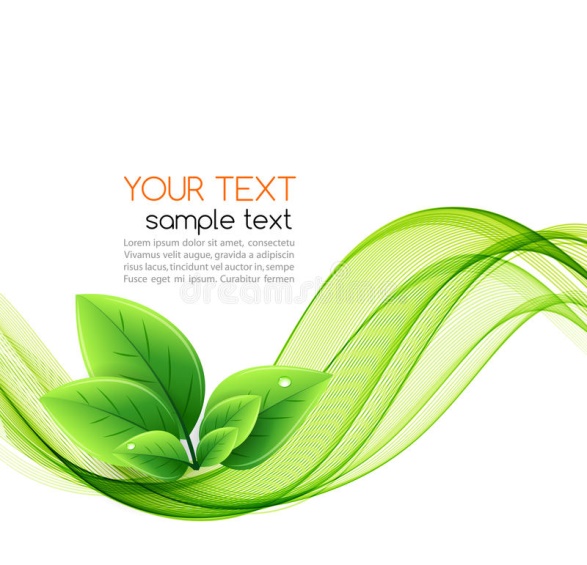 ГРАМОТА
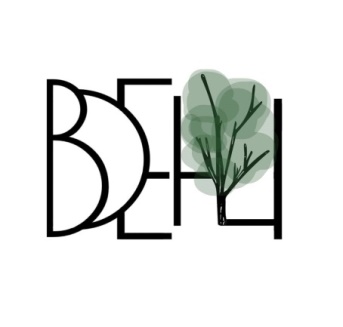 ВОЛИНСЬКА ОБЛАСНА РАДА
ВОЛИНСЬКИЙ ОБЛАСНИЙ 
 ЕКОЛОГО-НАТУРАЛІСТИЧНИЙ  ЦЕНТР
  
НАГОРОДЖУЄТЬСЯ
Бащук Ульяна
 учениця Замшанівського ліцею
 Забродівської сільської ради

переможець  заочного конкурсу робіт
 юних фотоаматорів «Моя країна-Україна!»
у номінації «Живий світ» 

 
      Директор                                               Валентина ОСТАПЧУК

Наказ № 123/о/д
          від 30.12.2024року
                                                          
м. Луцьк
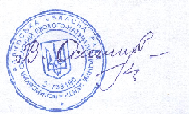 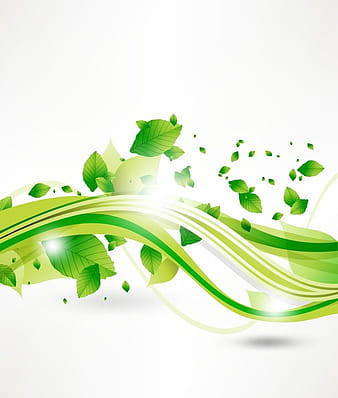 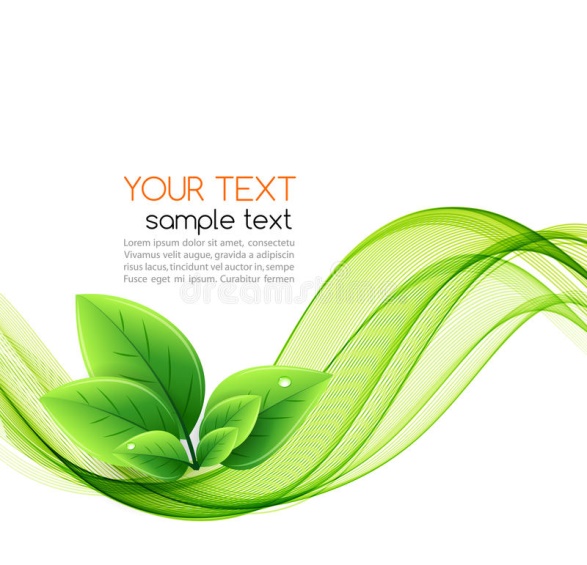 ГРАМОТА
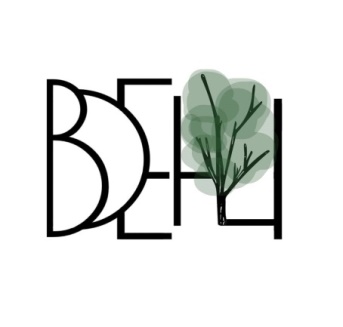 ВОЛИНСЬКА ОБЛАСНА РАДА
ВОЛИНСЬКИЙ ОБЛАСНИЙ 
 ЕКОЛОГО-НАТУРАЛІСТИЧНИЙ  ЦЕНТР
  
НАГОРОДЖУЄТЬСЯ
Мосюк Анастасія
 вихованка гуртка «Горщечкові рослини» 
Воютинського ліцею Торчинської селищної ради

переможець  заочного конкурсу робіт
 юних фотоаматорів «Моя країна-Україна!»
у номінації «Живий світ» 

 
      Директор                                               Валентина ОСТАПЧУК

Наказ № 123/о/д
          від 30.12.2024року
                                                          
м. Луцьк
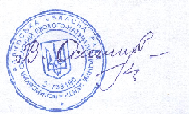 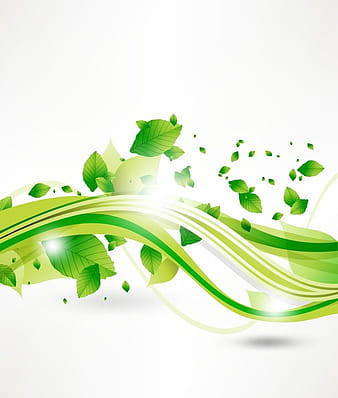 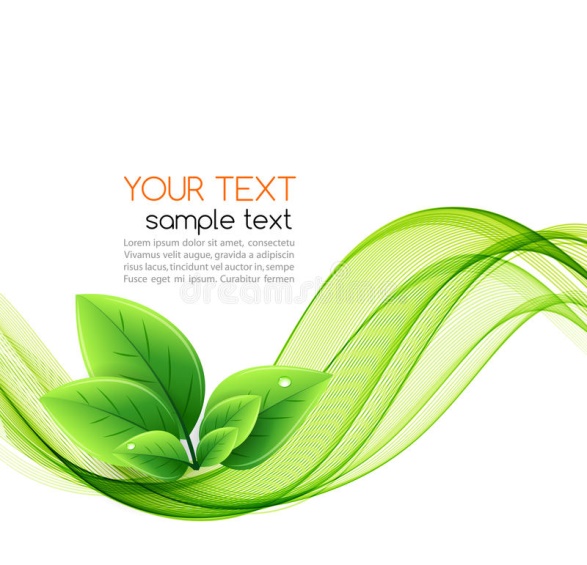 ГРАМОТА
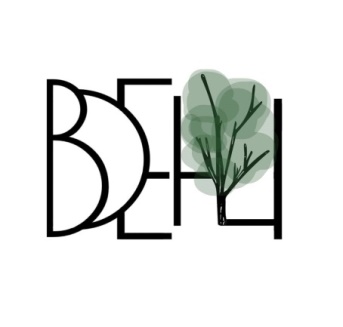 ВОЛИНСЬКА ОБЛАСНА РАДА
ВОЛИНСЬКИЙ ОБЛАСНИЙ 
 ЕКОЛОГО-НАТУРАЛІСТИЧНИЙ  ЦЕНТР
  
НАГОРОДЖУЄТЬСЯ
Гапонюк Марія
 учениця Галиновільської гімназії
 Старовижівська селищна ради

переможець  заочного конкурсу робіт
 юних фотоаматорів «Моя країна-Україна!»
у номінації «Живий світ» 

 
      Директор                                               Валентина ОСТАПЧУК

Наказ № 123/о/д
          від 30.12.2024року
                                                          
м. Луцьк
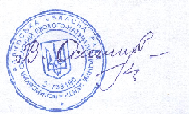 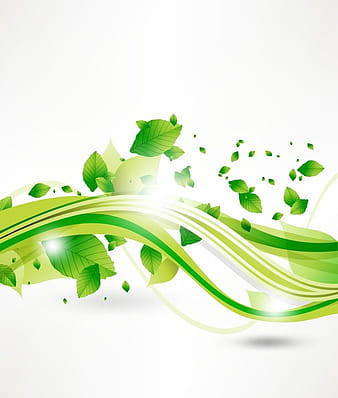 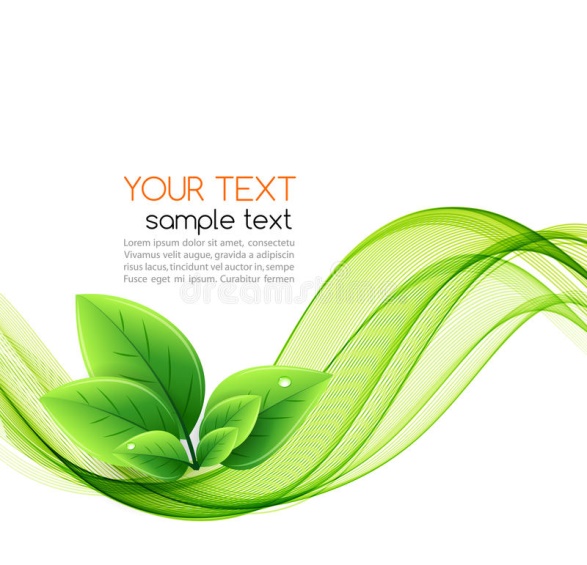 ГРАМОТА
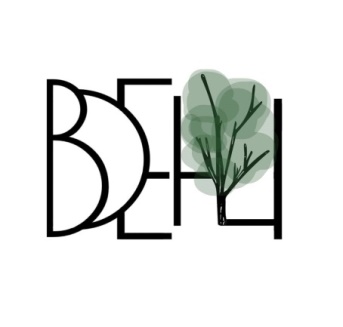 ВОЛИНСЬКА ОБЛАСНА РАДА
ВОЛИНСЬКИЙ ОБЛАСНИЙ 
 ЕКОЛОГО-НАТУРАЛІСТИЧНИЙ  ЦЕНТР
  
НАГОРОДЖУЄТЬСЯ
Крикота Руф
 учениця Смолярівського  ліцею
 Старовижівської селищної ради

переможець  заочного конкурсу робіт
 юних фотоаматорів «Моя країна-Україна!»
у номінації «Живий світ» 

 
      Директор                                               Валентина ОСТАПЧУК

Наказ № 123/о/д
          від 30.12.2024року
                                                          
м. Луцьк
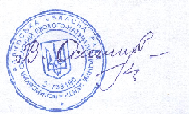 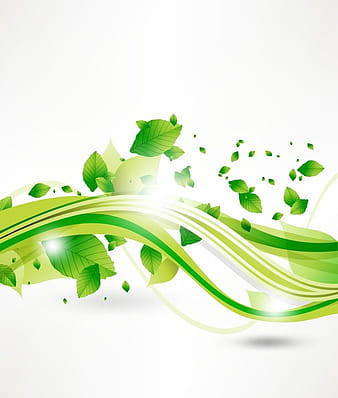 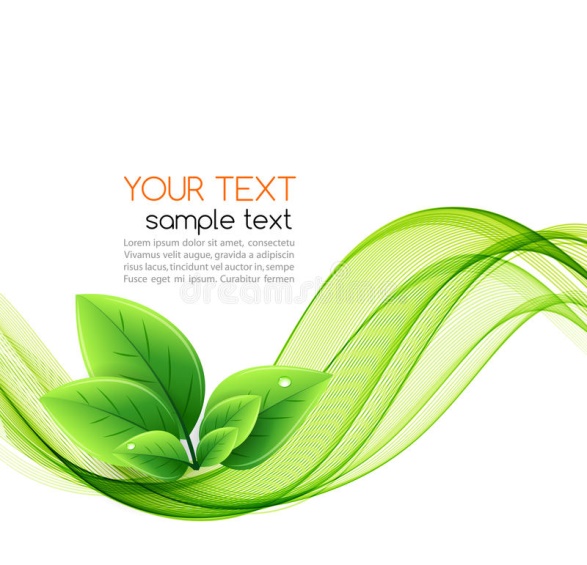 ГРАМОТА
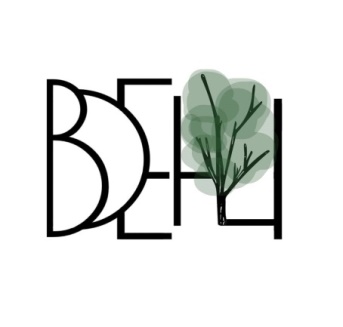 ВОЛИНСЬКА ОБЛАСНА РАДА
ВОЛИНСЬКИЙ ОБЛАСНИЙ 
 ЕКОЛОГО-НАТУРАЛІСТИЧНИЙ  ЦЕНТР
  
НАГОРОДЖУЄТЬСЯ
Коровайчук Діана
 учениця  Скірченської гімназії 
Торчинської селищної ради

переможець  заочного конкурсу робіт
 юних фотоаматорів «Моя країна-Україна!»
у номінації «Живий світ» 

 
      Директор                                               Валентина ОСТАПЧУК

Наказ № 123/о/д
          від 30.12.2024року
                                                          
м. Луцьк
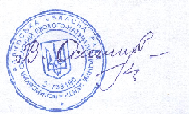 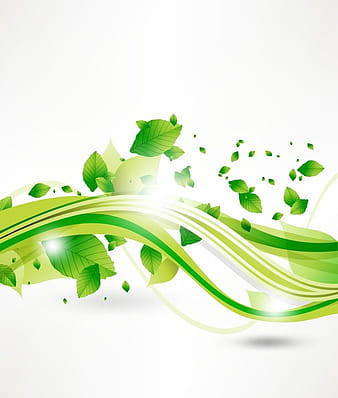 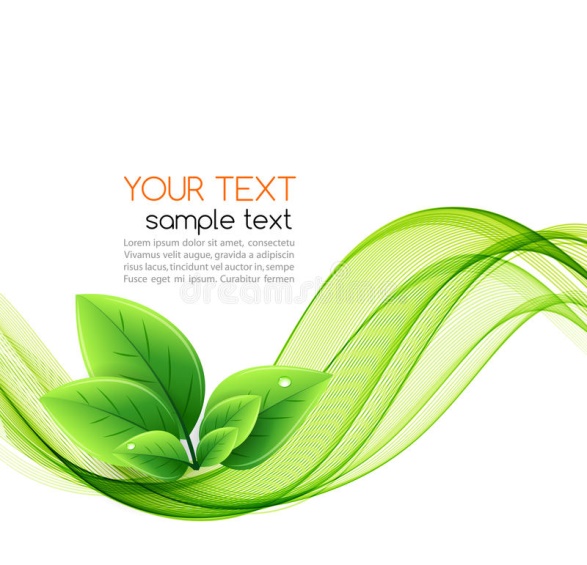 ГРАМОТА
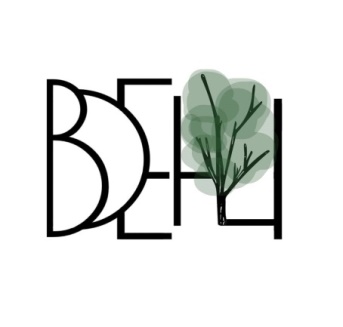 ВОЛИНСЬКА ОБЛАСНА РАДА
ВОЛИНСЬКИЙ ОБЛАСНИЙ 
 ЕКОЛОГО-НАТУРАЛІСТИЧНИЙ  ЦЕНТР
  
НАГОРОДЖУЄТЬСЯ
Лацик Павло
учень Ліцею № 1 смт Іваничі
 Іваничівської селищної ради

переможець  заочного конкурсу робіт
 юних фотоаматорів «Моя країна-Україна!»
у номінації «Живий світ» 

 
      Директор                                               Валентина ОСТАПЧУК

Наказ № 123/о/д
          від 30.12.2024року
                                                          
м. Луцьк
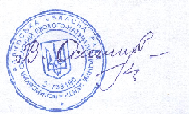 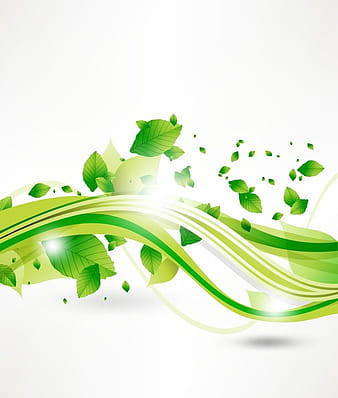 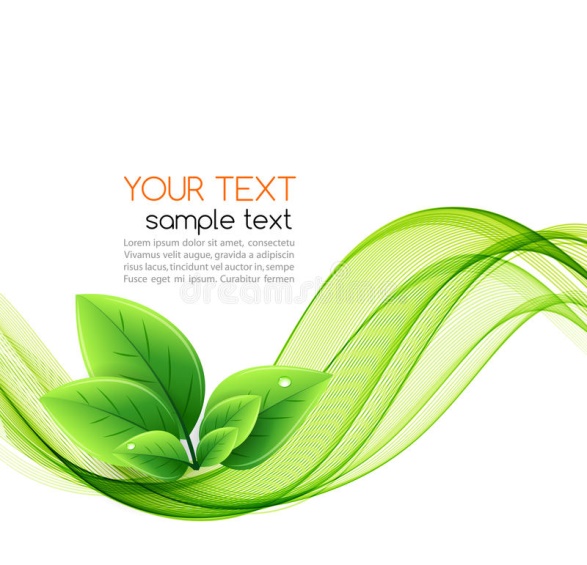 ГРАМОТА
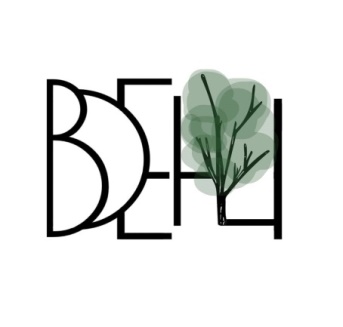 ВОЛИНСЬКА ОБЛАСНА РАДА
ВОЛИНСЬКИЙ ОБЛАСНИЙ 
 ЕКОЛОГО-НАТУРАЛІСТИЧНИЙ  ЦЕНТР
  
НАГОРОДЖУЄТЬСЯ
Лопушик Софія
 вихованка гуртка «Туристичний»
 Маневицького ліцею № 2 Маневицької селищної ради

переможець  заочного конкурсу робіт
 юних фотоаматорів «Моя країна-Україна!»
у номінації «Живий світ» 

 
      Директор                                               Валентина ОСТАПЧУК

Наказ № 123/о/д
          від 30.12.2024року
                                                          
м. Луцьк
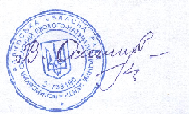 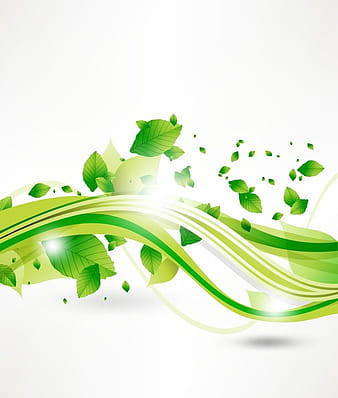 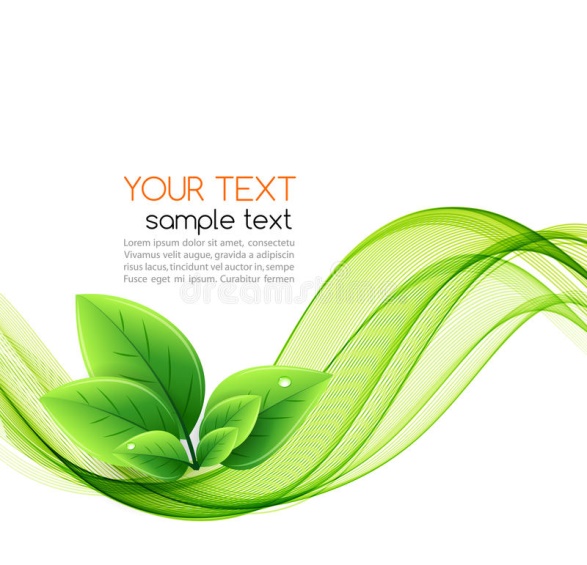 ГРАМОТА
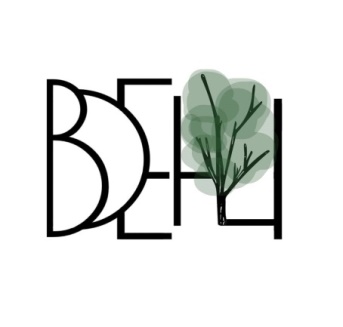 ВОЛИНСЬКА ОБЛАСНА РАДА
ВОЛИНСЬКИЙ ОБЛАСНИЙ 
 ЕКОЛОГО-НАТУРАЛІСТИЧНИЙ  ЦЕНТР
  
НАГОРОДЖУЄТЬСЯ
Бобік Вячеслав
 учень  опорного  закладу «Колківський ліцей» 
Колківської селищної ради

переможець  заочного конкурсу робіт
 юних фотоаматорів «Моя країна-Україна!»
у номінації «Живий світ» 

 
      Директор                                               Валентина ОСТАПЧУК

Наказ № 123/о/д
          від 30.12.2024року
                                                          
м. Луцьк
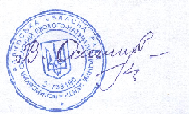 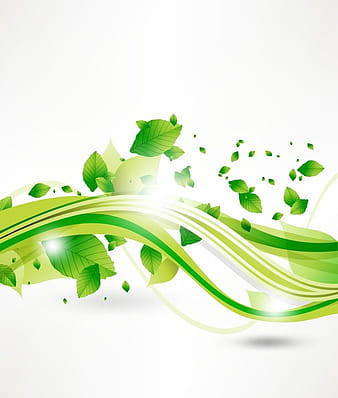 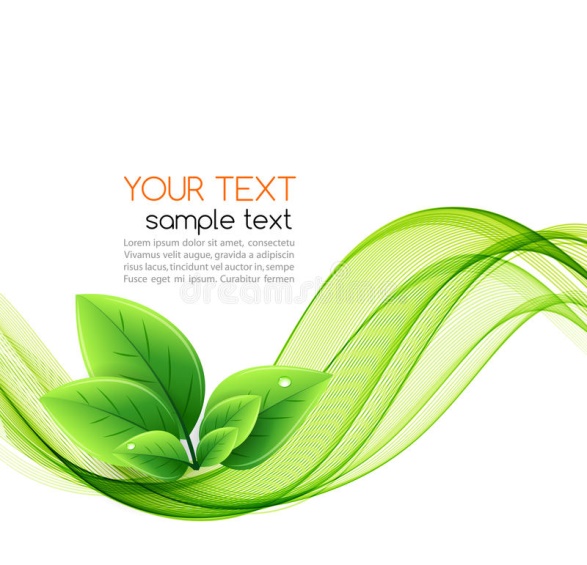 ГРАМОТА
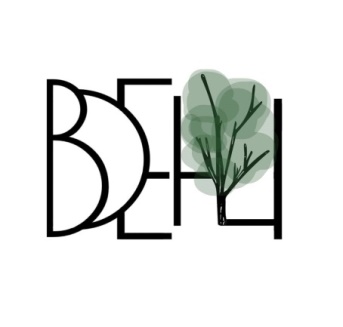 ВОЛИНСЬКА ОБЛАСНА РАДА
ВОЛИНСЬКИЙ ОБЛАСНИЙ 
 ЕКОЛОГО-НАТУРАЛІСТИЧНИЙ  ЦЕНТР
  
НАГОРОДЖУЄТЬСЯ
Борисюк Денис
  учень  Городоцької гімназії – філії
 опорного закладу загальної середньої освіти
 «Прилісненський ліцей Прилісненської сільської ради
 Волинської області»

переможець  заочного конкурсу робіт
 юних фотоаматорів «Моя країна-Україна!»
у номінації «Живий світ» 

 
      Директор                                               Валентина ОСТАПЧУК

Наказ № 123/о/д
          від 30.12.2024року
                                                          
м. Луцьк
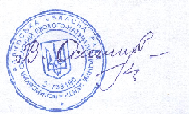 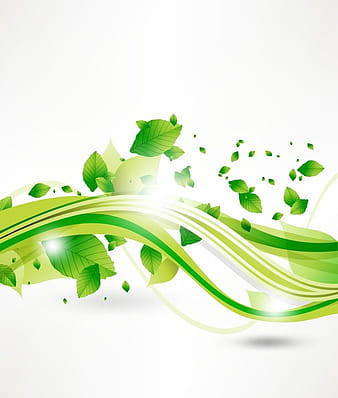 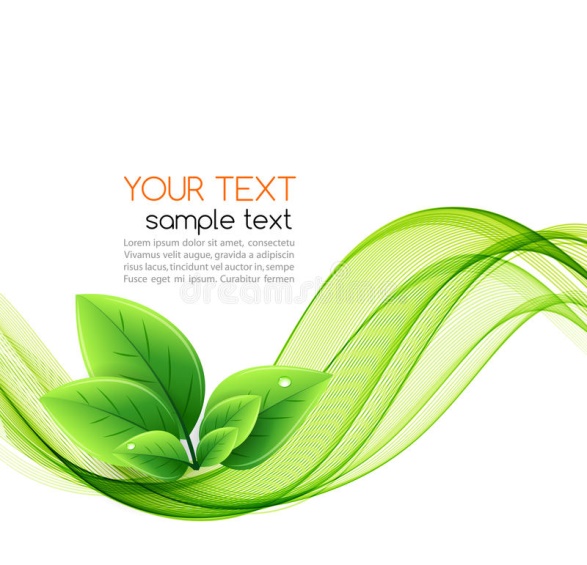 ГРАМОТА
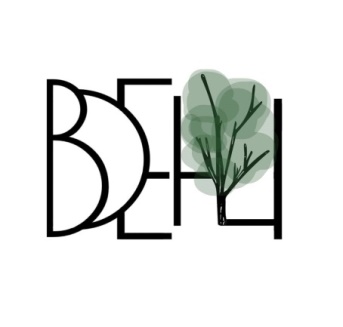 ВОЛИНСЬКА ОБЛАСНА РАДА
ВОЛИНСЬКИЙ ОБЛАСНИЙ 
 ЕКОЛОГО-НАТУРАЛІСТИЧНИЙ  ЦЕНТР
  
НАГОРОДЖУЄТЬСЯ
Галівода Анна
учениця Нововолинського ліцею № 5

переможець  заочного конкурсу робіт
 юних фотоаматорів «Моя країна-Україна!»
у номінації «Живий світ» 

 
      Директор                                               Валентина ОСТАПЧУК

Наказ № 123/о/д
          від 30.12.2024року
                                                          
м. Луцьк
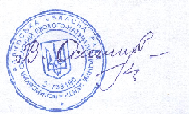 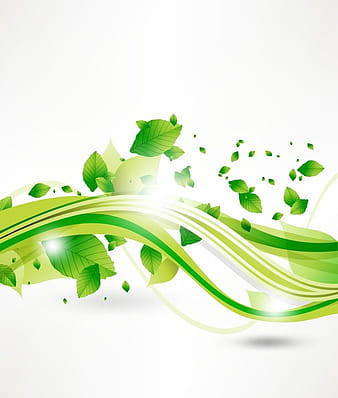 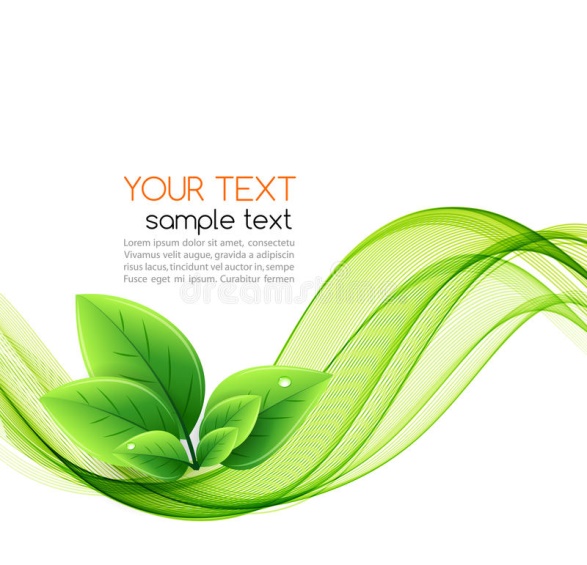 ГРАМОТА
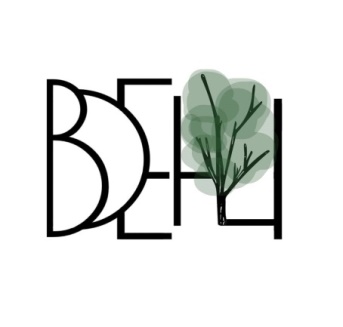 ВОЛИНСЬКА ОБЛАСНА РАДА
ВОЛИНСЬКИЙ ОБЛАСНИЙ 
 ЕКОЛОГО-НАТУРАЛІСТИЧНИЙ  ЦЕНТР
  
НАГОРОДЖУЄТЬСЯ
Панасюк Микола
 учень Скобелківської гімназії
 Горохівської  міської ради

переможець  заочного конкурсу робіт
 юних фотоаматорів «Моя країна-Україна!»
у номінації «Живий світ» 

 
      Директор                                               Валентина ОСТАПЧУК

Наказ № 123/о/д
          від 30.12.2024року
                                                          
м. Луцьк
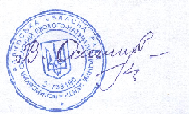 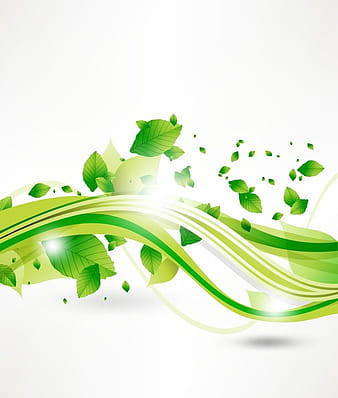 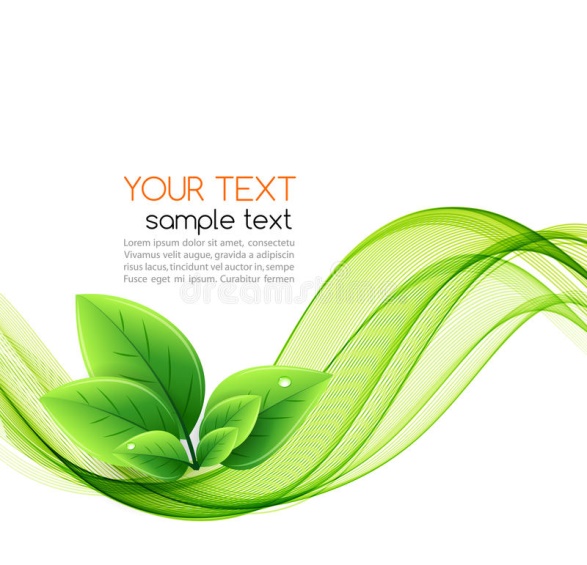 ГРАМОТА
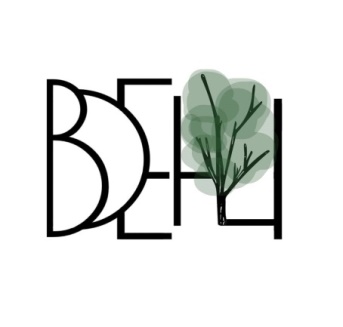 ВОЛИНСЬКА ОБЛАСНА РАДА
ВОЛИНСЬКИЙ ОБЛАСНИЙ 
 ЕКОЛОГО-НАТУРАЛІСТИЧНИЙ  ЦЕНТР
  
НАГОРОДЖУЄТЬСЯ
Якушик Соломія
учениця «Кортеліського ліцею імені Василя Корнелюка»
 Ратнівської селищної радии

переможець  заочного конкурсу робіт
 юних фотоаматорів «Моя країна-Україна!»
у номінації «Живий світ» 

 
      Директор                                               Валентина ОСТАПЧУК

Наказ № 123/о/д
          від 30.12.2024року
                                                          
м. Луцьк
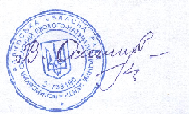 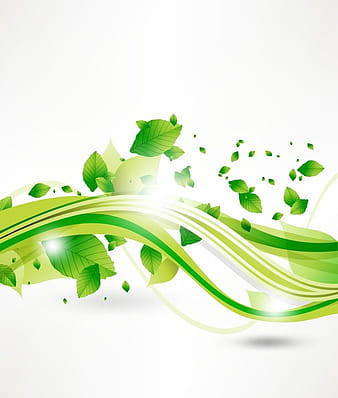 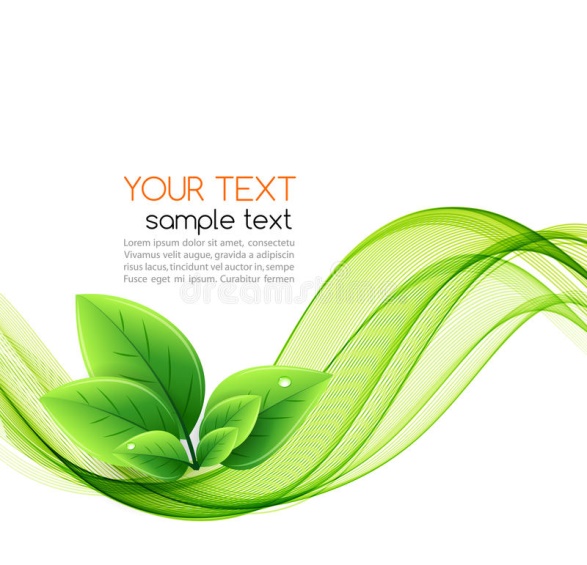 ГРАМОТА
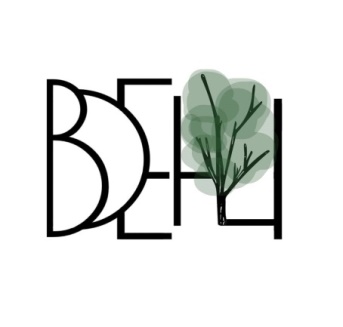 ВОЛИНСЬКА ОБЛАСНА РАДА
ВОЛИНСЬКИЙ ОБЛАСНИЙ 
 ЕКОЛОГО-НАТУРАЛІСТИЧНИЙ  ЦЕНТР
  
НАГОРОДЖУЄТЬСЯ
Карпюк Владислав
учень  Мокрецької гімназія Турійської  селищної ради

переможець  заочного конкурсу робіт
 юних фотоаматорів «Моя країна-Україна!»
у номінації «Живий світ» 

 
      Директор                                               Валентина ОСТАПЧУК

Наказ № 123/о/д
          від 30.12.2024року
                                                          
м. Луцьк
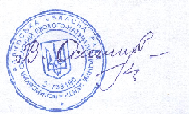 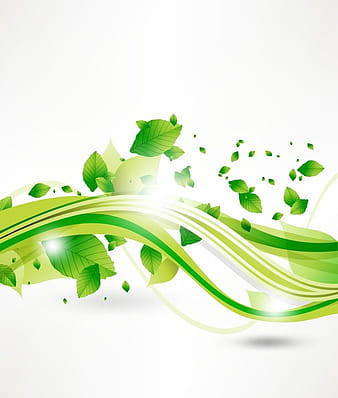 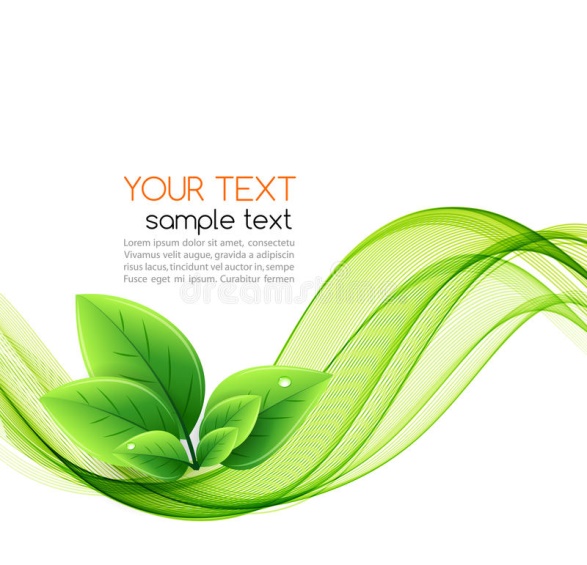 ГРАМОТА
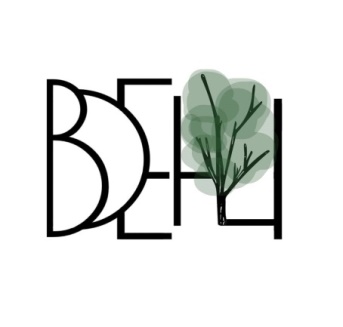 ВОЛИНСЬКА ОБЛАСНА РАДА
ВОЛИНСЬКИЙ ОБЛАСНИЙ 
 ЕКОЛОГО-НАТУРАЛІСТИЧНИЙ  ЦЕНТР
  
НАГОРОДЖУЄТЬСЯ
Макаров Назар
учень «Гімназії села Залісці»
 Копачівської сільської ради

переможець  заочного конкурсу робіт
 юних фотоаматорів «Моя країна-Україна!»
у номінації «Живий світ» 

 
      Директор                                               Валентина ОСТАПЧУК

Наказ № 123/о/д
          від 30.12.2024року
                                                          
м. Луцьк
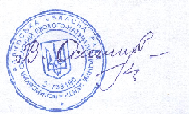 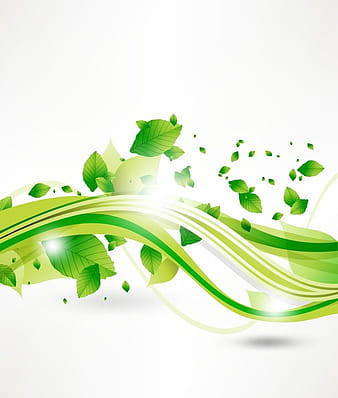 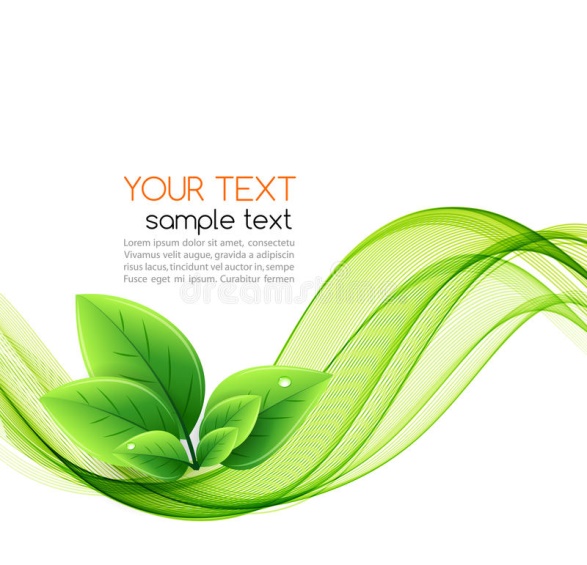 ГРАМОТА
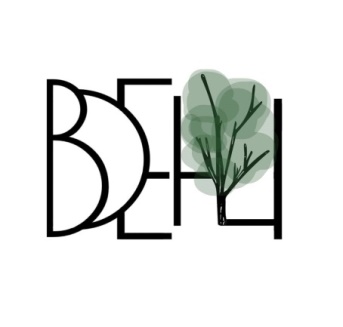 ВОЛИНСЬКА ОБЛАСНА РАДА
ВОЛИНСЬКИЙ ОБЛАСНИЙ 
 ЕКОЛОГО-НАТУРАЛІСТИЧНИЙ  ЦЕНТР
  
НАГОРОДЖУЄТЬСЯ
Давидюк Анастасія
 вихованка гуртка «Біологія тварин» «Хотешівського  ліцею»

переможець  заочного конкурсу робіт
 юних фотоаматорів «Моя країна-Україна!»
у номінації «Живий світ» 

 
      Директор                                               Валентина ОСТАПЧУК

Наказ № 123/о/д
          від 30.12.2024року
                                                          
м. Луцьк
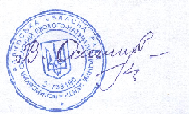 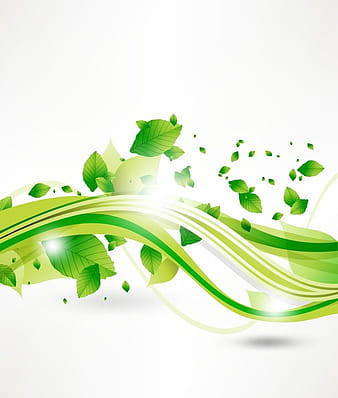 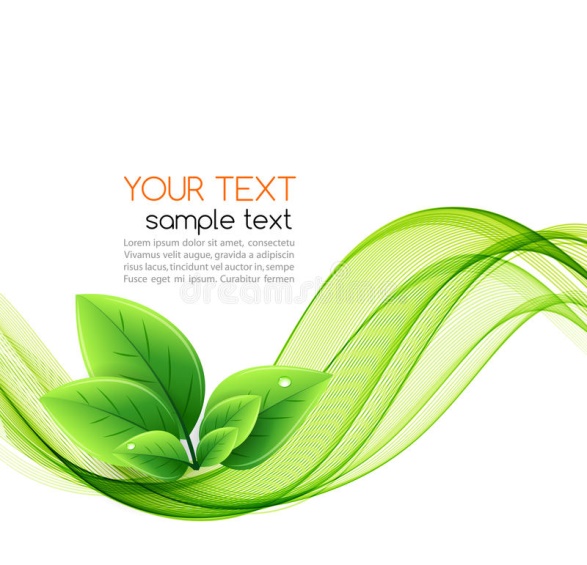 ГРАМОТА
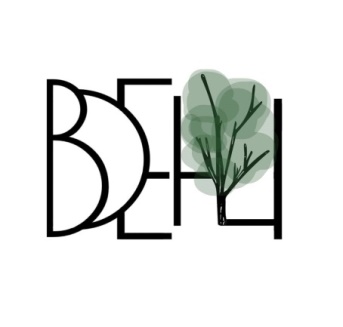 ВОЛИНСЬКА ОБЛАСНА РАДА
ВОЛИНСЬКИЙ ОБЛАСНИЙ 
 ЕКОЛОГО-НАТУРАЛІСТИЧНИЙ  ЦЕНТР
  
НАГОРОДЖУЄТЬСЯ
Ярошик Родіон
 учень Великоглушанського ліцею 
Камінь-Каширської міської ради

переможець  заочного конкурсу робіт
 юних фотоаматорів «Моя країна-Україна!»
у номінації «Живий світ» 

 
      Директор                                               Валентина ОСТАПЧУК

Наказ № 123/о/д
          від 30.12.2024року
                                                          
м. Луцьк
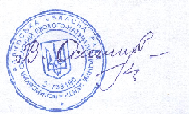 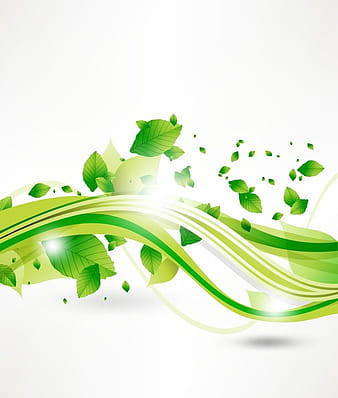 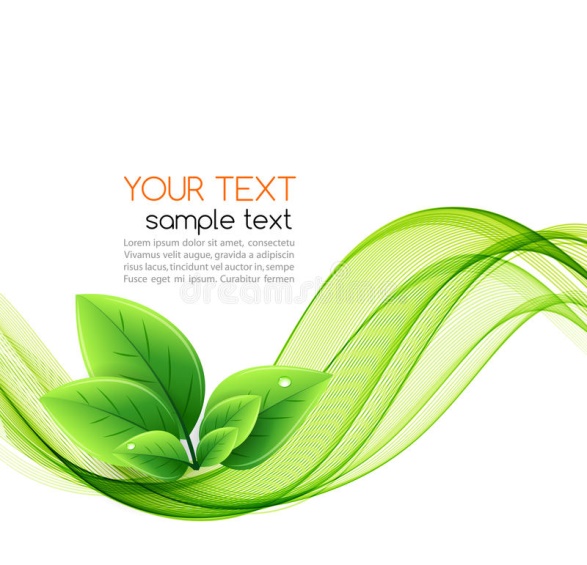 ГРАМОТА
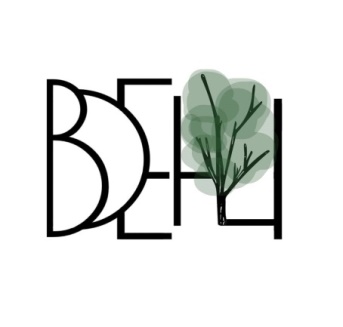 ВОЛИНСЬКА ОБЛАСНА РАДА
ВОЛИНСЬКИЙ ОБЛАСНИЙ 
 ЕКОЛОГО-НАТУРАЛІСТИЧНИЙ  ЦЕНТР
  
НАГОРОДЖУЄТЬСЯ
Карпук Микола
учень  гімназії села Яревище 
Дубечненської сільської ради

переможець  заочного конкурсу робіт
 юних фотоаматорів «Моя країна-Україна!»
у номінації «Живий світ» 

 
      Директор                                               Валентина ОСТАПЧУК

Наказ № 123/о/д
          від 30.12.2024року
                                                          
м. Луцьк
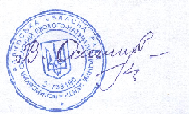 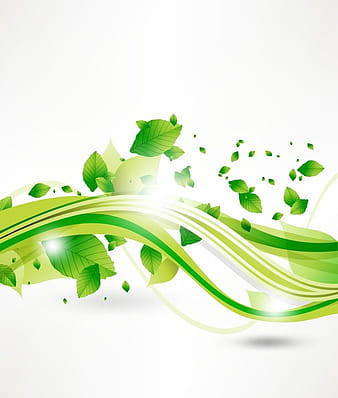 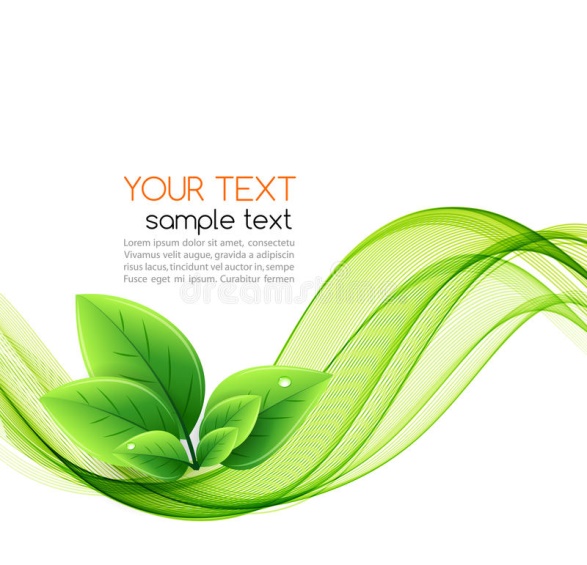 ГРАМОТА
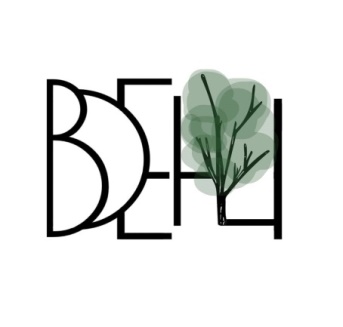 ВОЛИНСЬКА ОБЛАСНА РАДА
ВОЛИНСЬКИЙ ОБЛАСНИЙ 
 ЕКОЛОГО-НАТУРАЛІСТИЧНИЙ  ЦЕНТР
  
НАГОРОДЖУЄТЬСЯ
Потапчук Маргарита
учениця  ліцею с. Кримне Ковельтського району   


переможець  заочного конкурсу робіт
 юних фотоаматорів «Моя країна-Україна!»
у номінації «Пейзаж» 

 
      Директор                                               Валентина ОСТАПЧУК

Наказ № 123/о/д
          від 30.12.2024року
                                                          
м. Луцьк
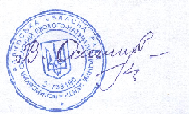 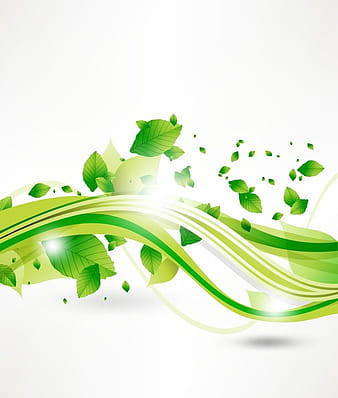 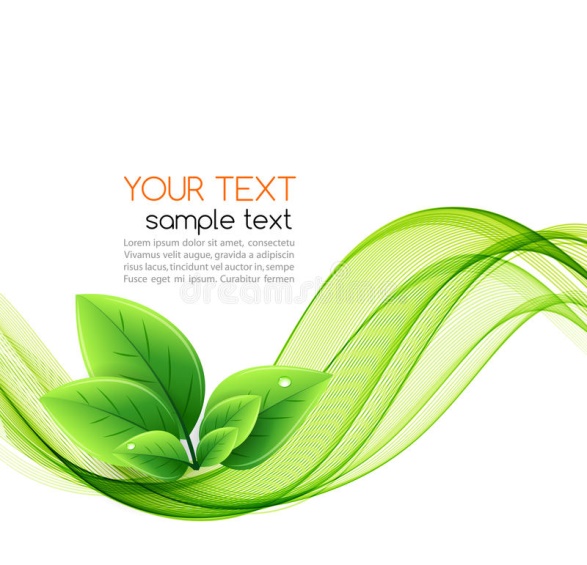 ГРАМОТА
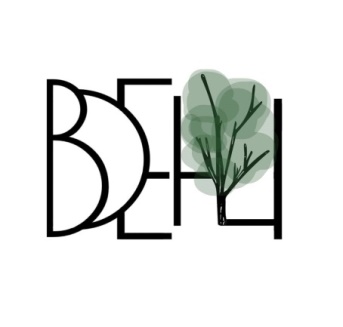 ВОЛИНСЬКА ОБЛАСНА РАДА
ВОЛИНСЬКИЙ ОБЛАСНИЙ 
 ЕКОЛОГО-НАТУРАЛІСТИЧНИЙ  ЦЕНТР
  
НАГОРОДЖУЄТЬСЯ
Гагаловська  Анастасія
учениця  «Луцького ліцей № 22 Луцької міської ради»
 вихованка гуртків  Волинського обласного
 еколого-натуралістичного центру Волинської обласної ради

переможець  заочного конкурсу робіт
 юних фотоаматорів «Моя країна-Україна!»
у номінації «Пейзаж» 

 
      Директор                                               Валентина ОСТАПЧУК

Наказ № 123/о/д
          від 30.12.2024року
                                                          
м. Луцьк
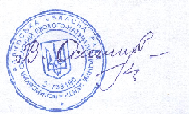 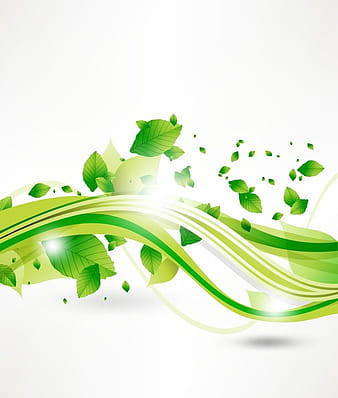 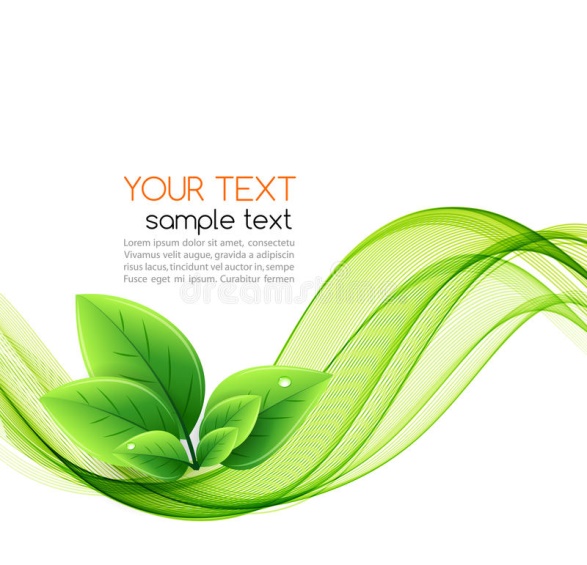 ГРАМОТА
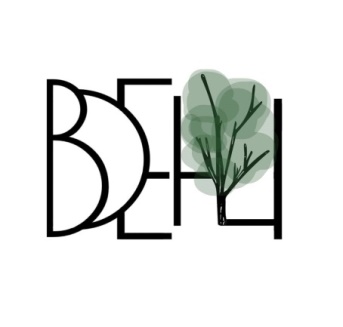 ВОЛИНСЬКА ОБЛАСНА РАДА
ВОЛИНСЬКИЙ ОБЛАСНИЙ 
 ЕКОЛОГО-НАТУРАЛІСТИЧНИЙ  ЦЕНТР
  
НАГОРОДЖУЄТЬСЯ
Сардаківський Владислав
 вихованець гуртка «Юні овочівники» Волинського обласного
 еколого-натуралістичного центру Волинської обласної ради

переможець  заочного конкурсу робіт
 юних фотоаматорів «Моя країна-Україна!»
у номінації «Пейзаж» 

 
      Директор                                               Валентина ОСТАПЧУК

Наказ № 123/о/д
          від 30.12.2024року
                                                          
м. Луцьк
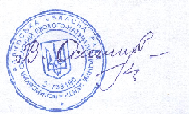 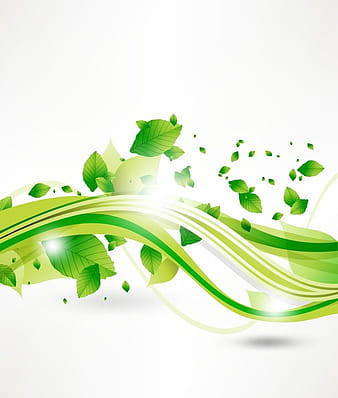 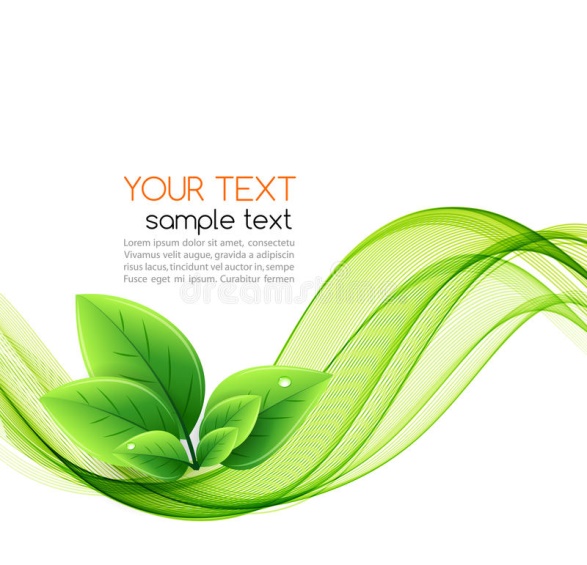 ГРАМОТА
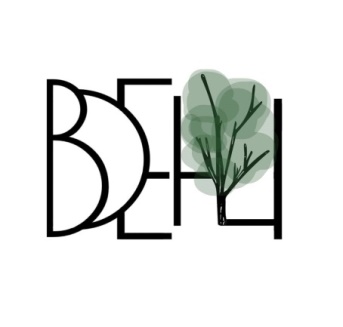 ВОЛИНСЬКА ОБЛАСНА РАДА
ВОЛИНСЬКИЙ ОБЛАСНИЙ 
 ЕКОЛОГО-НАТУРАЛІСТИЧНИЙ  ЦЕНТР
  
НАГОРОДЖУЄТЬСЯ
Гудко Маргарита
Вихованка  гуртків Ратнівського центру дитячої
 та юнацької творчості

переможець  заочного конкурсу робіт
 юних фотоаматорів «Моя країна-Україна!»
у номінації «Пейзаж» 

 
      Директор                                               Валентина ОСТАПЧУК

Наказ № 123/о/д
          від 30.12.2024року
                                                          
м. Луцьк
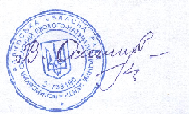 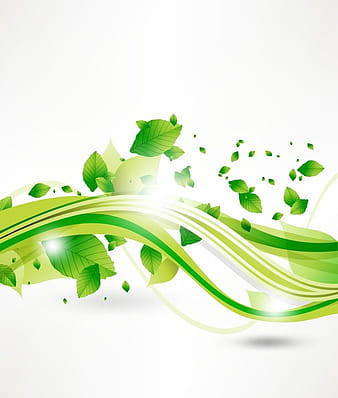 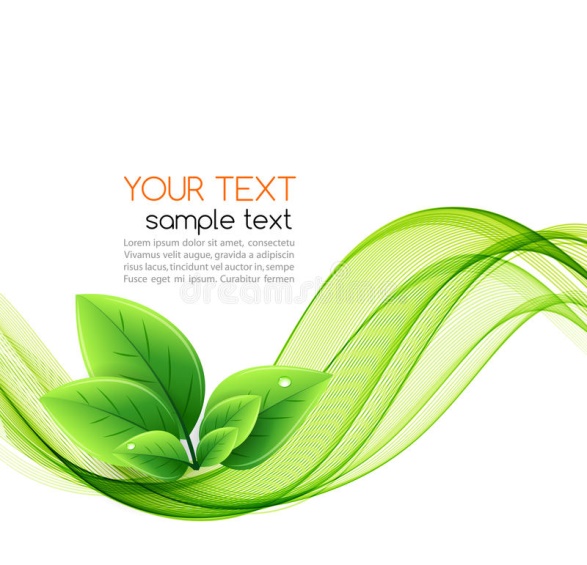 ГРАМОТА
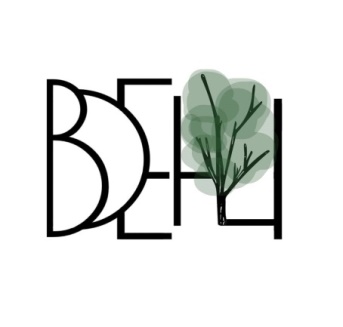 ВОЛИНСЬКА ОБЛАСНА РАДА
ВОЛИНСЬКИЙ ОБЛАСНИЙ 
 ЕКОЛОГО-НАТУРАЛІСТИЧНИЙ  ЦЕНТР
  
НАГОРОДЖУЄТЬСЯ
Лещук Роман
 вихованець гуртків Волинського обласного
 еколого-натуралістичного центру Волинської обласної ради

переможець  заочного конкурсу робіт
 юних фотоаматорів «Моя країна-Україна!»
у номінації «Пейзаж» 

 
      Директор                                               Валентина ОСТАПЧУК

Наказ № 123/о/д
          від 30.12.2024року
                                                          
м. Луцьк
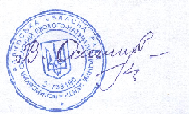 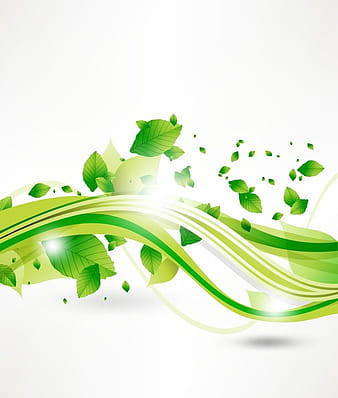 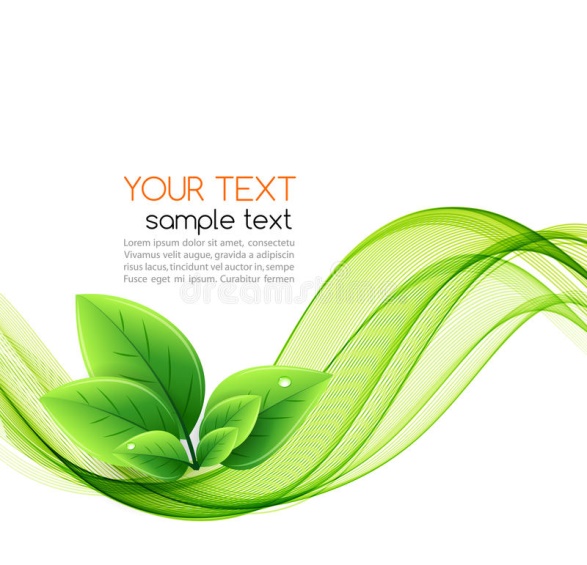 ГРАМОТА
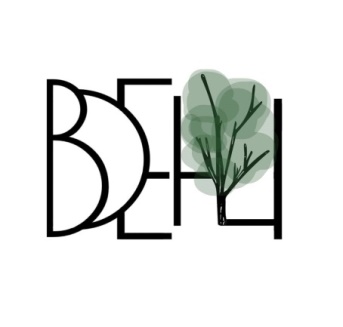 ВОЛИНСЬКА ОБЛАСНА РАДА
ВОЛИНСЬКИЙ ОБЛАСНИЙ 
 ЕКОЛОГО-НАТУРАЛІСТИЧНИЙ  ЦЕНТР
  
НАГОРОДЖУЄТЬСЯ
 Янчук Орест
учень  «Луцького  ліцею № 11 Луцької міської ради»

переможець  заочного конкурсу робіт
 юних фотоаматорів «Моя країна-Україна!»
у номінації «Пейзаж» 

 
      Директор                                               Валентина ОСТАПЧУК

Наказ № 123/о/д
          від 30.12.2024року
                                                          
м. Луцьк
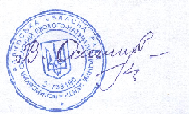 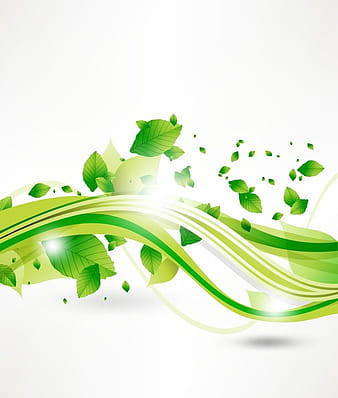 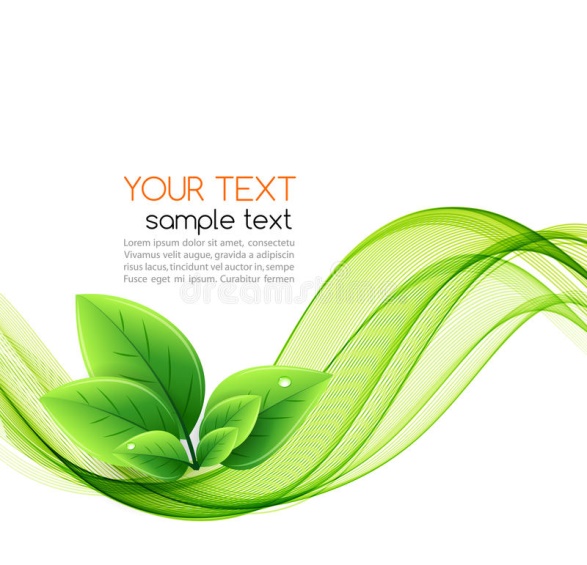 ГРАМОТА
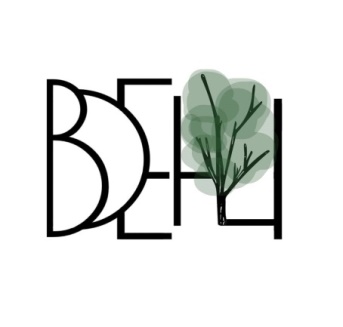 ВОЛИНСЬКА ОБЛАСНА РАДА
ВОЛИНСЬКИЙ ОБЛАСНИЙ 
 ЕКОЛОГО-НАТУРАЛІСТИЧНИЙ  ЦЕНТР
  
НАГОРОДЖУЄТЬСЯ
Ханас Богдан
учень  «Луцького ліцею № 2 Луцької міської ради»
 
переможець  заочного конкурсу робіт
 юних фотоаматорів «Моя країна-Україна!»
у номінації «Пейзаж» 

 
      Директор                                               Валентина ОСТАПЧУК

Наказ № 123/о/д
          від 30.12.2024року
                                                          
м. Луцьк
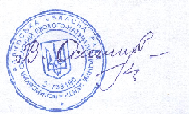 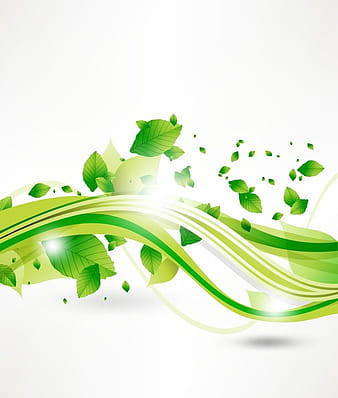 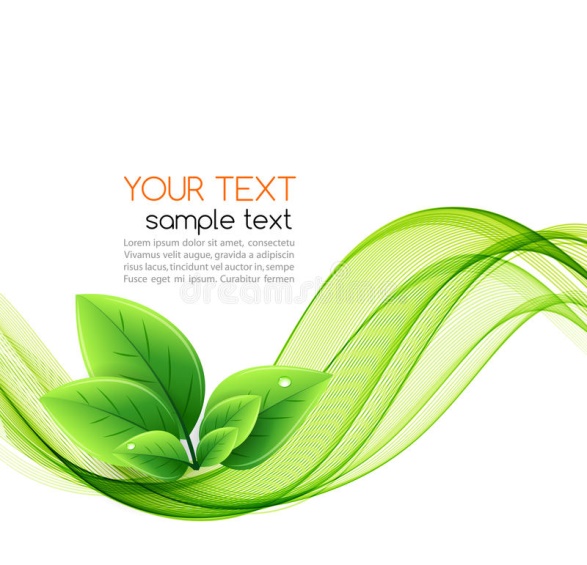 ГРАМОТА
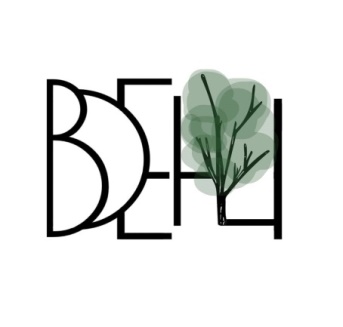 ВОЛИНСЬКА ОБЛАСНА РАДА
ВОЛИНСЬКИЙ ОБЛАСНИЙ 
 ЕКОЛОГО-НАТУРАЛІСТИЧНИЙ  ЦЕНТР
  
НАГОРОДЖУЄТЬСЯ
Михнюк Артем
учень  «Луцького ліцею № 2 Луцької міської ради»
 
переможець  заочного конкурсу робіт
 юних фотоаматорів «Моя країна-Україна!»
у номінації «Пейзаж» 

 
      Директор                                               Валентина ОСТАПЧУК

Наказ № 123/о/д
          від 30.12.2024року
                                                          
м. Луцьк
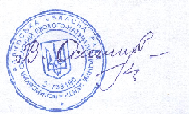 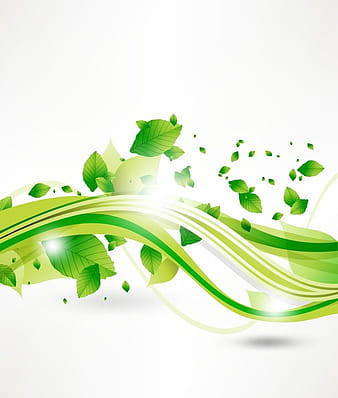 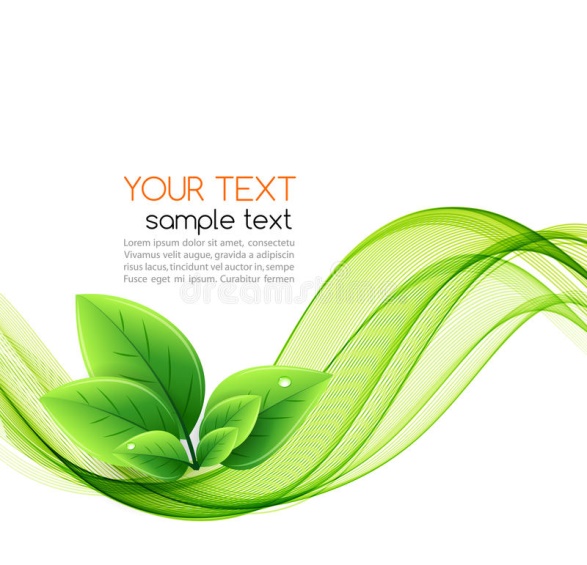 ГРАМОТА
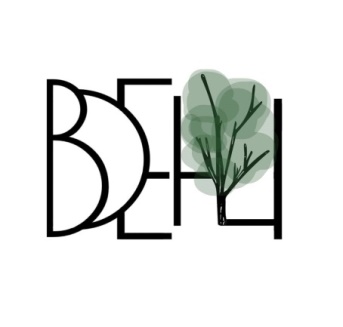 ВОЛИНСЬКА ОБЛАСНА РАДА
ВОЛИНСЬКИЙ ОБЛАСНИЙ 
 ЕКОЛОГО-НАТУРАЛІСТИЧНИЙ  ЦЕНТР
  
НАГОРОДЖУЄТЬСЯ
 Нікітюк Арсен
вихованець гуртка «Квіткова планета» закладу позашкільної освіти «СТАНЦІЯ ЮНИХ НАТУРАЛІСТІВ МІСТА КОВЕЛЯ»
 
переможець  заочного конкурсу робіт
 юних фотоаматорів «Моя країна-Україна!»
у номінації «Пейзаж» 

 
      Директор                                               Валентина ОСТАПЧУК

Наказ № 123/о/д
          від 30.12.2024року
                                                          
м. Луцьк
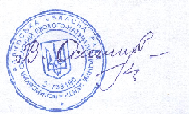 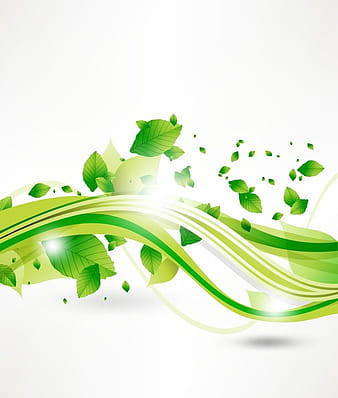 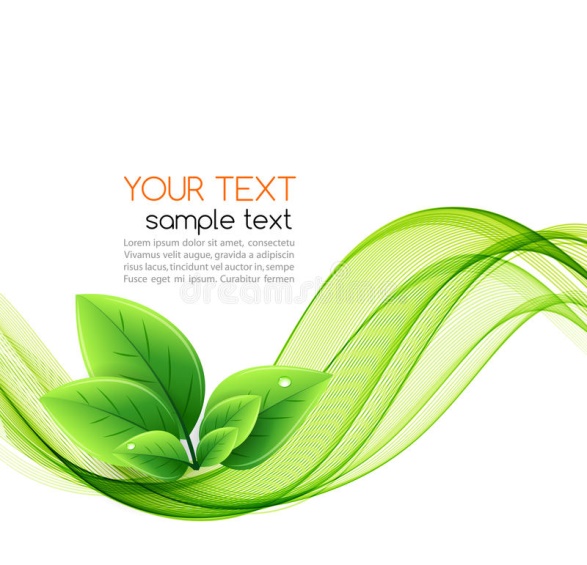 ГРАМОТА
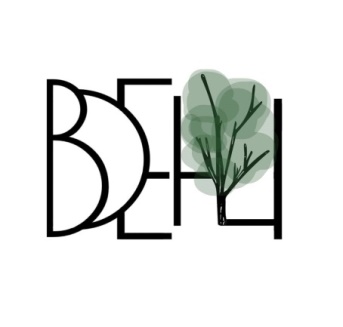 ВОЛИНСЬКА ОБЛАСНА РАДА
ВОЛИНСЬКИЙ ОБЛАСНИЙ 
 ЕКОЛОГО-НАТУРАЛІСТИЧНИЙ  ЦЕНТР
  
НАГОРОДЖУЄТЬСЯ
Василюк Марта
учениця закладу загальної середньої освіти Горішненський ліцей Берестечківської міської ради
 
переможець  заочного конкурсу робіт
 юних фотоаматорів «Моя країна-Україна!»
у номінації «Пейзаж» 

 
      Директор                                               Валентина ОСТАПЧУК

Наказ № 123/о/д
          від 30.12.2024року
                                                          
м. Луцьк
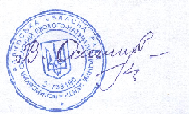 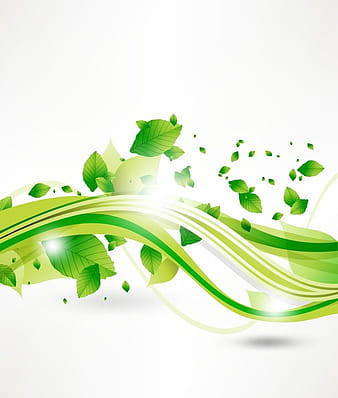 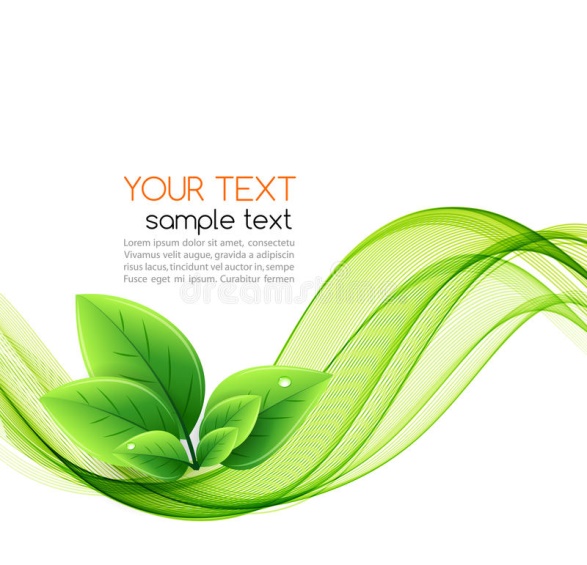 ГРАМОТА
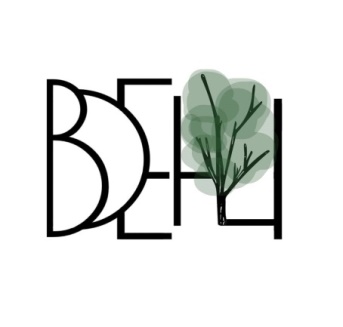 ВОЛИНСЬКА ОБЛАСНА РАДА
ВОЛИНСЬКИЙ ОБЛАСНИЙ 
 ЕКОЛОГО-НАТУРАЛІСТИЧНИЙ  ЦЕНТР
  
НАГОРОДЖУЄТЬСЯ
Кривець Владислав
учень Любохинівського ліцею 
Дубечненської сільської ради

переможець  заочного конкурсу робіт
 юних фотоаматорів «Моя країна-Україна!»
у номінації «Пейзаж» 

 
      Директор                                               Валентина ОСТАПЧУК

Наказ № 123/о/д
          від 30.12.2024року
                                                          
м. Луцьк
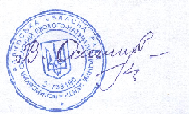 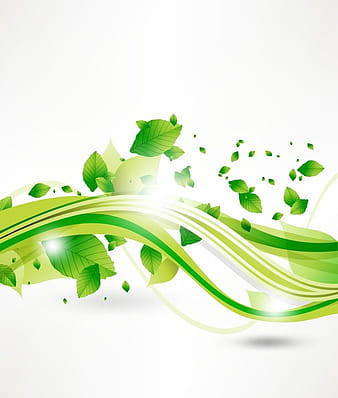 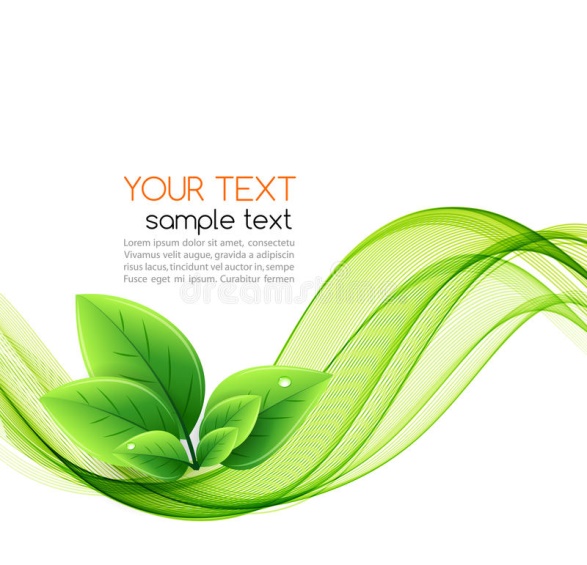 ГРАМОТА
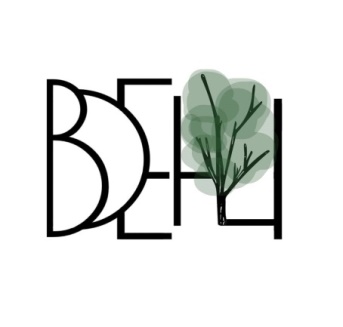 ВОЛИНСЬКА ОБЛАСНА РАДА
ВОЛИНСЬКИЙ ОБЛАСНИЙ 
 ЕКОЛОГО-НАТУРАЛІСТИЧНИЙ  ЦЕНТР
  
НАГОРОДЖУЄТЬСЯ
Мигель Марія
 учениця Білостоцької гімназії-філії опорного 
закладу загальної середньої освіти 
«Торчинський ліцей Торчинської селищної ради»

переможець  заочного конкурсу робіт
 юних фотоаматорів «Моя країна-Україна!»
у номінації «Пейзаж» 

 
      Директор                                               Валентина ОСТАПЧУК

Наказ № 123/о/д
          від 30.12.2024року
                                                          
м. Луцьк
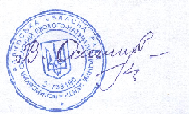 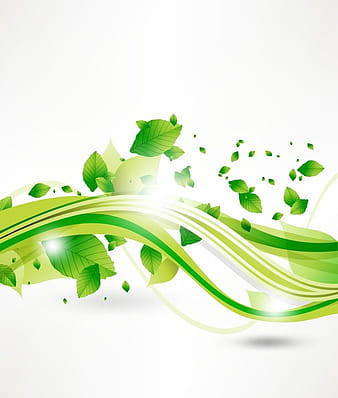 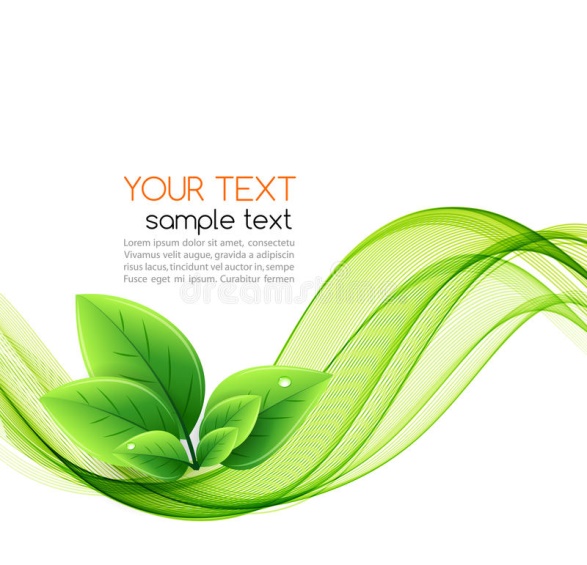 ГРАМОТА
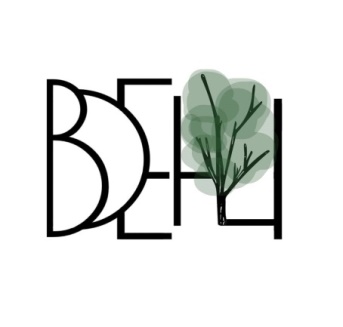 ВОЛИНСЬКА ОБЛАСНА РАДА
ВОЛИНСЬКИЙ ОБЛАСНИЙ 
 ЕКОЛОГО-НАТУРАЛІСТИЧНИЙ  ЦЕНТР
  
НАГОРОДЖУЄТЬСЯ
Ратанчук Костянтин
 учень Поромівського ліцею 
Поромівської сільської ради

переможець  заочного конкурсу робіт
 юних фотоаматорів «Моя країна-Україна!»
у номінації «Пейзаж» 

 
      Директор                                               Валентина ОСТАПЧУК

Наказ № 123/о/д
          від 30.12.2024року
                                                          
м. Луцьк
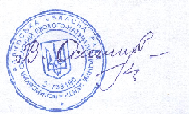 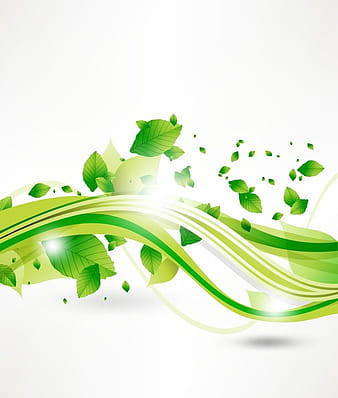 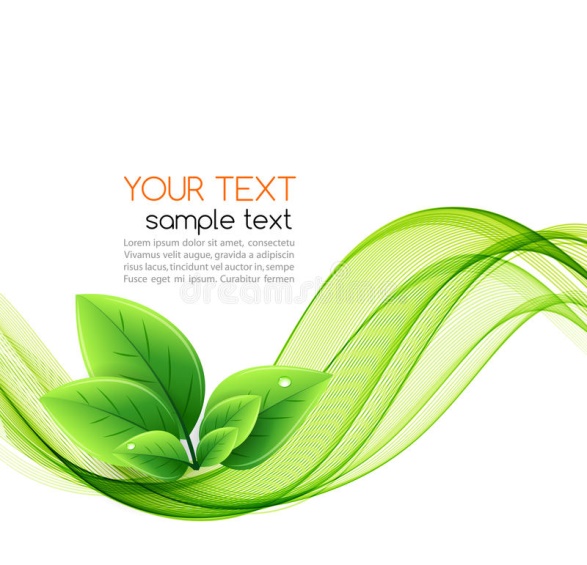 ГРАМОТА
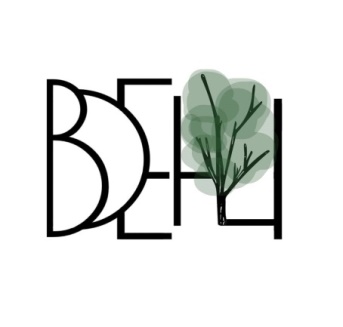 ВОЛИНСЬКА ОБЛАСНА РАДА
ВОЛИНСЬКИЙ ОБЛАСНИЙ 
 ЕКОЛОГО-НАТУРАЛІСТИЧНИЙ  ЦЕНТР
  
НАГОРОДЖУЄТЬСЯ
 Дручок Софія
 учениця Чорнизького ліцею імені Володимира Мельника 
Колківської селищної ради

переможець  заочного конкурсу робіт
 юних фотоаматорів «Моя країна-Україна!»
у номінації «Пейзаж» 

 
      Директор                                               Валентина ОСТАПЧУК

Наказ № 123/о/д
          від 30.12.2024року
                                                          
м. Луцьк
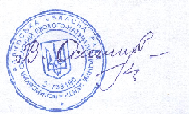 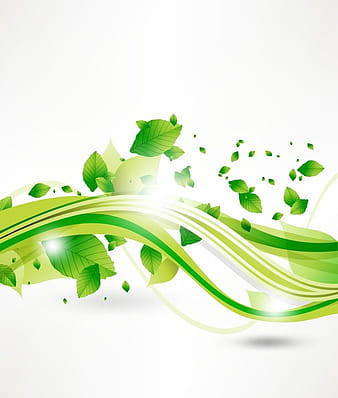 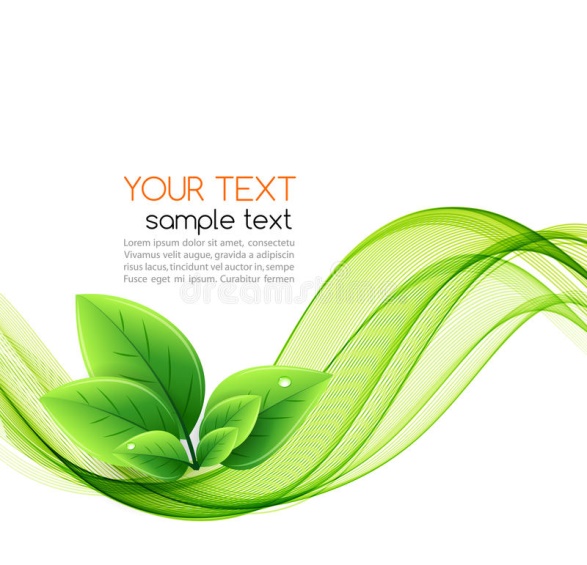 ГРАМОТА
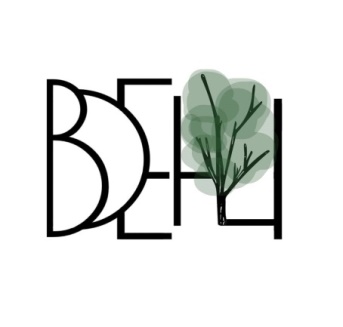 ВОЛИНСЬКА ОБЛАСНА РАДА
ВОЛИНСЬКИЙ ОБЛАСНИЙ 
 ЕКОЛОГО-НАТУРАЛІСТИЧНИЙ  ЦЕНТР
  
НАГОРОДЖУЄТЬСЯ
Стернічук Ілля
учень  Морозовичівської гімназії
 Поромівської сільської ради

переможець  заочного конкурсу робіт
 юних фотоаматорів «Моя країна-Україна!»
у номінації «Пейзаж» 

 
      Директор                                               Валентина ОСТАПЧУК

Наказ № 123/о/д
          від 30.12.2024року
                                                          
м. Луцьк
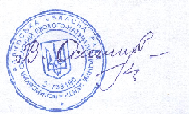 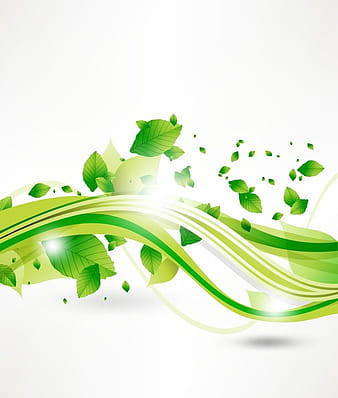 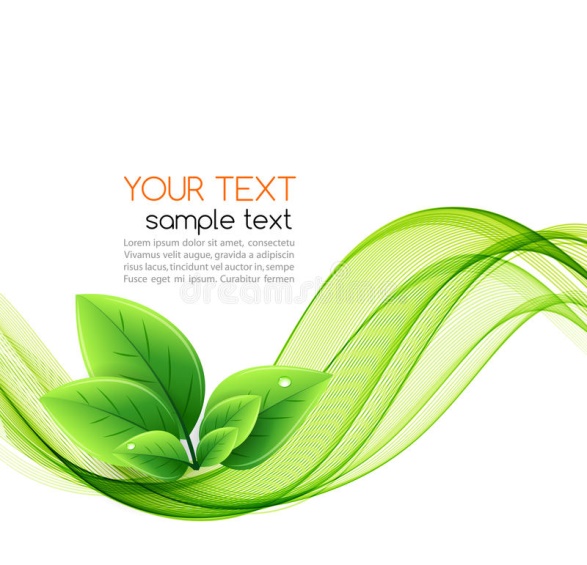 ГРАМОТА
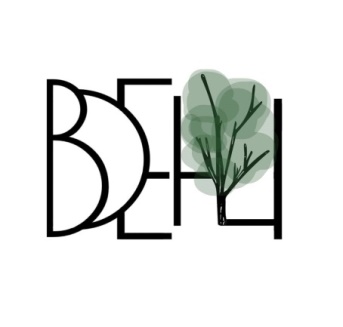 ВОЛИНСЬКА ОБЛАСНА РАДА
ВОЛИНСЬКИЙ ОБЛАСНИЙ 
 ЕКОЛОГО-НАТУРАЛІСТИЧНИЙ  ЦЕНТР
  
НАГОРОДЖУЄТЬСЯ
 Маковецька Варвара
 вихованка гуртка «Юні знавці природи»  
 Нововолинського центру дитячої та юнацької творчості

переможець  заочного конкурсу робіт
 юних фотоаматорів «Моя країна-Україна!»
у номінації «Пейзаж» 

 
      Директор                                               Валентина ОСТАПЧУК

Наказ № 123/о/д
          від 30.12.2024року
                                                          
м. Луцьк
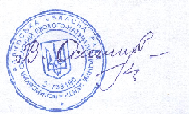 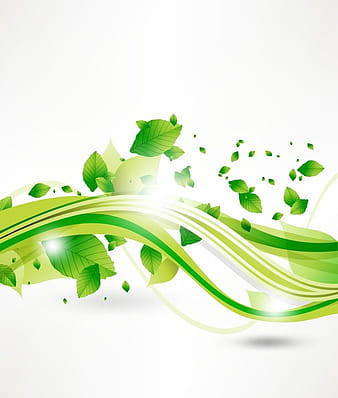 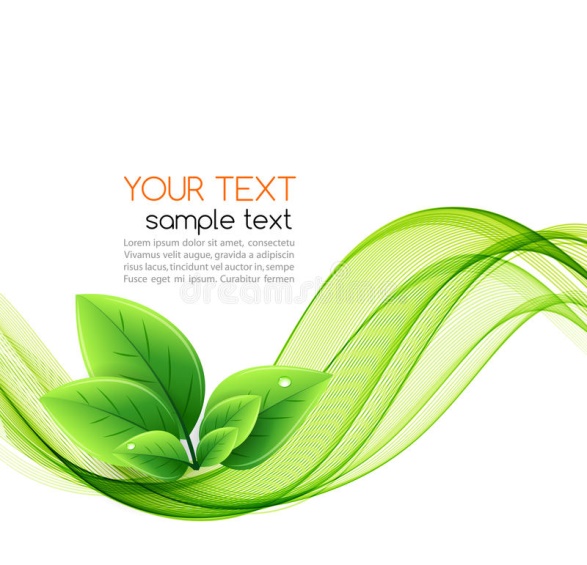 ГРАМОТА
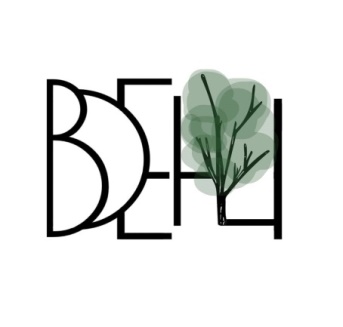 ВОЛИНСЬКА ОБЛАСНА РАДА
ВОЛИНСЬКИЙ ОБЛАСНИЙ 
 ЕКОЛОГО-НАТУРАЛІСТИЧНИЙ  ЦЕНТР
  
НАГОРОДЖУЄТЬСЯ
Ярмошевич Роман
 учень Люблинецького ліцею Волинської обласної ради 

переможець  заочного конкурсу робіт
 юних фотоаматорів «Моя країна-Україна!»
у номінації «Пейзаж» 

 
      Директор                                               Валентина ОСТАПЧУК

Наказ № 123/о/д
          від 30.12.2024року
                                                          
м. Луцьк
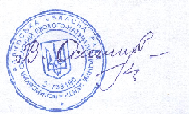 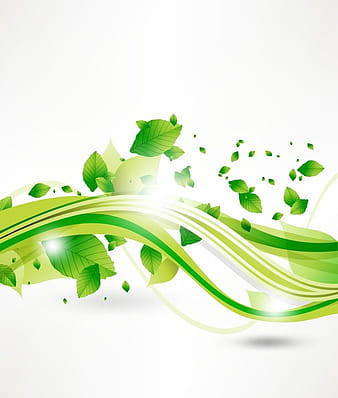 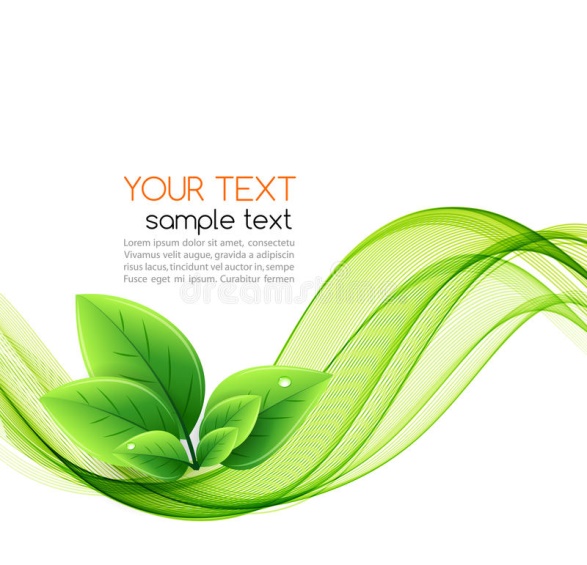 ГРАМОТА
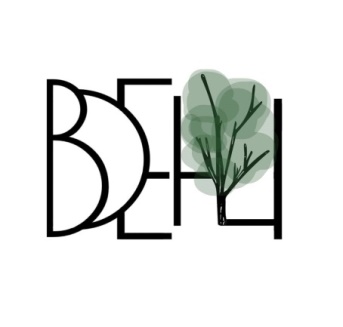 ВОЛИНСЬКА ОБЛАСНА РАДА
ВОЛИНСЬКИЙ ОБЛАСНИЙ 
 ЕКОЛОГО-НАТУРАЛІСТИЧНИЙ  ЦЕНТР
  
НАГОРОДЖУЄТЬСЯ 
Стрільчук Ярослав 
учень Великояблуньківського ліцею 
 Маневицької селищної ради

переможець  заочного конкурсу робіт
 юних фотоаматорів «Моя країна-Україна!»
у номінації «Пейзаж» 

 
      Директор                                               Валентина ОСТАПЧУК

Наказ № 123/о/д
          від 30.12.2024року
                                                          
м. Луцьк
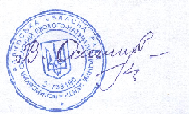 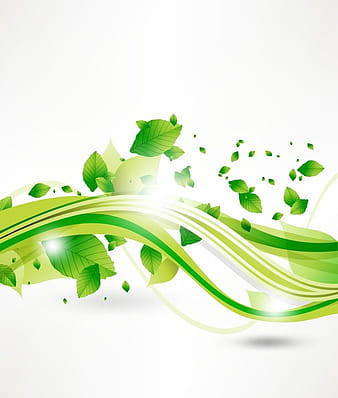 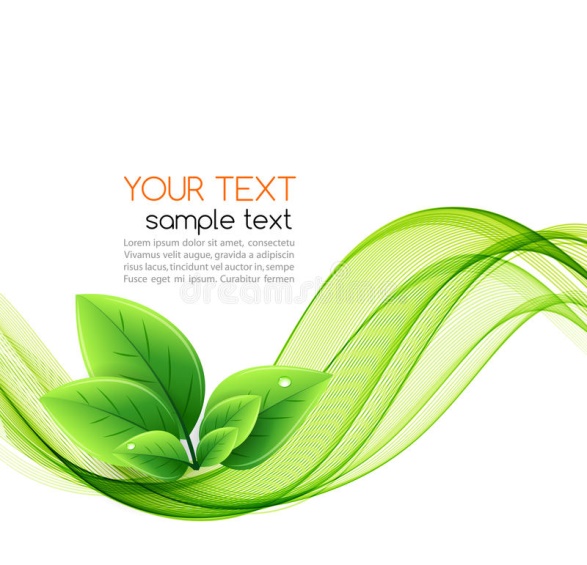 ГРАМОТА
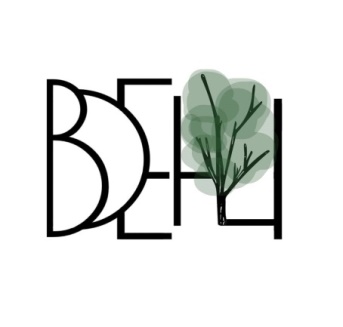 ВОЛИНСЬКА ОБЛАСНА РАДА
ВОЛИНСЬКИЙ ОБЛАСНИЙ 
 ЕКОЛОГО-НАТУРАЛІСТИЧНИЙ  ЦЕНТР
  
НАГОРОДЖУЄТЬСЯ 
Гарват Анна
 вихованка гуртка «Юні натуралісти-дослідники 
Волинського обласного еколого-натуралістичного центру
 Волинської обласної ради

переможець  заочного конкурсу робіт
 юних фотоаматорів «Моя країна-Україна!»
у номінації «Пейзаж» 

 
      Директор                                               Валентина ОСТАПЧУК

Наказ № 123/о/д
          від 30.12.2024року
                                                          
м. Луцьк
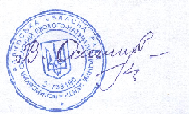 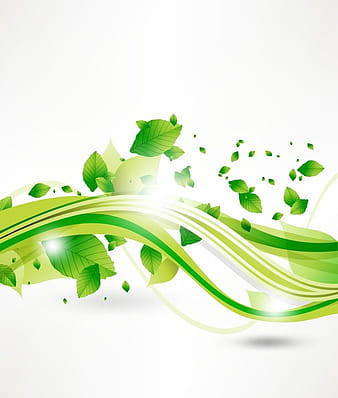 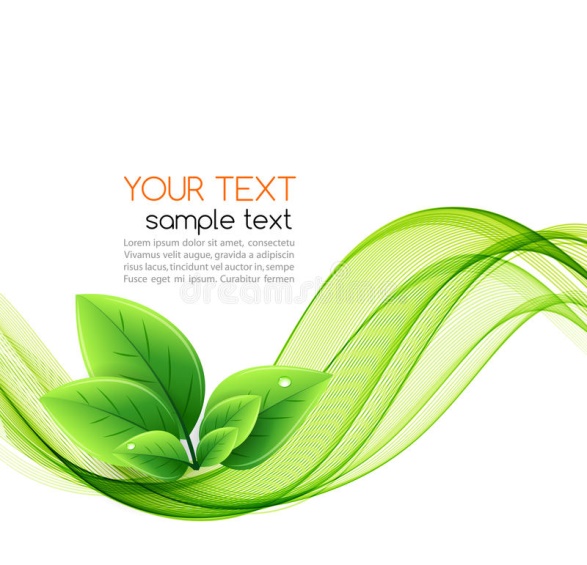 ГРАМОТА
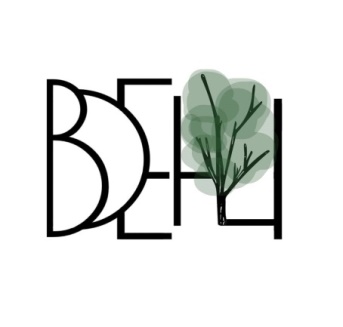 ВОЛИНСЬКА ОБЛАСНА РАДА
ВОЛИНСЬКИЙ ОБЛАСНИЙ 
 ЕКОЛОГО-НАТУРАЛІСТИЧНИЙ  ЦЕНТР
  
НАГОРОДЖУЄТЬСЯ 
Глова Вероніка
учениця Смолярівського ліцею
 Старовижівської селищної ради

переможець  заочного конкурсу робіт
 юних фотоаматорів «Моя країна-Україна!»
у номінації «Пейзаж» 

 
      Директор                                               Валентина ОСТАПЧУК

Наказ № 123/о/д
          від 30.12.2024року
                                                          
м. Луцьк
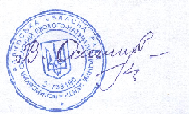 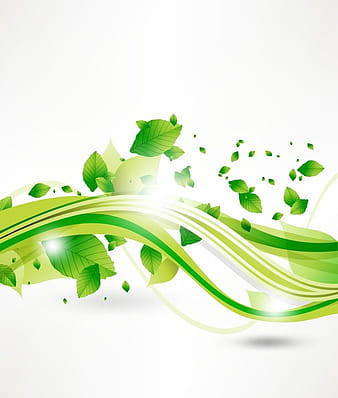 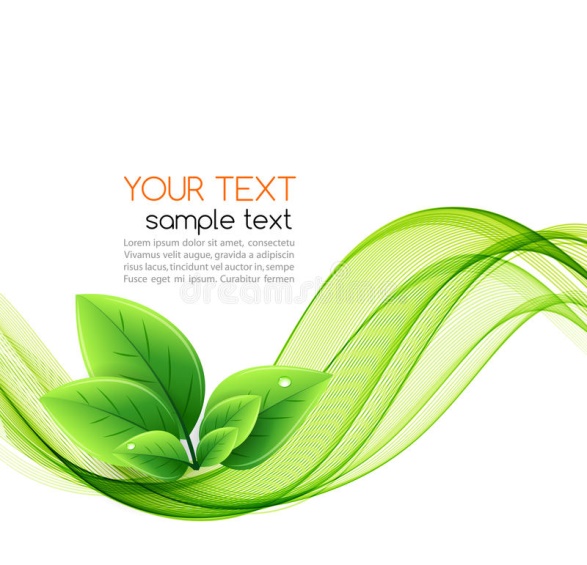 ГРАМОТА
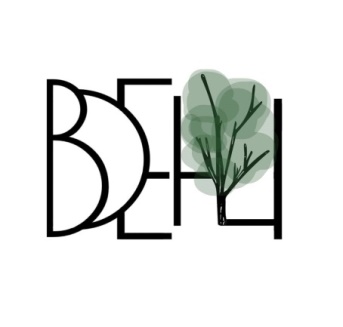 ВОЛИНСЬКА ОБЛАСНА РАДА
ВОЛИНСЬКИЙ ОБЛАСНИЙ 
 ЕКОЛОГО-НАТУРАЛІСТИЧНИЙ  ЦЕНТР
  
НАГОРОДЖУЄТЬСЯ 
Стельмащук  Дем’ян
учень «Луцької гімназії № 12 Луцької міської ради»

переможець  заочного конкурсу робіт
 юних фотоаматорів «Моя країна-Україна!»
у номінації «Пейзаж» 

 
      Директор                                               Валентина ОСТАПЧУК

Наказ № 123/о/д
          від 30.12.2024року
                                                          
м. Луцьк
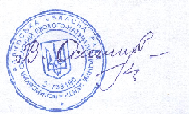 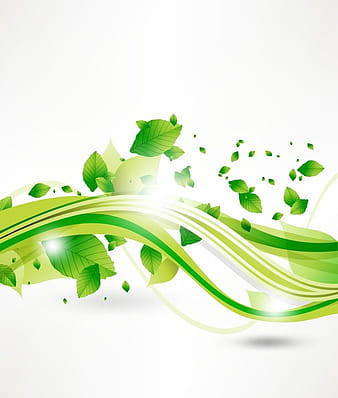 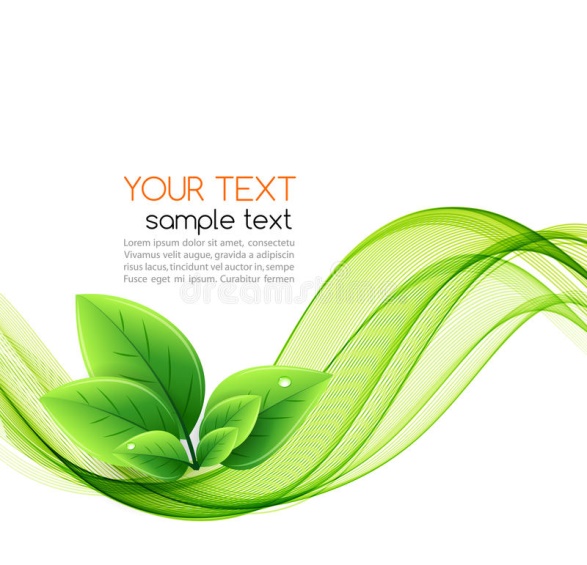 ГРАМОТА
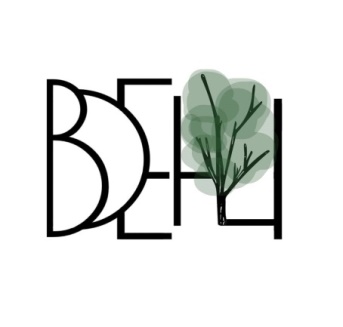 ВОЛИНСЬКА ОБЛАСНА РАДА
ВОЛИНСЬКИЙ ОБЛАСНИЙ 
 ЕКОЛОГО-НАТУРАЛІСТИЧНИЙ  ЦЕНТР
  
НАГОРОДЖУЮТЬСЯ 
вихованці гуртка «Юні дослідники природи» 
Мстишинської гімназії Боратинської сільської ради

переможці  заочного конкурсу робіт
 юних фотоаматорів «Моя країна-Україна!»
у номінації «Пейзаж» 

 
      Директор                                               Валентина ОСТАПЧУК

Наказ № 123/о/д
          від 30.12.2024року
                                                          
м. Луцьк
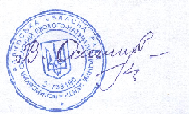 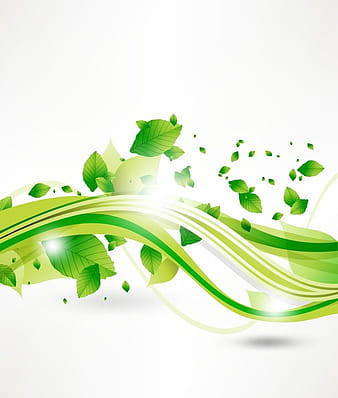 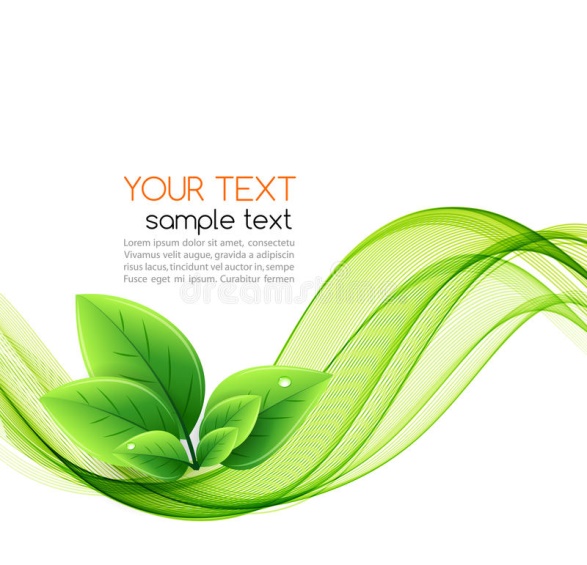 ГРАМОТА
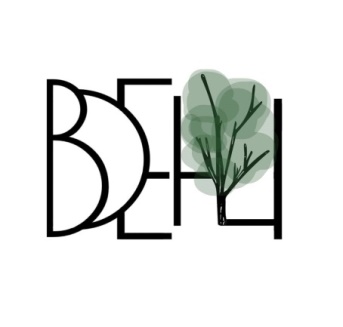 ВОЛИНСЬКА ОБЛАСНА РАДА
ВОЛИНСЬКИЙ ОБЛАСНИЙ 
 ЕКОЛОГО-НАТУРАЛІСТИЧНИЙ  ЦЕНТР
  
НАГОРОДЖУЄТЬСЯ 
 Малащук Юрій
учень «Видертського  ліцею» 
Камінь-Каширської міської ради

переможець  заочного конкурсу робіт
 юних фотоаматорів «Моя країна-Україна!»
у номінації «Пейзаж» 

 
      Директор                                               Валентина ОСТАПЧУК

Наказ № 123/о/д
          від 30.12.2024року
                                                          
м. Луцьк
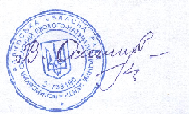 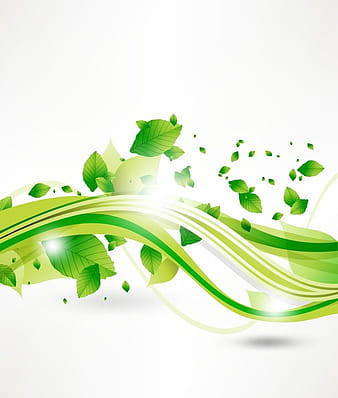 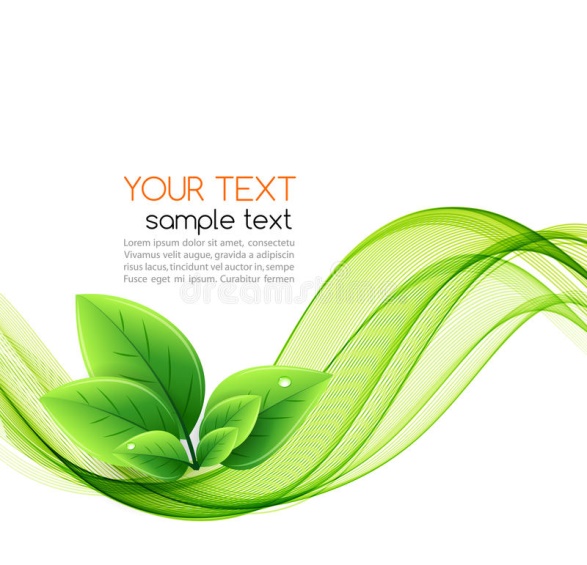 ГРАМОТА
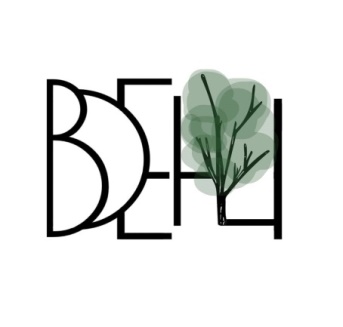 ВОЛИНСЬКА ОБЛАСНА РАДА
ВОЛИНСЬКИЙ ОБЛАСНИЙ 
 ЕКОЛОГО-НАТУРАЛІСТИЧНИЙ  ЦЕНТР
  
НАГОРОДЖУЄТЬСЯ 
Дробот  Вікторія
 вихованка гуртків еколого-натуралістичного відділу
 Нововолинського центру дитячої та юнацької творчості

переможець  заочного конкурсу робіт
 юних фотоаматорів «Моя країна-Україна!»
у номінації «Пейзаж» 

 
      Директор                                               Валентина ОСТАПЧУК

Наказ № 123/о/д
          від 30.12.2024року
                                                          
м. Луцьк
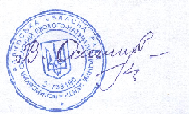 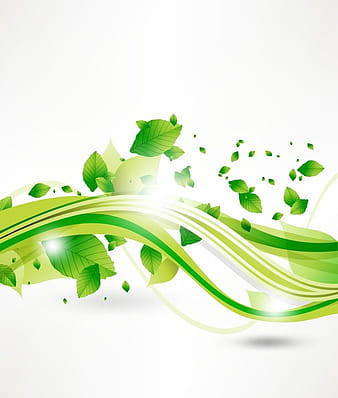 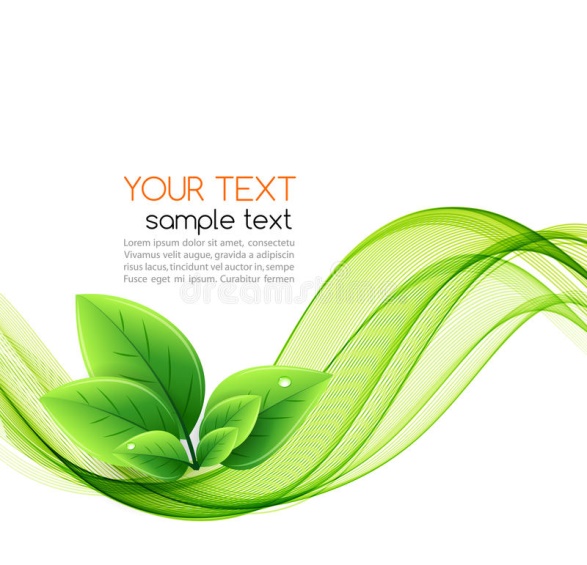 ГРАМОТА
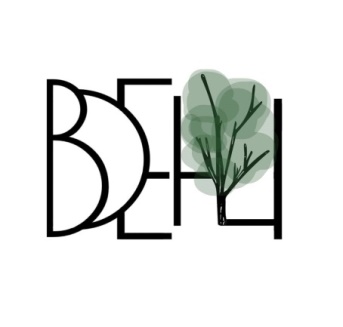 ВОЛИНСЬКА ОБЛАСНА РАДА
ВОЛИНСЬКИЙ ОБЛАСНИЙ 
 ЕКОЛОГО-НАТУРАЛІСТИЧНИЙ  ЦЕНТР
  
НАГОРОДЖУЄТЬСЯ 
Медляк Софія
вихованка гуртка «Туристичний» 
Нововолинського центру  дитячо-юнацької творчості 

переможець  заочного конкурсу робіт
 юних фотоаматорів «Моя країна-Україна!»
у номінації «Пейзаж» 

 
      Директор                                               Валентина ОСТАПЧУК

Наказ № 123/о/д
          від 30.12.2024року
                                                          
м. Луцьк
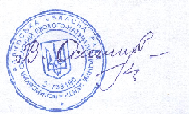 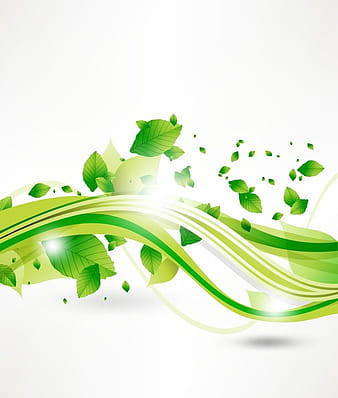 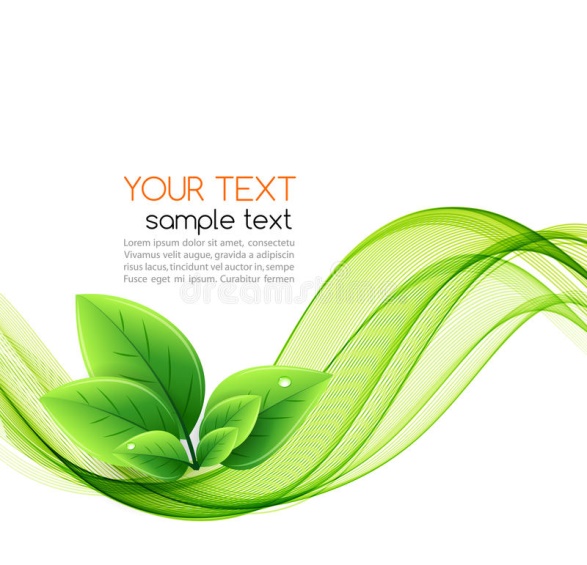 ГРАМОТА
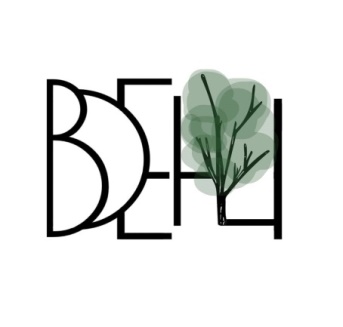 ВОЛИНСЬКА ОБЛАСНА РАДА
ВОЛИНСЬКИЙ ОБЛАСНИЙ 
 ЕКОЛОГО-НАТУРАЛІСТИЧНИЙ  ЦЕНТР
  
НАГОРОДЖУЄТЬСЯ 
Панасевич Дарина
учениця Скірченської гімназії
 Торчинської селищної ради

переможець  заочного конкурсу робіт
 юних фотоаматорів «Моя країна-Україна!»
у номінації «Пейзаж» 

 
      Директор                                               Валентина ОСТАПЧУК

Наказ № 123/о/д
          від 30.12.2024року
                                                          
м. Луцьк
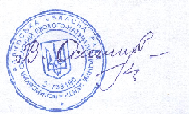 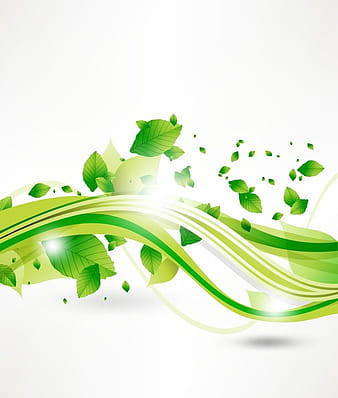 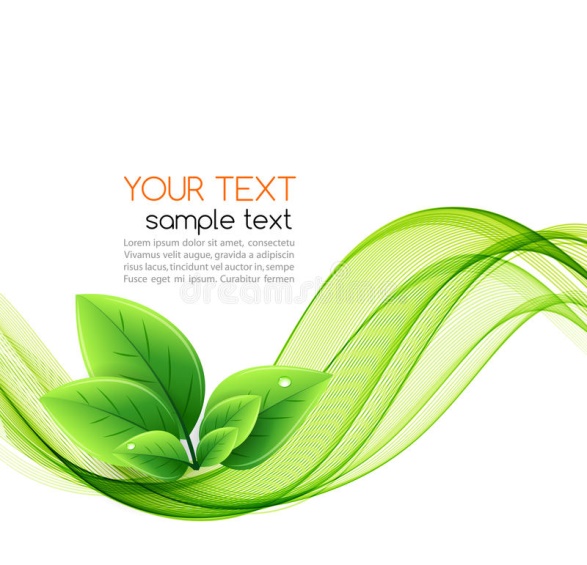 ГРАМОТА
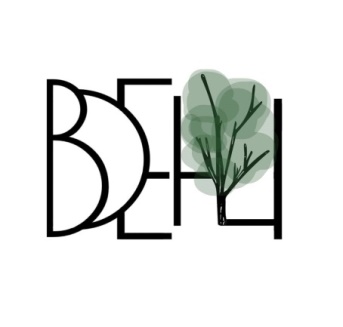 ВОЛИНСЬКА ОБЛАСНА РАДА
ВОЛИНСЬКИЙ ОБЛАСНИЙ 
 ЕКОЛОГО-НАТУРАЛІСТИЧНИЙ  ЦЕНТР
  
НАГОРОДЖУЄТЬСЯ 
Луцюк  Констянтин
учень Радомишльського ліцею
 Боратинської сільської ради

переможець  заочного конкурсу робіт
 юних фотоаматорів «Моя країна-Україна!»
у номінації «Пейзаж» 

 
      Директор                                               Валентина ОСТАПЧУК

Наказ № 123/о/д
          від 30.12.2024року
                                                          
м. Луцьк
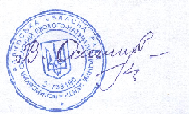 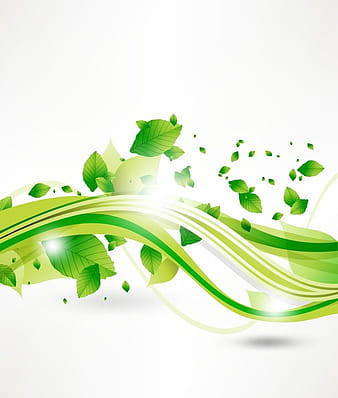 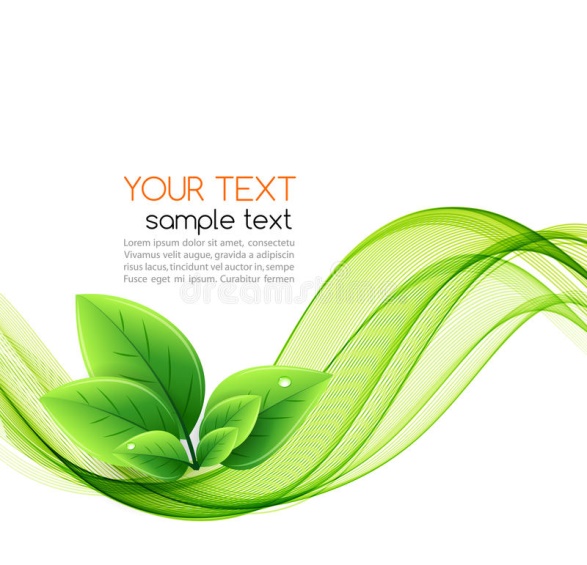 ГРАМОТА
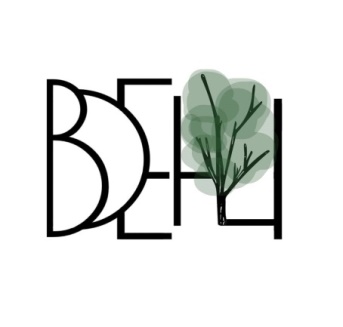 ВОЛИНСЬКА ОБЛАСНА РАДА
ВОЛИНСЬКИЙ ОБЛАСНИЙ 
 ЕКОЛОГО-НАТУРАЛІСТИЧНИЙ  ЦЕНТР
  
НАГОРОДЖУЄТЬСЯ 
Пархомук Влада
учениця Згоранського ліцею
 Головненської селищної ради

переможець  заочного конкурсу робіт
 юних фотоаматорів «Моя країна-Україна!»
у номінації «Жанрове фото» 

 
      Директор                                               Валентина ОСТАПЧУК

Наказ № 123/о/д
          від 30.12.2024року
                                                          
м. Луцьк
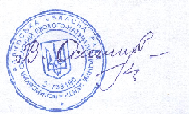 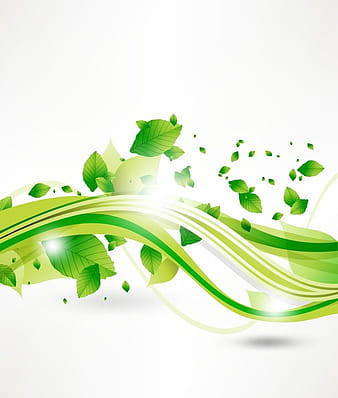 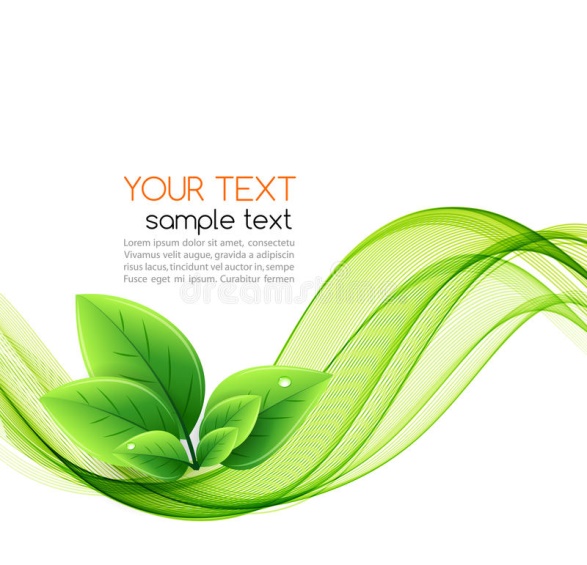 ГРАМОТА
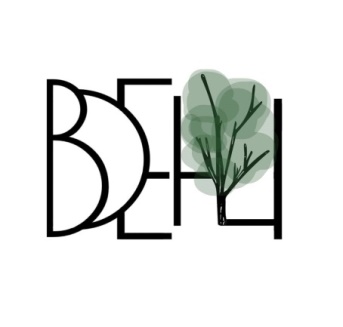 ВОЛИНСЬКА ОБЛАСНА РАДА
ВОЛИНСЬКИЙ ОБЛАСНИЙ 
 ЕКОЛОГО-НАТУРАЛІСТИЧНИЙ  ЦЕНТР
  
НАГОРОДЖУЄТЬСЯ 
Литвиненко Ірина
 учениця «Луцького ліцею № 21 імені Михайла Кравчука
 Луцької міської ради»

переможець  заочного конкурсу робіт
 юних фотоаматорів «Моя країна-Україна!»
у номінації «Жанрове фото» 

 
      Директор                                               Валентина ОСТАПЧУК

Наказ № 123/о/д
          від 30.12.2024року
                                                          
м. Луцьк
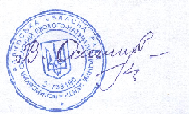 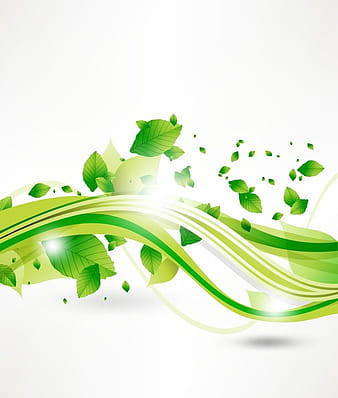 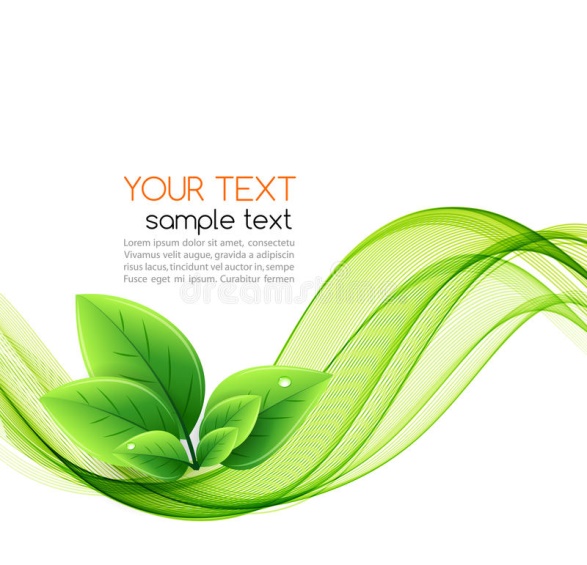 ГРАМОТА
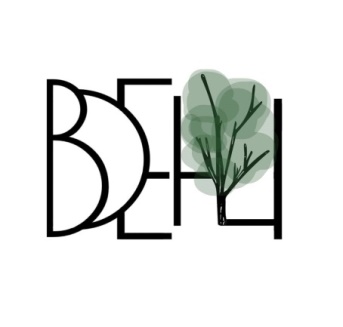 ВОЛИНСЬКА ОБЛАСНА РАДА
ВОЛИНСЬКИЙ ОБЛАСНИЙ 
 ЕКОЛОГО-НАТУРАЛІСТИЧНИЙ  ЦЕНТР
  
НАГОРОДЖУЄТЬСЯ 
Стрекалюк Орест
  учень Городненської  гімназії 
Любомльської міської ради

переможець  заочного конкурсу робіт
 юних фотоаматорів «Моя країна-Україна!»
у номінації «Жанрове фото» 

 
      Директор                                               Валентина ОСТАПЧУК

Наказ № 123/о/д
          від 30.12.2024року
                                                          
м. Луцьк
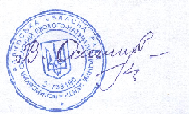 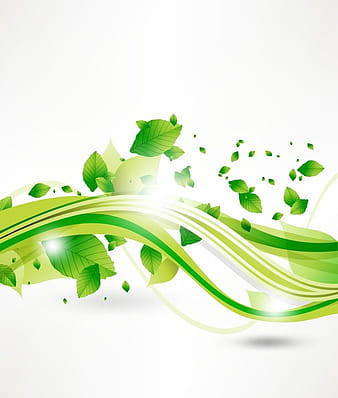 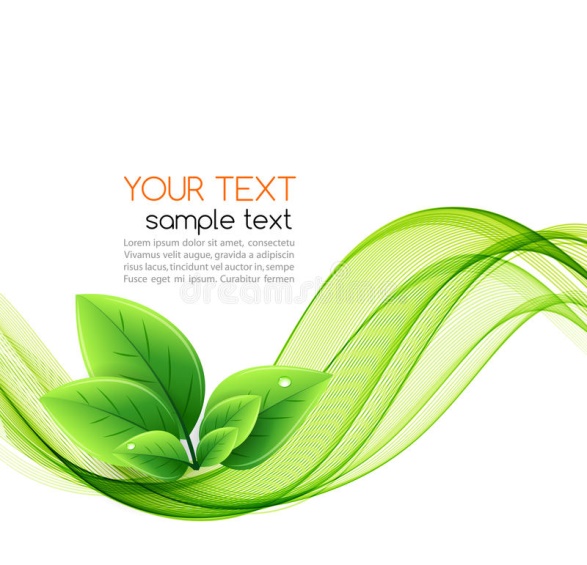 ГРАМОТА
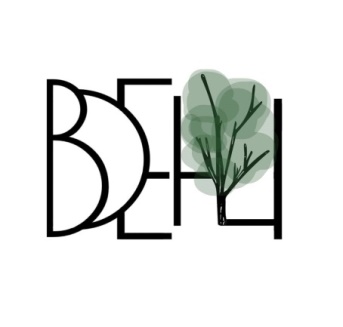 ВОЛИНСЬКА ОБЛАСНА РАДА
ВОЛИНСЬКИЙ ОБЛАСНИЙ 
 ЕКОЛОГО-НАТУРАЛІСТИЧНИЙ  ЦЕНТР
  
НАГОРОДЖУЄТЬСЯ 
Дудка Роман
учень  Замшанівського ліцею
 Забродівської сільської ради

переможець  заочного конкурсу робіт
 юних фотоаматорів «Моя країна-Україна!»
у номінації «Жанрове фото» 

 
      Директор                                               Валентина ОСТАПЧУК

Наказ № 123/о/д
          від 30.12.2024року
                                                          
м. Луцьк
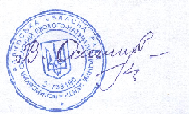 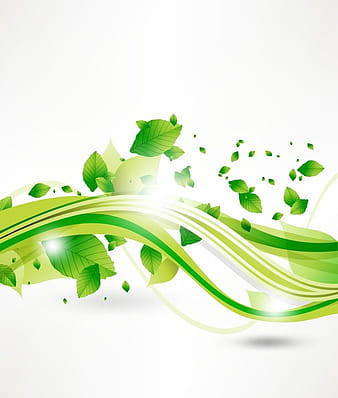 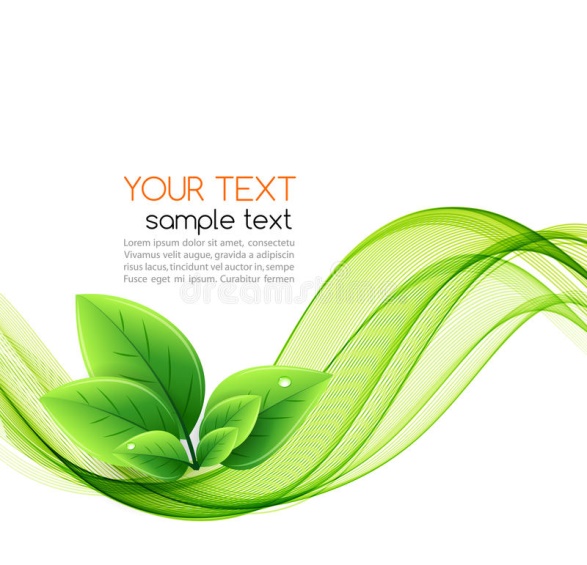 ГРАМОТА
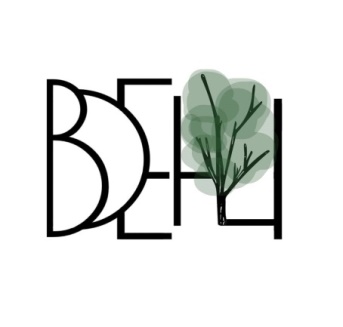 ВОЛИНСЬКА ОБЛАСНА РАДА
ВОЛИНСЬКИЙ ОБЛАСНИЙ 
 ЕКОЛОГО-НАТУРАЛІСТИЧНИЙ  ЦЕНТР
  
НАГОРОДЖУЄТЬСЯ 
Матвіюк Дарина
 учениця опарного  закладу загальної середньої освіти
  «Гірниківсикий ліцей Ратнівської селищної ради»

переможець  заочного конкурсу робіт
 юних фотоаматорів «Моя країна-Україна!»
у номінації «Жанрове фото» 

 
      Директор                                               Валентина ОСТАПЧУК

Наказ № 123/о/д
          від 30.12.2024року
                                                          
м. Луцьк
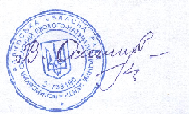 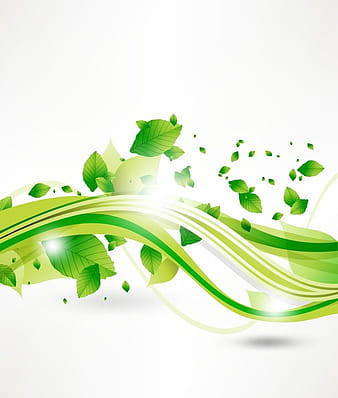 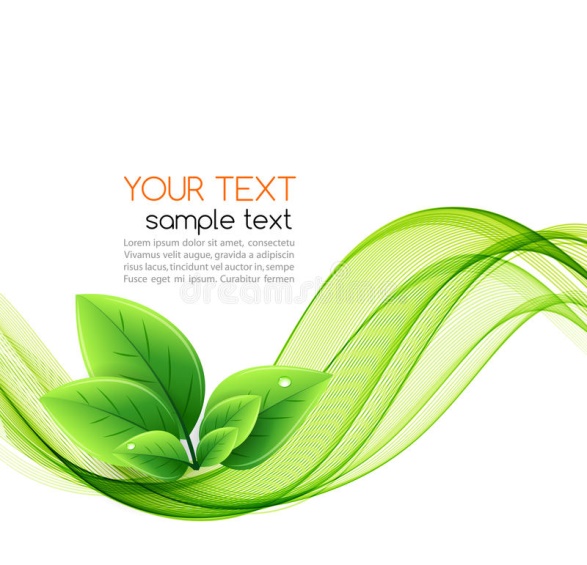 ГРАМОТА
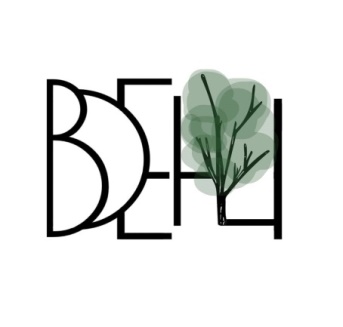 ВОЛИНСЬКА ОБЛАСНА РАДА
ВОЛИНСЬКИЙ ОБЛАСНИЙ 
 ЕКОЛОГО-НАТУРАЛІСТИЧНИЙ  ЦЕНТР
  
НАГОРОДЖУЄТЬСЯ 
Приходько Софія
 учениця опорного закладу загальної середньої освіти
 «Прилісненський ліцей Прилісненської сільської ради»

переможець  заочного конкурсу робіт
 юних фотоаматорів «Моя країна-Україна!»
у номінації «Жанрове фото» 

 
      Директор                                               Валентина ОСТАПЧУК

Наказ № 123/о/д
          від 30.12.2024року
                                                          
м. Луцьк
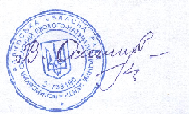 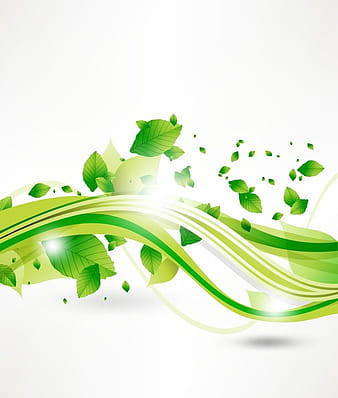 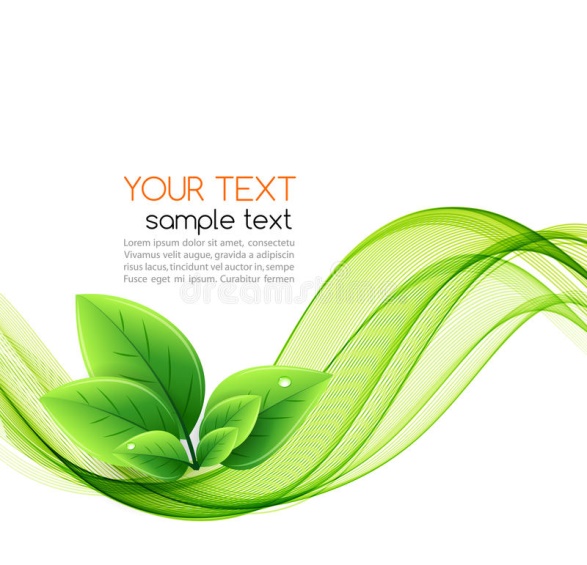 ГРАМОТА
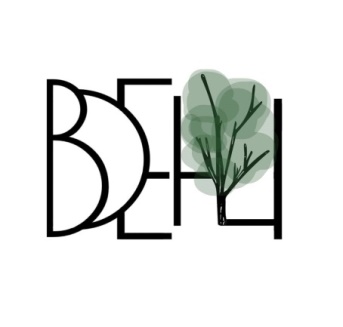 ВОЛИНСЬКА ОБЛАСНА РАДА
ВОЛИНСЬКИЙ ОБЛАСНИЙ 
 ЕКОЛОГО-НАТУРАЛІСТИЧНИЙ  ЦЕНТР
  
НАГОРОДЖУЄТЬСЯ 
Коновалюк  Ігор
 учень комунального  закладу загальної середньої освіти 
«Луцький ліцей № 9 Луцької міської ради»

переможець  заочного конкурсу робіт
 юних фотоаматорів «Моя країна-Україна!»
у номінації «Жанрове фото» 

 
      Директор                                               Валентина ОСТАПЧУК

Наказ № 123/о/д
          від 30.12.2024року
                                                          
м. Луцьк
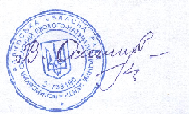 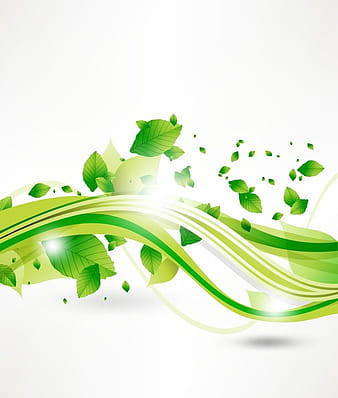 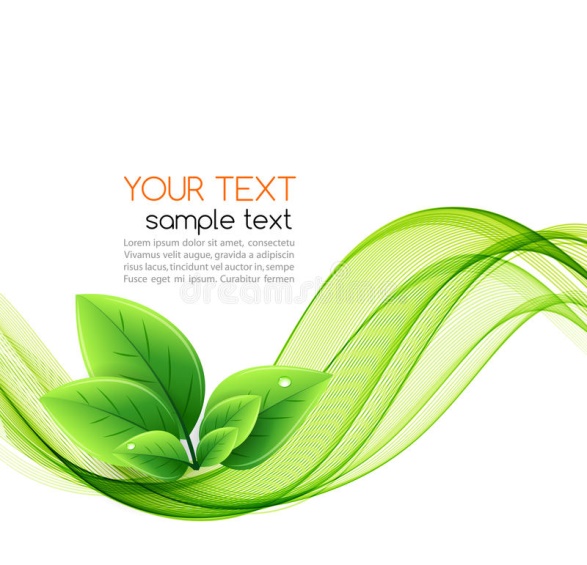 ГРАМОТА
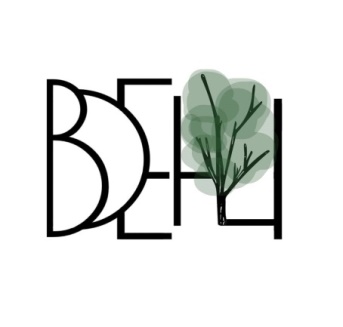 ВОЛИНСЬКА ОБЛАСНА РАДА
ВОЛИНСЬКИЙ ОБЛАСНИЙ 
 ЕКОЛОГО-НАТУРАЛІСТИЧНИЙ  ЦЕНТР
  
НАГОРОДЖУЄТЬСЯ 
Бегаль Ірина
  учениця Ліцею села Кримне 
 Дубечненської сільської ради

переможець  заочного конкурсу робіт
 юних фотоаматорів «Моя країна-Україна!»
у номінації «Жанрове фото» 

 
      Директор                                               Валентина ОСТАПЧУК

Наказ № 123/о/д
          від 30.12.2024року
                                                          
м. Луцьк
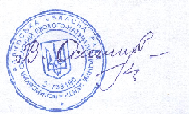 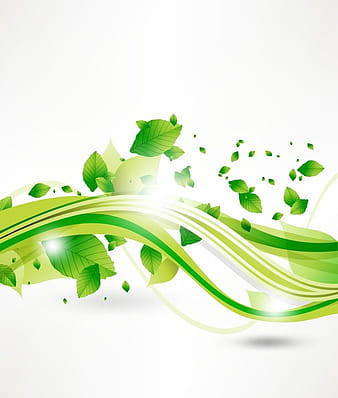 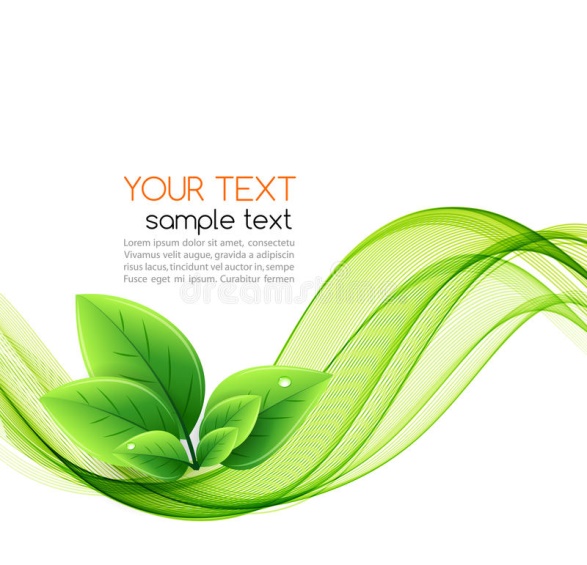 ГРАМОТА
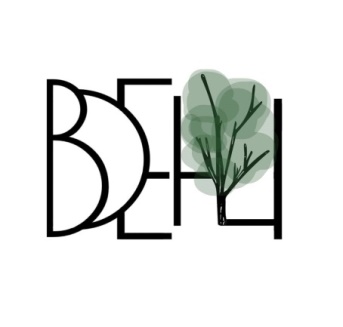 ВОЛИНСЬКА ОБЛАСНА РАДА
ВОЛИНСЬКИЙ ОБЛАСНИЙ 
 ЕКОЛОГО-НАТУРАЛІСТИЧНИЙ  ЦЕНТР
  
НАГОРОДЖУЄТЬСЯ 
Бачинський Максим
учень Мирківської гімназії 
Горохівської міської ради

переможець  заочного конкурсу робіт
 юних фотоаматорів «Моя країна-Україна!»
у номінації «Жанрове фото» 

 
      Директор                                               Валентина ОСТАПЧУК

Наказ № 123/о/д
          від 30.12.2024року
                                                          
м. Луцьк
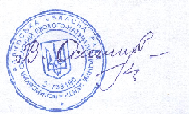 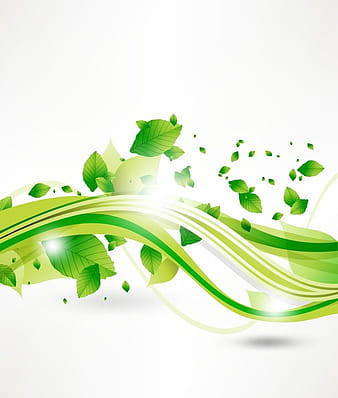 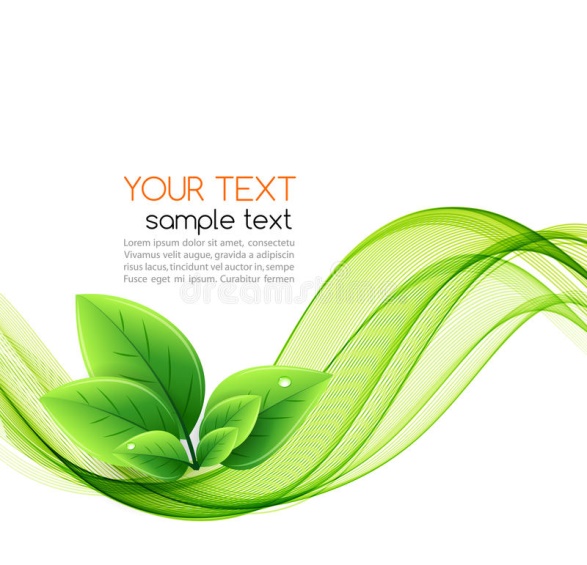 ГРАМОТА
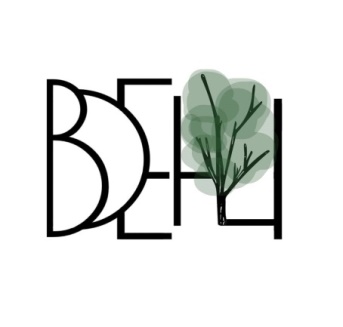 ВОЛИНСЬКА ОБЛАСНА РАДА
ВОЛИНСЬКИЙ ОБЛАСНИЙ 
 ЕКОЛОГО-НАТУРАЛІСТИЧНИЙ  ЦЕНТР
  
НАГОРОДЖУЄТЬСЯ 
Шелкович Аліна
учениця Куликовичівської гімназії 
Колківської селищної ради

переможець  заочного конкурсу робіт
 юних фотоаматорів «Моя країна-Україна!»
у номінації «Жанрове фото» 

 
      Директор                                               Валентина ОСТАПЧУК

Наказ № 123/о/д
          від 30.12.2024року
                                                          
м. Луцьк
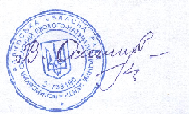 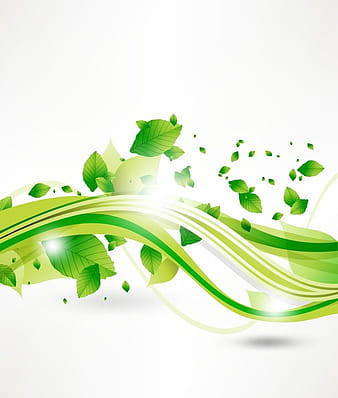 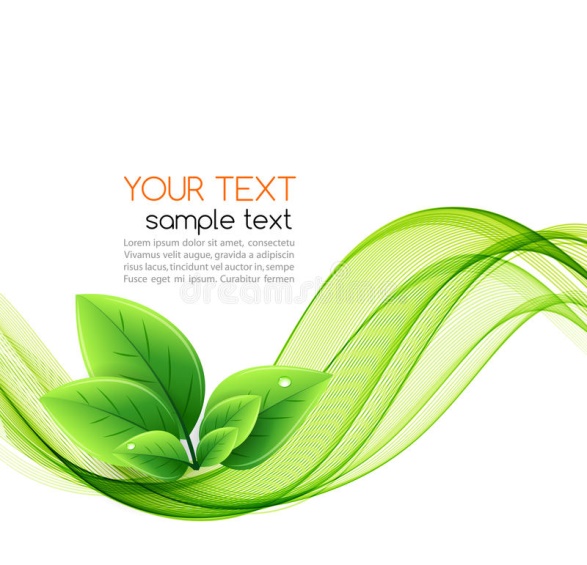 ГРАМОТА
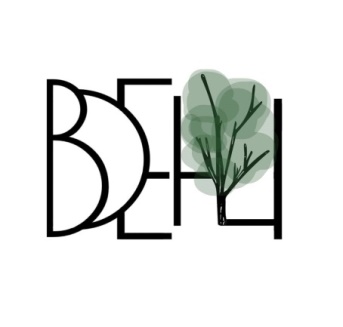 ВОЛИНСЬКА ОБЛАСНА РАДА
ВОЛИНСЬКИЙ ОБЛАСНИЙ 
 ЕКОЛОГО-НАТУРАЛІСТИЧНИЙ  ЦЕНТР
  
НАГОРОДЖУЄТЬСЯ 
Шумик Артем
 учень  «Полицівського ліцею»
 Камінь-Каширської міської ради

переможець  заочного конкурсу робіт
 юних фотоаматорів «Моя країна-Україна!»
у номінації «Жанрове фото» 

 
      Директор                                               Валентина ОСТАПЧУК

Наказ № 123/о/д
          від 30.12.2024року
                                                          
м. Луцьк
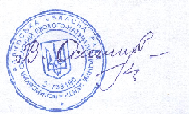 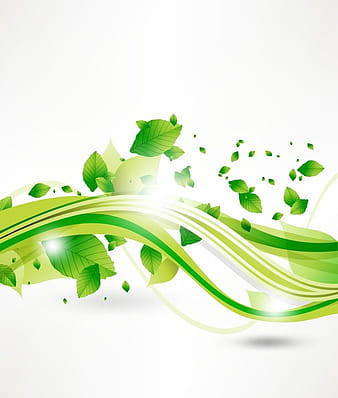 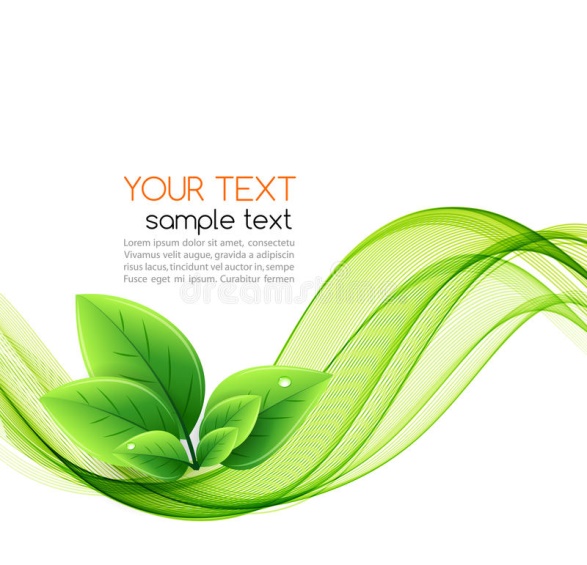 ГРАМОТА
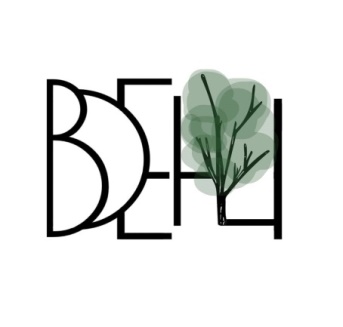 ВОЛИНСЬКА ОБЛАСНА РАДА
ВОЛИНСЬКИЙ ОБЛАСНИЙ 
 ЕКОЛОГО-НАТУРАЛІСТИЧНИЙ  ЦЕНТР
  
НАГОРОДЖУЄТЬСЯ 
Тарасюк Анна
учениця  «Камінь-Каширського ліцею № 2»
 Камінь-Каширської міської ради

переможець  заочного конкурсу робіт
 юних фотоаматорів «Моя країна-Україна!»
у номінації «Жанрове фото» 

 
      Директор                                               Валентина ОСТАПЧУК

Наказ № 123/о/д
          від 30.12.2024року
                                                          
м. Луцьк
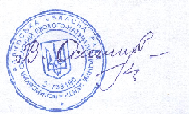 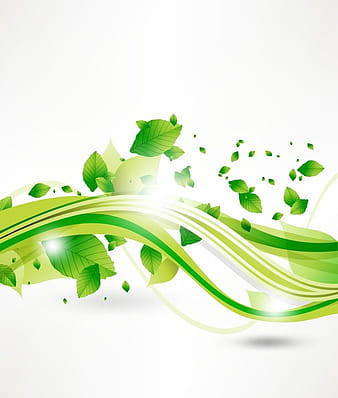 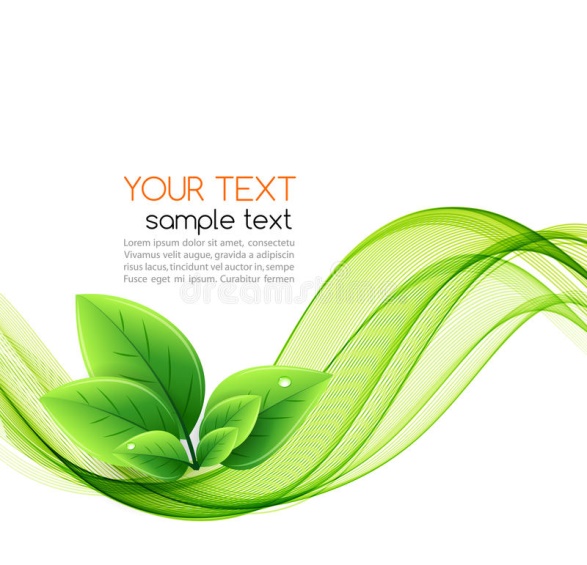 ГРАМОТА
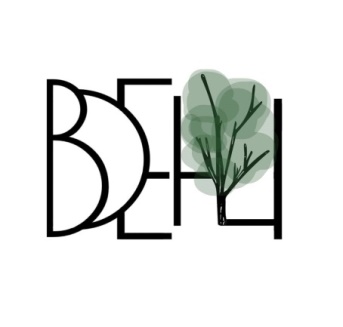 ВОЛИНСЬКА ОБЛАСНА РАДА
ВОЛИНСЬКИЙ ОБЛАСНИЙ 
 ЕКОЛОГО-НАТУРАЛІСТИЧНИЙ  ЦЕНТР
  
НАГОРОДЖУЄТЬСЯ 
 Ковалик Інна
 учениця «Погулянківської гімназії»
 Камінь-Каширської міської ради

переможець  заочного конкурсу робіт
 юних фотоаматорів «Моя країна-Україна!»
у номінації «Жанрове фото» 

 
      Директор                                               Валентина ОСТАПЧУК

Наказ № 123/о/д
          від 30.12.2024року
                                                          
м. Луцьк
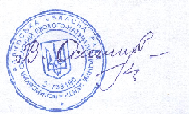 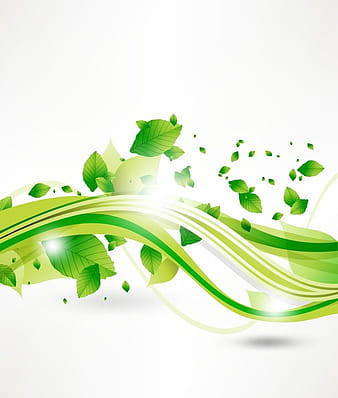 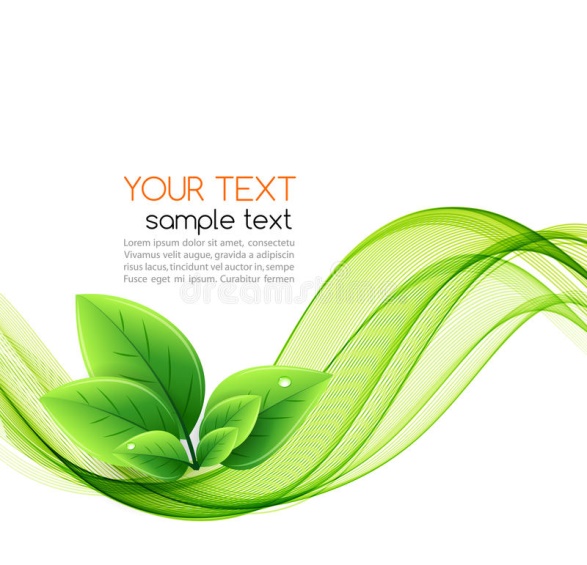 ГРАМОТА
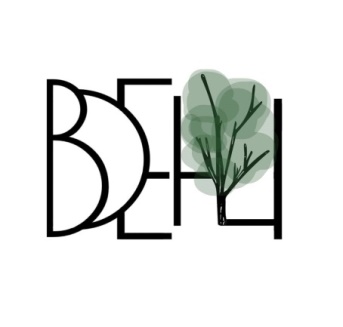 ВОЛИНСЬКА ОБЛАСНА РАДА
ВОЛИНСЬКИЙ ОБЛАСНИЙ 
 ЕКОЛОГО-НАТУРАЛІСТИЧНИЙ  ЦЕНТР
  
НАГОРОДЖУЄТЬСЯ 
Ковальська Катерина
 учениця «Клепачівської гімназії № 35 
Луцької міської ради»

переможець  заочного конкурсу робіт
 юних фотоаматорів «Моя країна-Україна!»
у номінації «Жанрове фото» 

 
      Директор                                               Валентина ОСТАПЧУК

Наказ № 123/о/д
          від 30.12.2024року
                                                          
м. Луцьк
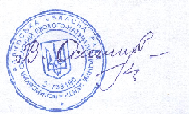 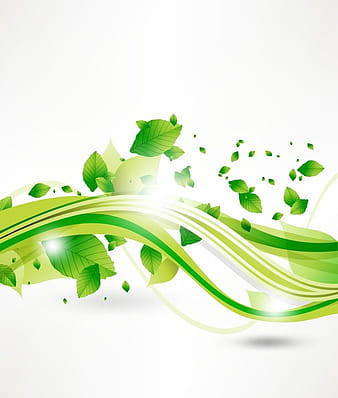 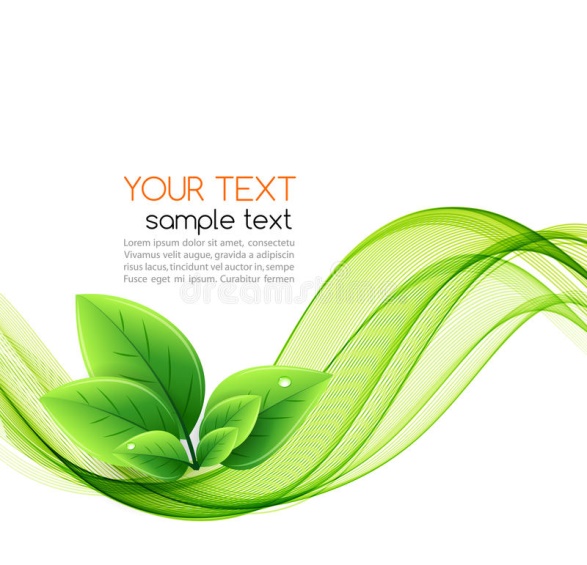 ГРАМОТА
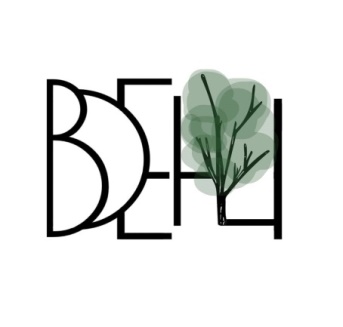 ВОЛИНСЬКА ОБЛАСНА РАДА
ВОЛИНСЬКИЙ ОБЛАСНИЙ 
 ЕКОЛОГО-НАТУРАЛІСТИЧНИЙ  ЦЕНТР
  
НАГОРОДЖУЄТЬСЯ 
Клекоцюк Максим
 учень Забузького ліцею
 Рівненської сільської ради

переможець  заочного конкурсу робіт
 юних фотоаматорів «Моя країна-Україна!»
у номінації «Жанрове фото» 

 
      Директор                                               Валентина ОСТАПЧУК

Наказ № 123/о/д
          від 30.12.2024року
                                                          
м. Луцьк
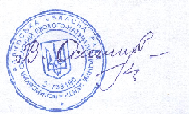 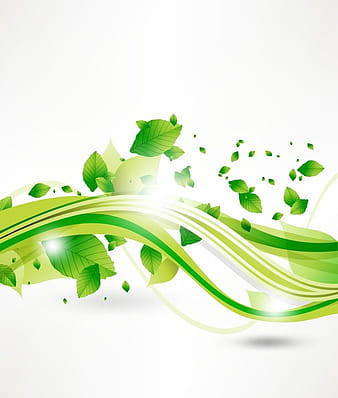 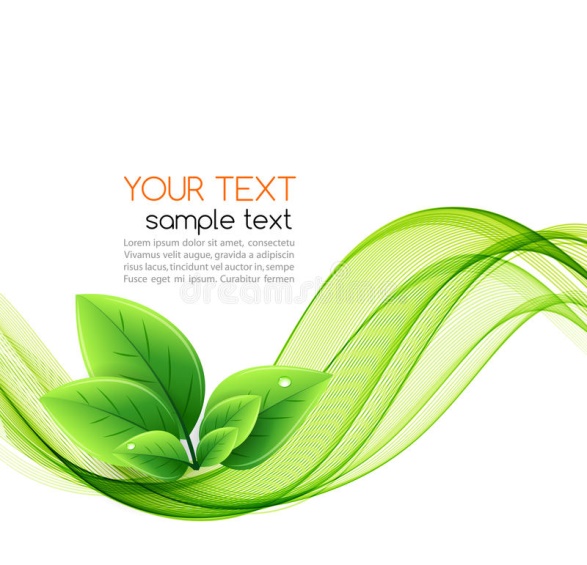 ГРАМОТА
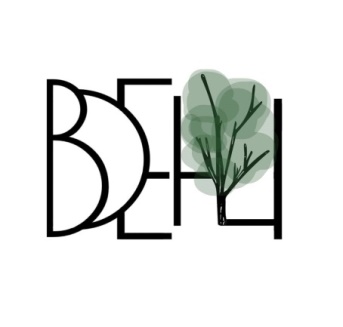 ВОЛИНСЬКА ОБЛАСНА РАДА
ВОЛИНСЬКИЙ ОБЛАСНИЙ 
 ЕКОЛОГО-НАТУРАЛІСТИЧНИЙ  ЦЕНТР
  
НАГОРОДЖУЄТЬСЯ 
Невядомська Владислава
 вихованка гуртка «Цифрова фотографія»
 Центру позашкільної освіти м. Володимира

переможець  заочного конкурсу робіт
 юних фотоаматорів «Моя країна-Україна!»
у номінації «Жанрове фото» 

 
      Директор                                               Валентина ОСТАПЧУК

Наказ № 123/о/д
          від 30.12.2024року
                                                          
м. Луцьк
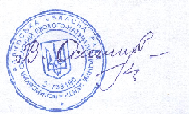 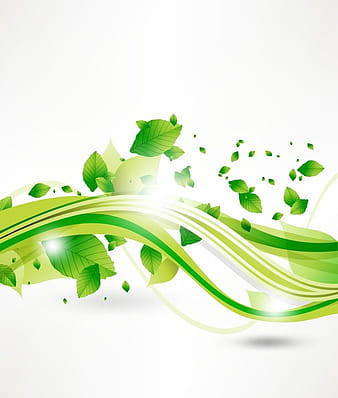 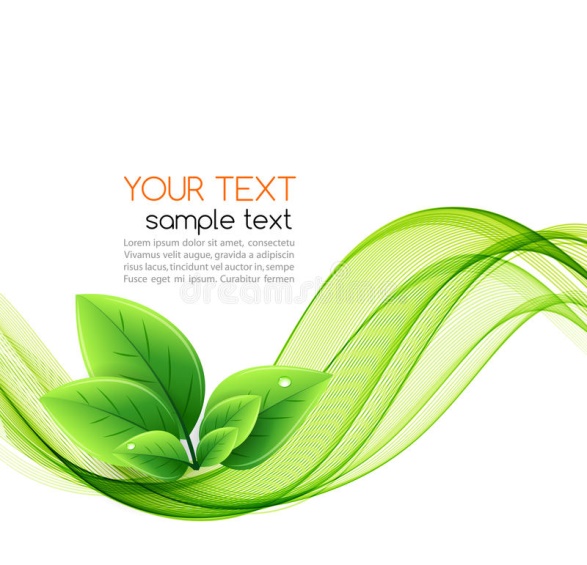 ГРАМОТА
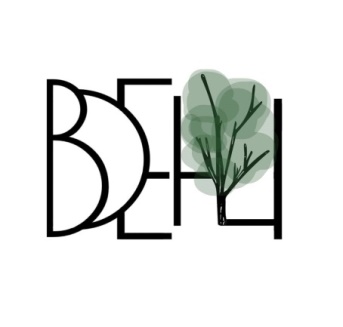 ВОЛИНСЬКА ОБЛАСНА РАДА
ВОЛИНСЬКИЙ ОБЛАСНИЙ 
 ЕКОЛОГО-НАТУРАЛІСТИЧНИЙ  ЦЕНТР
  
НАГОРОДЖУЮТЬСЯ 
 вихованці гуртка «Юні орнітологи» 
 Центру розвитку та творчості дітей та юнацтва
 Колківської селищної ради

переможці  заочного конкурсу робіт
 юних фотоаматорів «Моя країна-Україна!»
у номінації «Жанрове фото» 

 
      Директор                                               Валентина ОСТАПЧУК

Наказ № 123/о/д
          від 30.12.2024року
                                                          
м. Луцьк
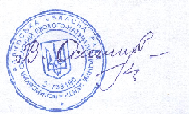 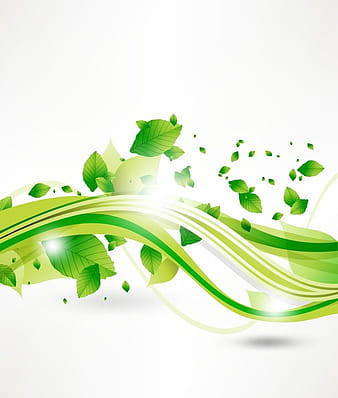 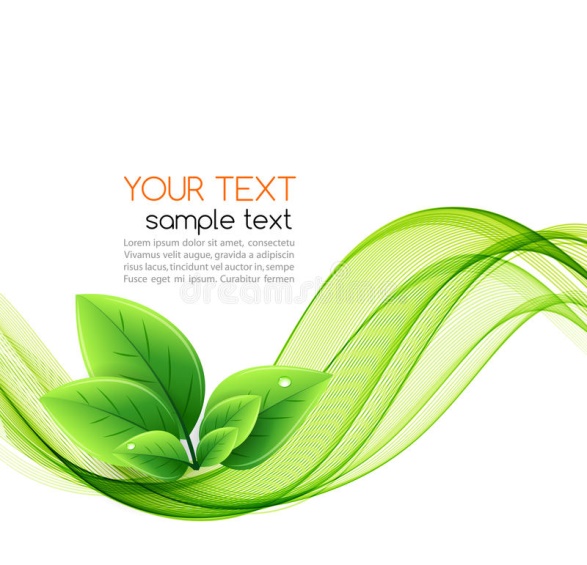 ГРАМОТА
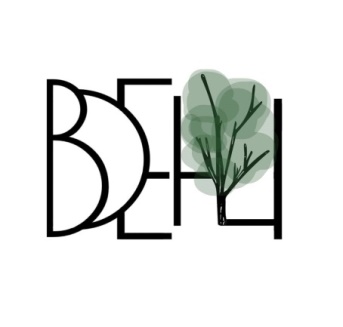 ВОЛИНСЬКА ОБЛАСНА РАДА
ВОЛИНСЬКИЙ ОБЛАСНИЙ 
 ЕКОЛОГО-НАТУРАЛІСТИЧНИЙ  ЦЕНТР
  
НАГОРОДЖУЄТЬСЯ 
Пилюк Тетяна Іванівна
 вчитель біології «Луцького ліцею № 22 
Луцької міської ради»

переможець  заочного конкурсу робіт
 юних фотоаматорів «Моя країна-Україна!»
у номінації «Репортажний портрет» 

 
      Директор                                               Валентина ОСТАПЧУК

Наказ № 123/о/д
          від 30.12.2024року
                                                          
м. Луцьк
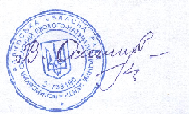 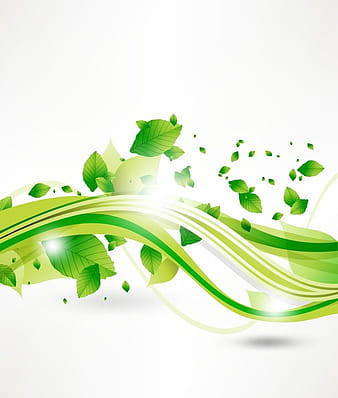 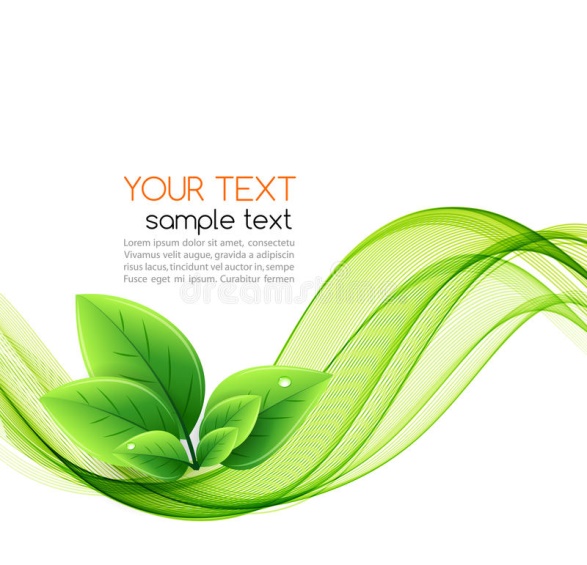 ГРАМОТА
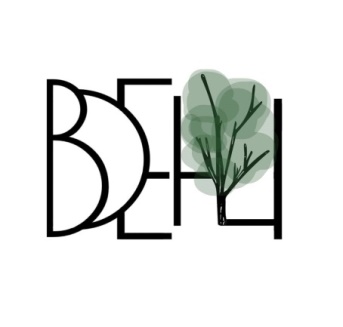 ВОЛИНСЬКА ОБЛАСНА РАДА
ВОЛИНСЬКИЙ ОБЛАСНИЙ 
 ЕКОЛОГО-НАТУРАЛІСТИЧНИЙ  ЦЕНТР
  
НАГОРОДЖУЮТЬСЯ 
вихованці гуртка «Флористика та фітодизайн інтер’єру» 
Волинського обласного еколого-натуралістичного центру 
Волинської обласної ради

переможці  заочного конкурсу робіт
 юних фотоаматорів «Моя країна-Україна!»
у номінації «Репортажний портрет» 

 
      Директор                                               Валентина ОСТАПЧУК

Наказ № 123/о/д
          від 30.12.2024року
                                                          
м. Луцьк
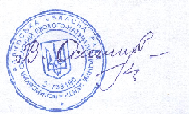 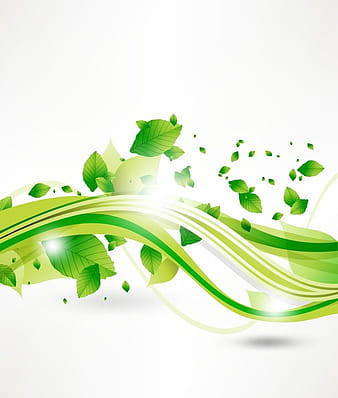 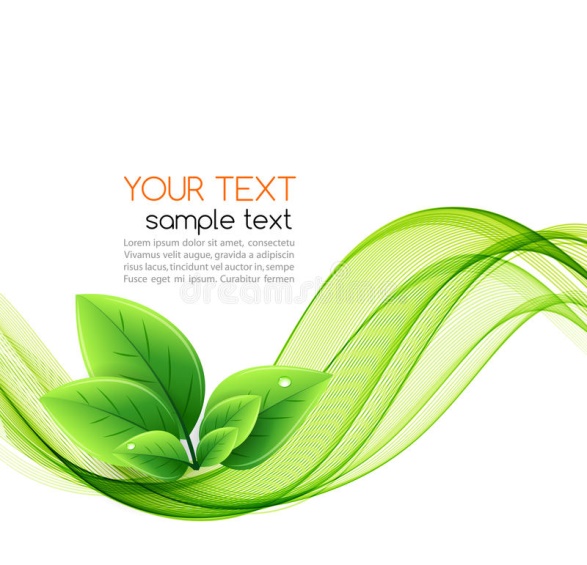 ГРАМОТА
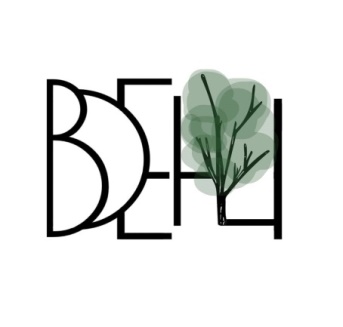 ВОЛИНСЬКА ОБЛАСНА РАДА
ВОЛИНСЬКИЙ ОБЛАСНИЙ 
 ЕКОЛОГО-НАТУРАЛІСТИЧНИЙ  ЦЕНТР
  
НАГОРОДЖУЮТЬСЯ 
вихованці фотоклубу «PIХEL TIME»
Будинку дитячої та юнацької творчості 
Локачинської селищної ради

переможці  заочного конкурсу робіт
 юних фотоаматорів «Моя країна-Україна!»
у номінації «Репортажний портрет» 

 
      Директор                                               Валентина ОСТАПЧУК

Наказ № 123/о/д
          від 30.12.2024року
                                                          
м. Луцьк
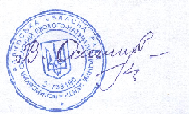 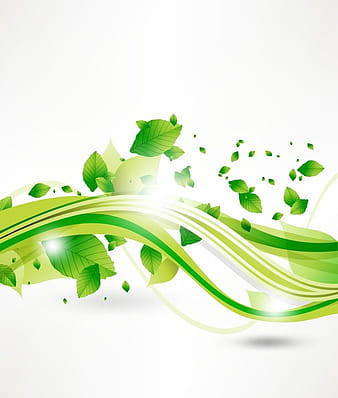 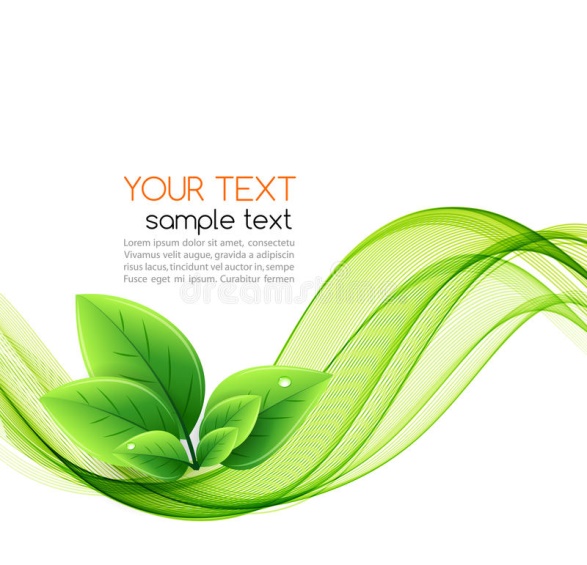 вихованців гуртка «Відповідальне споживання» Волинського обласного  еколого-натуралістичного центру Волинської обласної ради;
ГРАМОТА
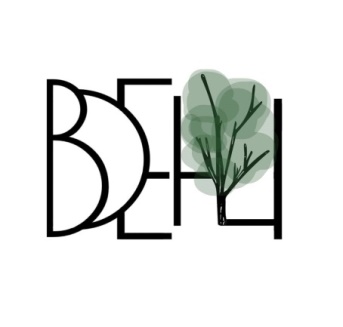 ВОЛИНСЬКА ОБЛАСНА РАДА
ВОЛИНСЬКИЙ ОБЛАСНИЙ 
 ЕКОЛОГО-НАТУРАЛІСТИЧНИЙ  ЦЕНТР
  
НАГОРОДЖУЮТЬСЯ 
вихованці гуртка «Відповідальне споживання»
 Волинського обласного  еколого-натуралістичного центру
 Волинської обласної ради 

переможці  заочного конкурсу робіт
 юних фотоаматорів «Моя країна-Україна!»
у номінації «Репортажний портрет» 

 
      Директор                                               Валентина ОСТАПЧУК

Наказ № 123/о/д
          від 30.12.2024року
                                                          
м. Луцьк
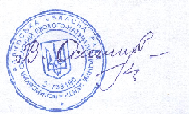 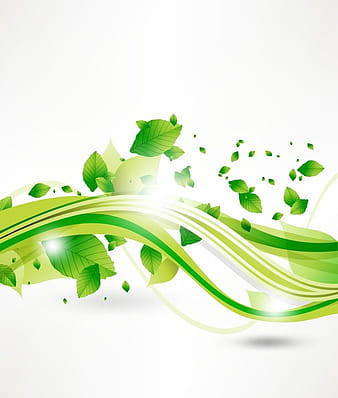 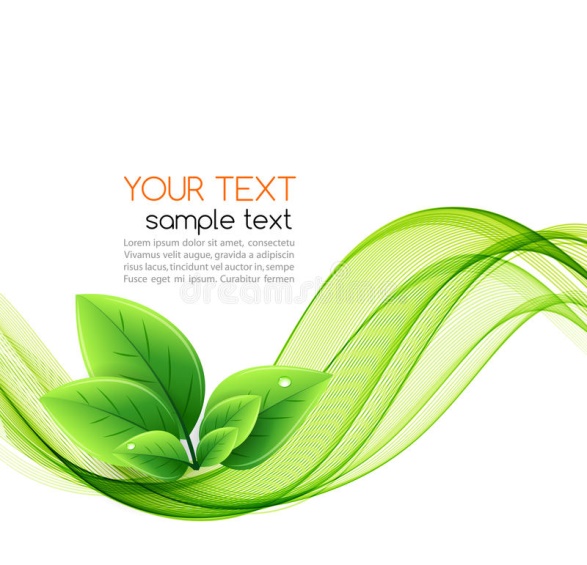 вихованців гуртка «Відповідальне споживання» Волинського обласного  еколого-натуралістичного центру Волинської обласної ради;
ГРАМОТА
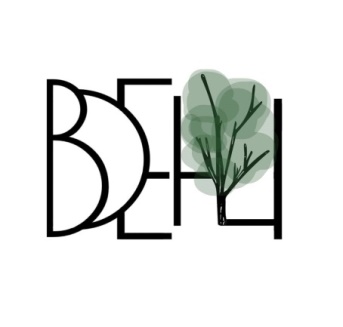 ВОЛИНСЬКА ОБЛАСНА РАДА
ВОЛИНСЬКИЙ ОБЛАСНИЙ 
 ЕКОЛОГО-НАТУРАЛІСТИЧНИЙ  ЦЕНТР
  
НАГОРОДЖУЄТЬСЯ 
Чабан Кіра
учениця Руднянської філії опорного закладу
 загальної середньої освіти «Смідинський ліцей»

переможець  заочного конкурсу робіт
 юних фотоаматорів «Моя країна-Україна!»
у номінації «Репортажний портрет» 

 
      Директор                                               Валентина ОСТАПЧУК

Наказ № 123/о/д
          від 30.12.2024року
                                                          
м. Луцьк
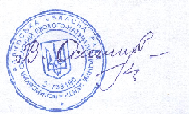 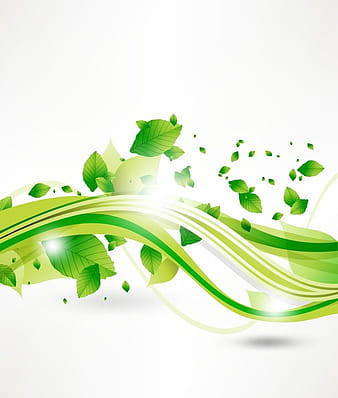 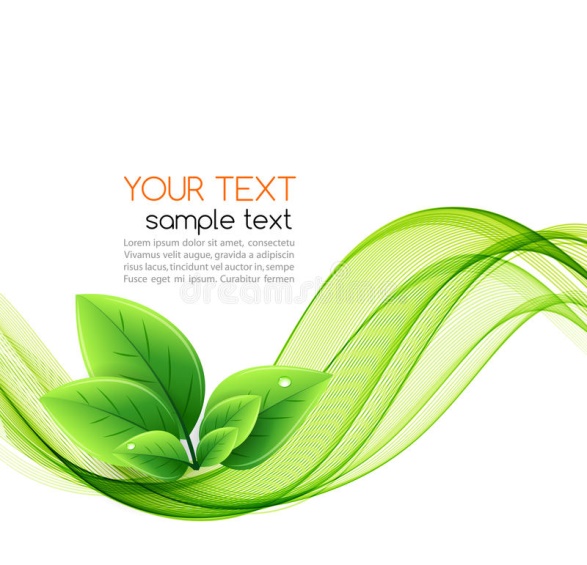 вихованців гуртка «Відповідальне споживання» Волинського обласного  еколого-натуралістичного центру Волинської обласної ради;
ГРАМОТА
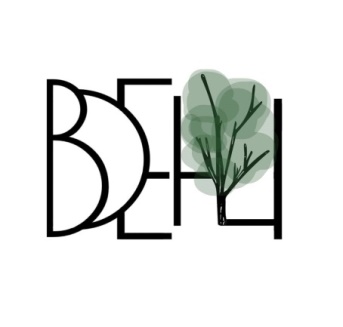 ВОЛИНСЬКА ОБЛАСНА РАДА
ВОЛИНСЬКИЙ ОБЛАСНИЙ 
 ЕКОЛОГО-НАТУРАЛІСТИЧНИЙ  ЦЕНТР
  
НАГОРОДЖУЄТЬСЯ 
 Мельник Зоряна
 вихованка гуртка «Біологія рослин»
 Волинського обласного еколого-натуралістичного центру
 Волинської обласної  ради

переможець  заочного конкурсу робіт
 юних фотоаматорів «Моя країна-Україна!»
у номінації «Натюрморт»» 

 
      Директор                                               Валентина ОСТАПЧУК

Наказ № 123/о/д
          від 30.12.2024року
                                                          
м. Луцьк
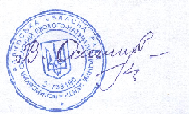 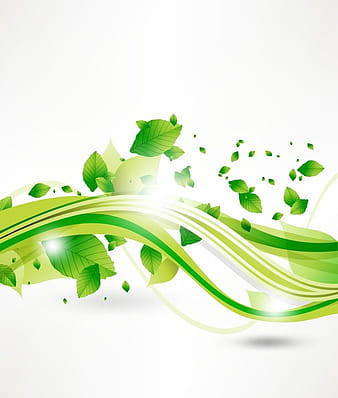 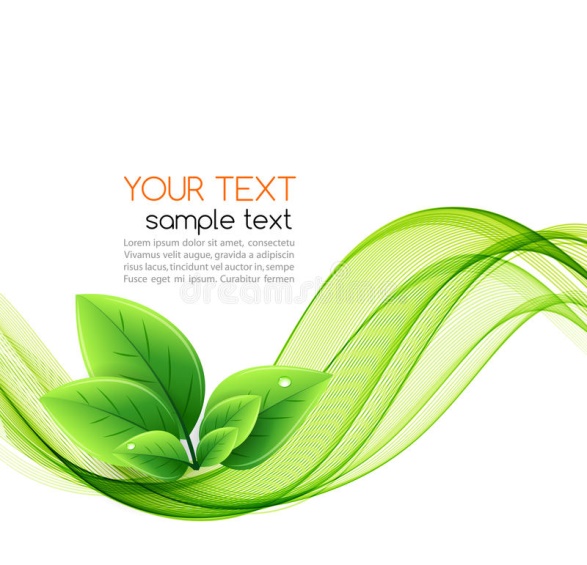 вихованців гуртка «Відповідальне споживання» Волинського обласного  еколого-натуралістичного центру Волинської обласної ради;
ГРАМОТА
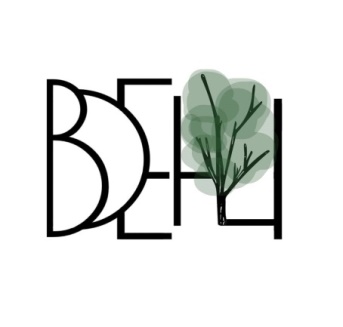 ВОЛИНСЬКА ОБЛАСНА РАДА
ВОЛИНСЬКИЙ ОБЛАСНИЙ 
 ЕКОЛОГО-НАТУРАЛІСТИЧНИЙ  ЦЕНТР
  
НАГОРОДЖУЄТЬСЯ 
Грищук Софія
вихованка гуртка «Біологія тварин» 
Волинського обласного еколого-натуралістичного центру
 Волинської обласної ради

переможець  заочного конкурсу робіт
 юних фотоаматорів «Моя країна-Україна!»
у номінації «Натюрморт»» 

 
      Директор                                               Валентина ОСТАПЧУК

Наказ № 123/о/д
          від 30.12.2024року
                                                          
м. Луцьк
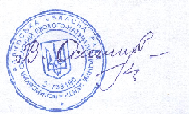 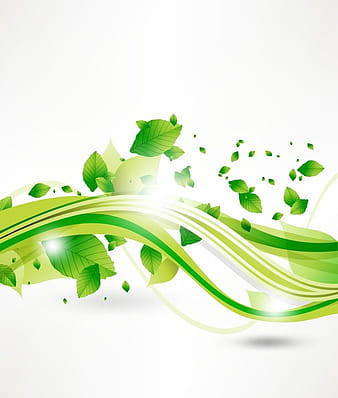 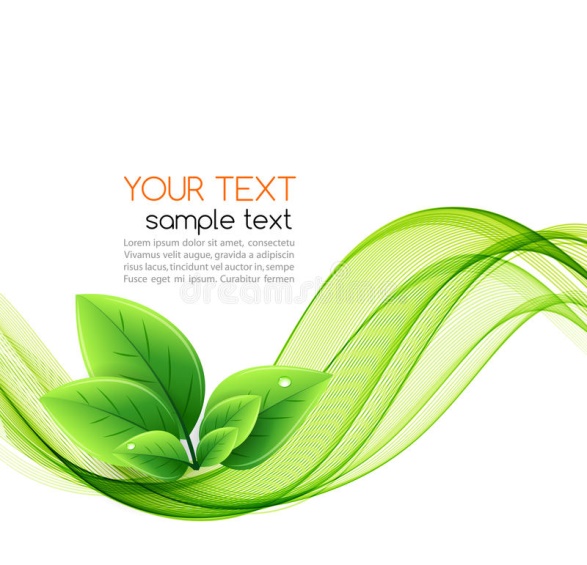 вихованців гуртка «Відповідальне споживання» Волинського обласного  еколого-натуралістичного центру Волинської обласної ради;
ГРАМОТА
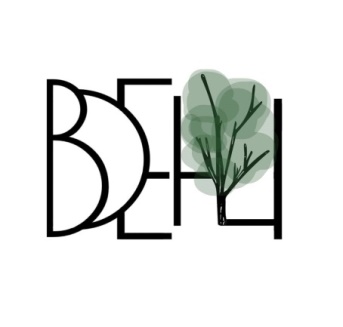 ВОЛИНСЬКА ОБЛАСНА РАДА
ВОЛИНСЬКИЙ ОБЛАСНИЙ 
 ЕКОЛОГО-НАТУРАЛІСТИЧНИЙ  ЦЕНТР
  
НАГОРОДЖУЄТЬСЯ 
Федорук Орися
вихованка гуртка «Біологія тварин» 
Волинського обласного еколого-натуралістичного центру
 Волинської обласної ради

переможець  заочного конкурсу робіт
 юних фотоаматорів «Моя країна-Україна!»
у номінації «Натюрморт»» 

 
      Директор                                               Валентина ОСТАПЧУК

Наказ № 123/о/д
          від 30.12.2024року
                                                          
м. Луцьк
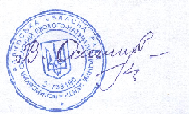 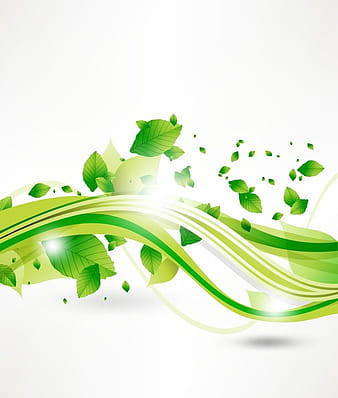 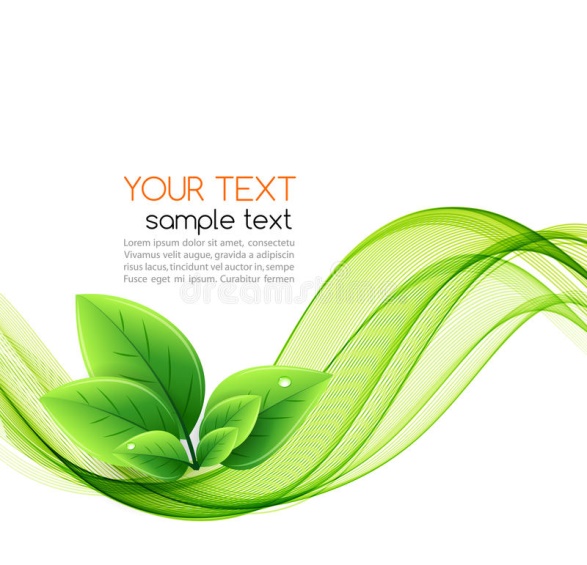 вихованців гуртка «Відповідальне споживання» Волинського обласного  еколого-натуралістичного центру Волинської обласної ради;
ГРАМОТА
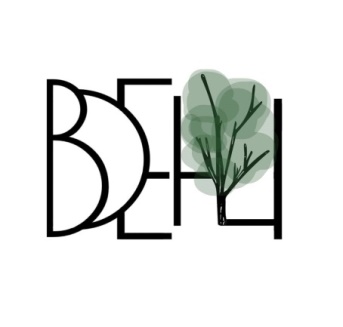 ВОЛИНСЬКА ОБЛАСНА РАДА
ВОЛИНСЬКИЙ ОБЛАСНИЙ 
 ЕКОЛОГО-НАТУРАЛІСТИЧНИЙ  ЦЕНТР
  
НАГОРОДЖУЮТЬСЯ 
 вихованці екологічного гуртка 
Боратинського ліцею
 Боратинської сільської ради

переможці  заочного конкурсу робіт
 юних фотоаматорів «Моя країна-Україна!»
у номінації «Натюрморт»» 

 
      Директор                                               Валентина ОСТАПЧУК

Наказ № 123/о/д
          від 30.12.2024року
                                                          
м. Луцьк
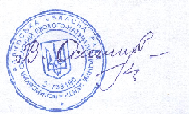 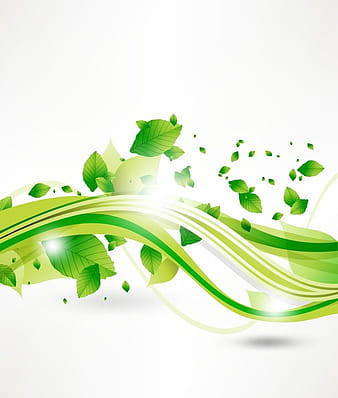 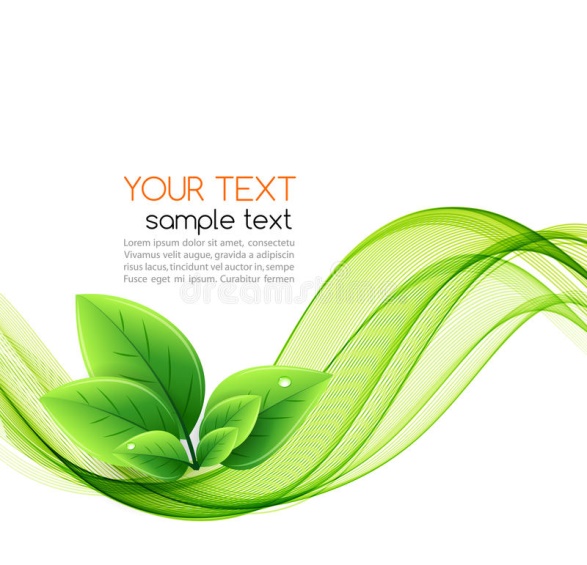 вихованців гуртка «Відповідальне споживання» Волинського обласного  еколого-натуралістичного центру Волинської обласної ради;
ГРАМОТА
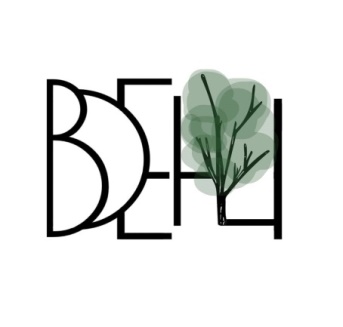 ВОЛИНСЬКА ОБЛАСНА РАДА
ВОЛИНСЬКИЙ ОБЛАСНИЙ 
 ЕКОЛОГО-НАТУРАЛІСТИЧНИЙ  ЦЕНТР
  
НАГОРОДЖУЄТЬСЯ 
 Дробишінець Ярослав
 учень «Луцького ліцею № 24» 
Луцької міської ради

переможець  заочного конкурсу робіт
 юних фотоаматорів «Моя країна-Україна!»
у номінації «Натюрморт»» 

 
      Директор                                               Валентина ОСТАПЧУК

Наказ № 123/о/д
          від 30.12.2024року
                                                          
м. Луцьк
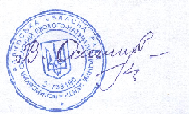 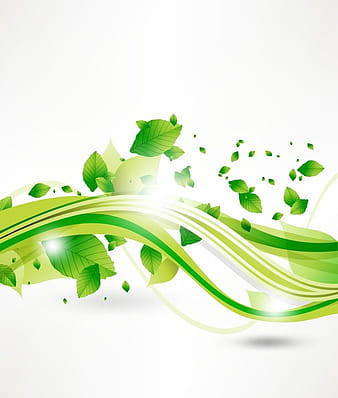 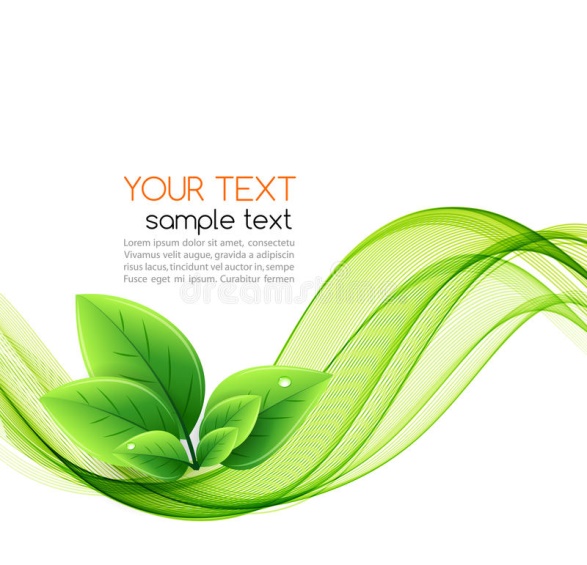 вихованців гуртка «Відповідальне споживання» Волинського обласного  еколого-натуралістичного центру Волинської обласної ради;
ГРАМОТА
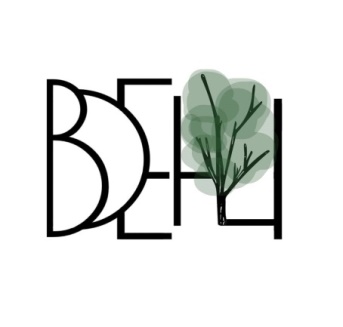 ВОЛИНСЬКА ОБЛАСНА РАДА
ВОЛИНСЬКИЙ ОБЛАСНИЙ 
 ЕКОЛОГО-НАТУРАЛІСТИЧНИЙ  ЦЕНТР
  
НАГОРОДЖУЄТЬСЯ 
Потейчук Марта
 вихованка  гуртків комунального закладу 
«Луцький міський Центр науково-технічної
 творчості учнівської молоді Луцької міської ради»
 
переможець  заочного конкурсу робіт
 юних фотоаматорів «Моя країна-Україна!»
у номінації «Натюрморт»» 

 
      Директор                                               Валентина ОСТАПЧУК

Наказ № 123/о/д
          від 30.12.2024року
                                                          
м. Луцьк
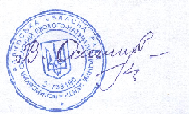 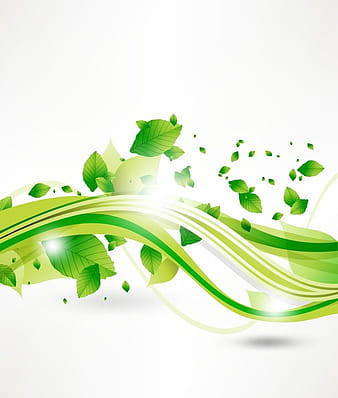 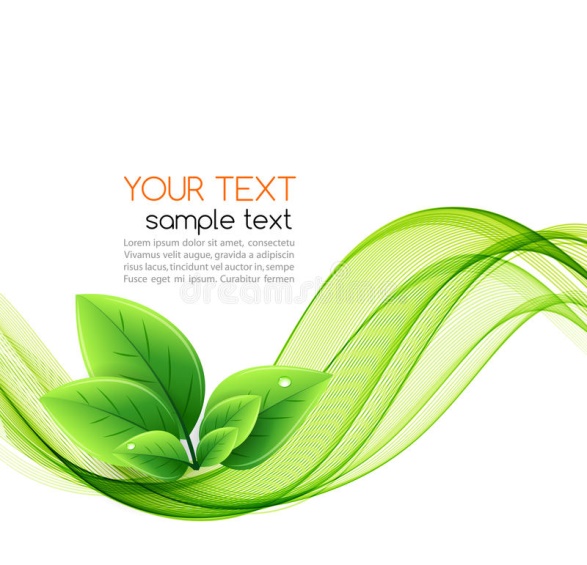 вихованців гуртка «Відповідальне споживання» Волинського обласного  еколого-натуралістичного центру Волинської обласної ради;
ГРАМОТА
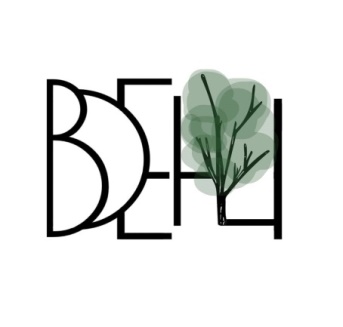 ВОЛИНСЬКА ОБЛАСНА РАДА
ВОЛИНСЬКИЙ ОБЛАСНИЙ 
 ЕКОЛОГО-НАТУРАЛІСТИЧНИЙ  ЦЕНТР
  
НАГОРОДЖУЄТЬСЯ 
 Куприянчик Поліна
вихованка  гуртка «Туристичний» 
Маневицького  ліцею № 2 Маневицької селищної ради

переможець  заочного конкурсу робіт
 юних фотоаматорів «Моя країна-Україна!»
у номінації «Натюрморт»» 

 
      Директор                                               Валентина ОСТАПЧУК

Наказ № 123/о/д
          від 30.12.2024року
                                                          
м. Луцьк
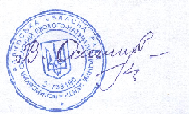 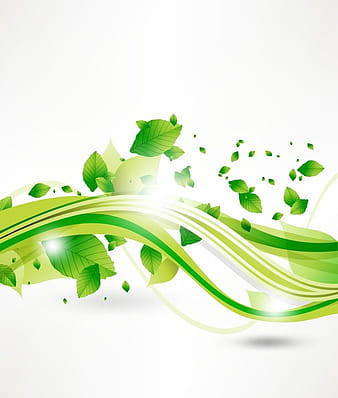 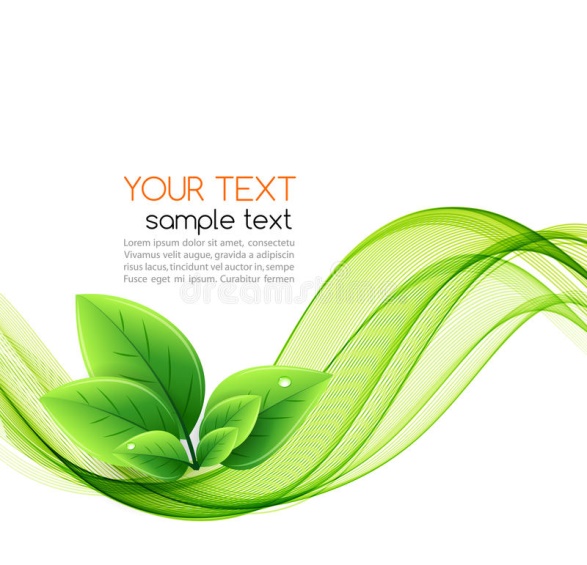 вихованців гуртка «Відповідальне споживання» Волинського обласного  еколого-натуралістичного центру Волинської обласної ради;
ГРАМОТА
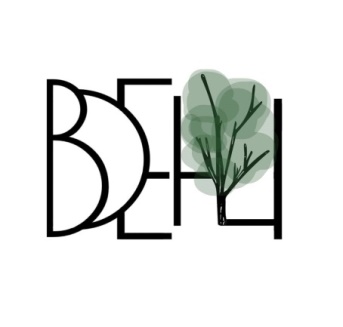 ВОЛИНСЬКА ОБЛАСНА РАДА
ВОЛИНСЬКИЙ ОБЛАСНИЙ 
 ЕКОЛОГО-НАТУРАЛІСТИЧНИЙ  ЦЕНТР
  
НАГОРОДЖУЄТЬСЯ 
 Остапчук Мілана
вихованка  гуртка «Туристичний» 
Маневицького  ліцею № 2 Маневицької селищної ради

переможець  заочного конкурсу робіт
 юних фотоаматорів «Моя країна-Україна!»
у номінації «Натюрморт»» 

 
      Директор                                               Валентина ОСТАПЧУК

Наказ № 123/о/д
          від 30.12.2024року
                                                          
м. Луцьк
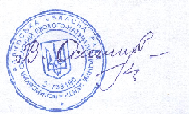 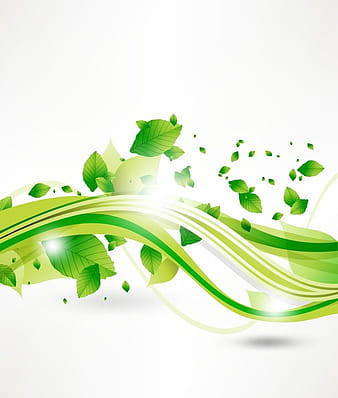 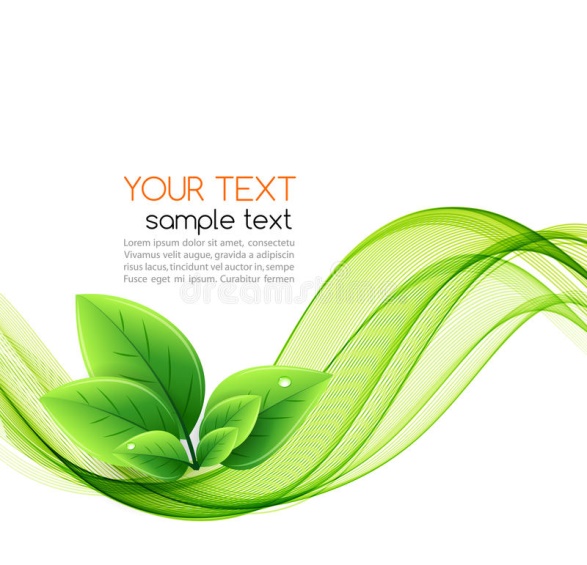 вихованців гуртка «Відповідальне споживання» Волинського обласного  еколого-натуралістичного центру Волинської обласної ради;
ГРАМОТА
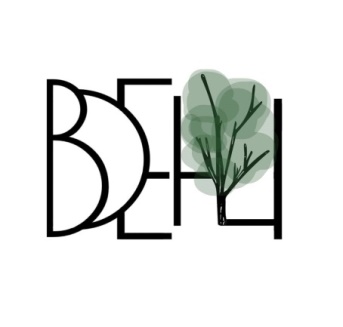 ВОЛИНСЬКА ОБЛАСНА РАДА
ВОЛИНСЬКИЙ ОБЛАСНИЙ 
 ЕКОЛОГО-НАТУРАЛІСТИЧНИЙ  ЦЕНТР
  
НАГОРОДЖУЄТЬСЯ 
Оніщук Яна
учениця Любомльського ліцею № 1 імені Наталії Ужвій
 Любомльської міської ради 

переможець  заочного конкурсу робіт
 юних фотоаматорів «Моя країна-Україна!»
у номінації «Натюрморт»» 

 
      Директор                                               Валентина ОСТАПЧУК

Наказ № 123/о/д
          від 30.12.2024року
                                                          
м. Луцьк
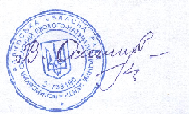 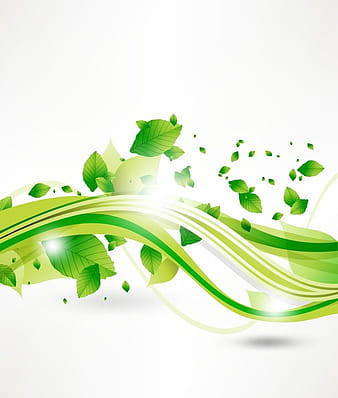 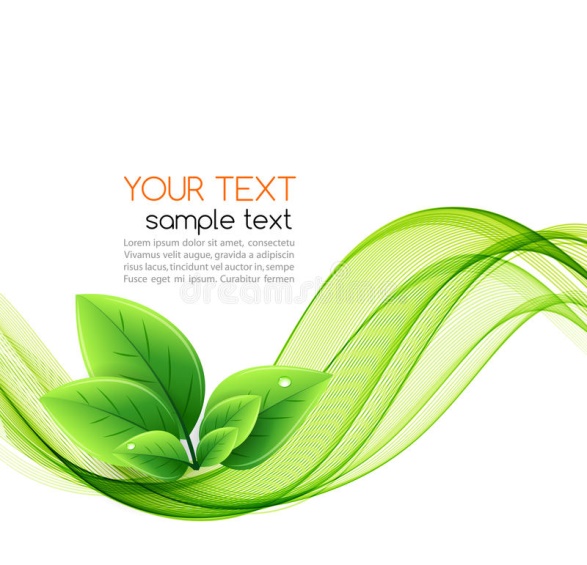 вихованців гуртка «Відповідальне споживання» Волинського обласного  еколого-натуралістичного центру Волинської обласної ради;
ГРАМОТА
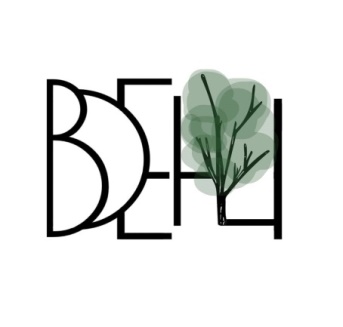 ВОЛИНСЬКА ОБЛАСНА РАДА
ВОЛИНСЬКИЙ ОБЛАСНИЙ 
 ЕКОЛОГО-НАТУРАЛІСТИЧНИЙ  ЦЕНТР
  
НАГОРОДЖУЄТЬСЯ  
Сіжук Вікторія
 учениця Нуйнівського ліцею
 Сошичненської сільської ради

переможець  заочного конкурсу робіт
 юних фотоаматорів «Моя країна-Україна!»
у номінації «Натюрморт»» 

 
      Директор                                               Валентина ОСТАПЧУК

Наказ № 123/о/д
          від 30.12.2024року
                                                          
м. Луцьк
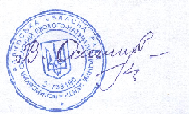 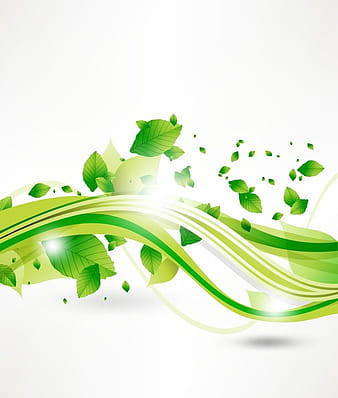 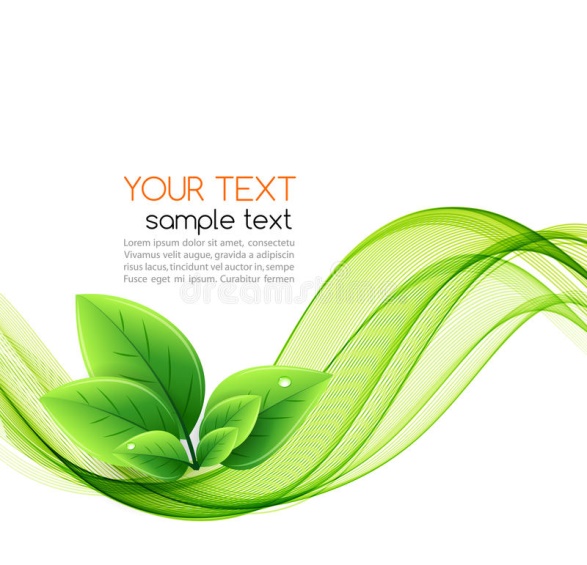 вихованців гуртка «Відповідальне споживання» Волинського обласного  еколого-натуралістичного центру Волинської обласної ради;
ГРАМОТА
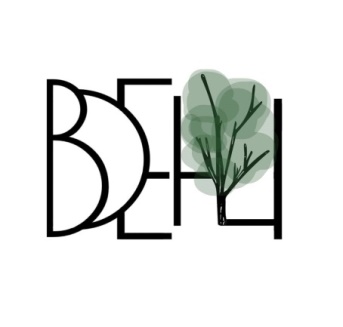 ВОЛИНСЬКА ОБЛАСНА РАДА
ВОЛИНСЬКИЙ ОБЛАСНИЙ 
 ЕКОЛОГО-НАТУРАЛІСТИЧНИЙ  ЦЕНТР
  
НАГОРОДЖУЄТЬСЯ  
    Федонюк Адам
 учень Бірківської гімназії 
Любомльської міської ради

переможець  заочного конкурсу робіт
 юних фотоаматорів «Моя країна-Україна!»
у номінації «Натюрморт»» 

 
      Директор                                               Валентина ОСТАПЧУК

Наказ № 123/о/д
          від 30.12.2024року
                                                          
м. Луцьк
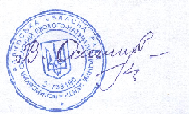 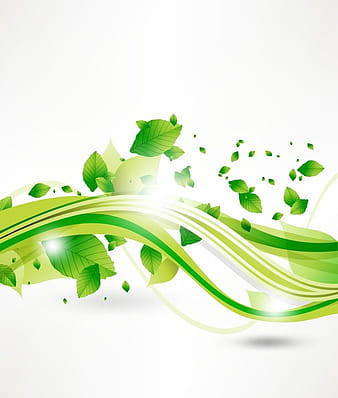 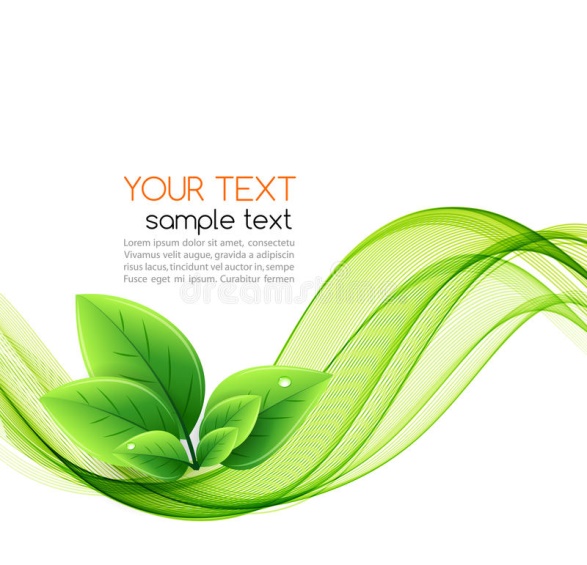 вихованців гуртка «Відповідальне споживання» Волинського обласного  еколого-натуралістичного центру Волинської обласної ради;
ГРАМОТА
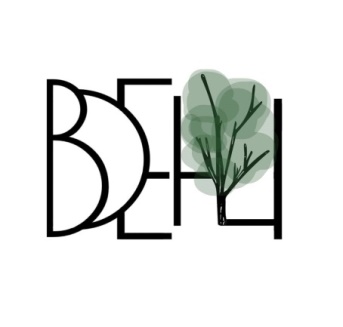 ВОЛИНСЬКА ОБЛАСНА РАДА
ВОЛИНСЬКИЙ ОБЛАСНИЙ 
 ЕКОЛОГО-НАТУРАЛІСТИЧНИЙ  ЦЕНТР
  
НАГОРОДЖУЮТЬСЯ  
учні 11 класу Річицького  ліцею
 Забродівської сільської ради  
  
переможці  заочного конкурсу робіт
 юних фотоаматорів «Моя країна-Україна!»
у номінації «Натюрморт»» 

 
      Директор                                               Валентина ОСТАПЧУК

Наказ № 123/о/д
          від 30.12.2024року
                                                          
м. Луцьк
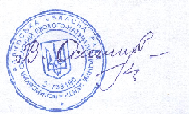 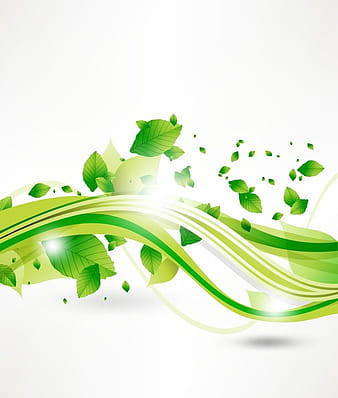 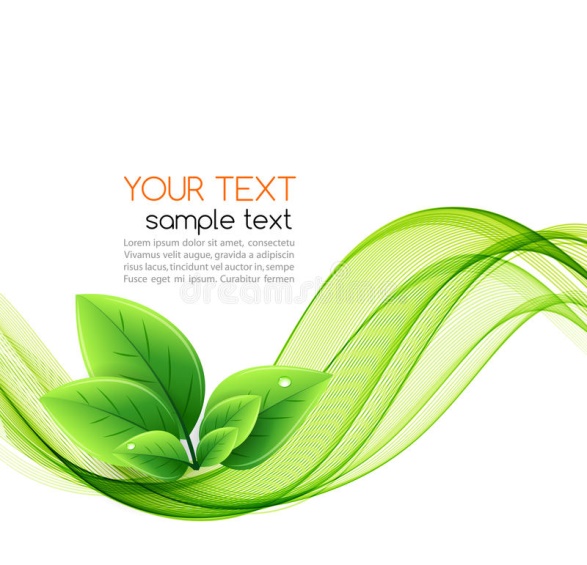 вихованців гуртка «Відповідальне споживання» Волинського обласного  еколого-натуралістичного центру Волинської обласної ради;
ГРАМОТА
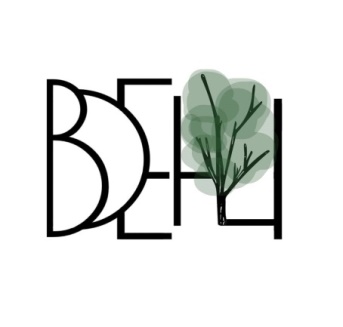 ВОЛИНСЬКА ОБЛАСНА РАДА
ВОЛИНСЬКИЙ ОБЛАСНИЙ 
 ЕКОЛОГО-НАТУРАЛІСТИЧНИЙ  ЦЕНТР
  
НАГОРОДЖУЮЄТЬСЯ 
 Федчик Анна
учениця «Полицівського ліцею»
 Камінь-Каширської  міської ради

переможець заочного конкурсу робіт
 юних фотоаматорів «Моя країна-Україна!»
у номінації «Експериментальне фото»» 

 
      Директор                                               Валентина ОСТАПЧУК

Наказ № 123/о/д
          від 30.12.2024року
                                                          
м. Луцьк
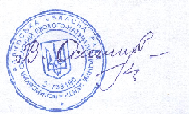 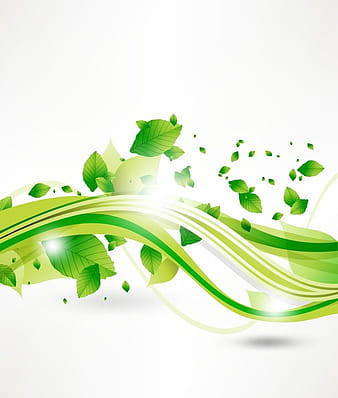 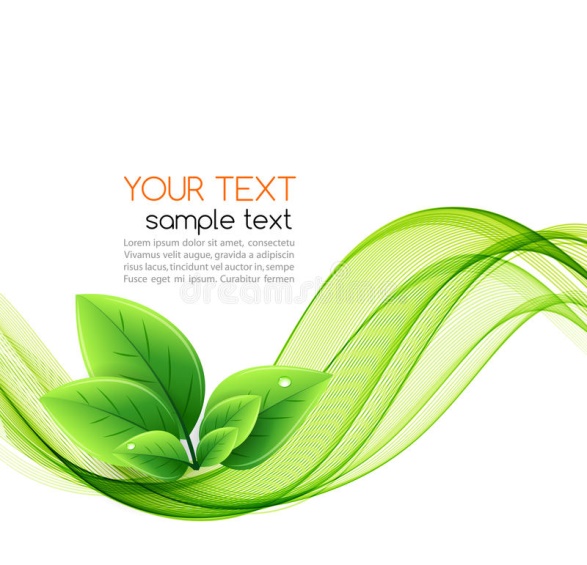 вихованців гуртка «Відповідальне споживання» Волинського обласного  еколого-натуралістичного центру Волинської обласної ради;
ГРАМОТА
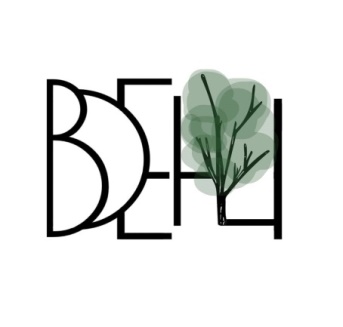 ВОЛИНСЬКА ОБЛАСНА РАДА
ВОЛИНСЬКИЙ ОБЛАСНИЙ 
 ЕКОЛОГО-НАТУРАЛІСТИЧНИЙ  ЦЕНТР
  
НАГОРОДЖУЮЄТЬСЯ 
Неделюк  Валерія
 учениця Пісочненського ліцею
 Поворської сільської рад

переможець заочного конкурсу робіт
 юних фотоаматорів «Моя країна-Україна!»
у номінації «Експериментальне фото»» 

 
      Директор                                               Валентина ОСТАПЧУК

Наказ № 123/о/д
          від 30.12.2024року
                                                          
м. Луцьк
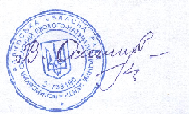 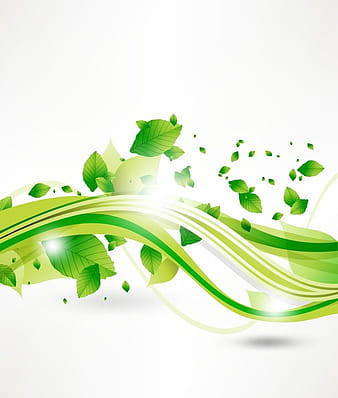 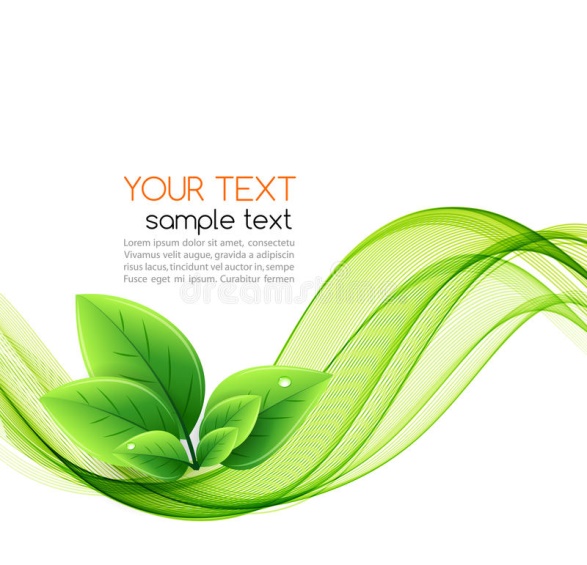 вихованців гуртка «Відповідальне споживання» Волинського обласного  еколого-натуралістичного центру Волинської обласної ради;
ГРАМОТА
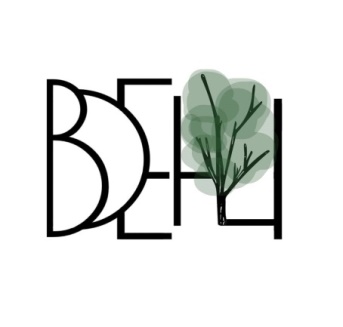 ВОЛИНСЬКА ОБЛАСНА РАДА
ВОЛИНСЬКИЙ ОБЛАСНИЙ 
 ЕКОЛОГО-НАТУРАЛІСТИЧНИЙ  ЦЕНТР
  
НАГОРОДЖУЮЄТЬСЯ 
Максимюк Ірина
 учениця «Луцької гімназії № 20
 Луцької міської ради»

переможець заочного конкурсу робіт
 юних фотоаматорів «Моя країна-Україна!»
у номінації «Експериментальне фото»» 

 
      Директор                                               Валентина ОСТАПЧУК

Наказ № 123/о/д
          від 30.12.2024року
                                                          
м. Луцьк
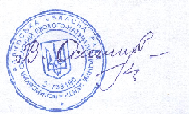 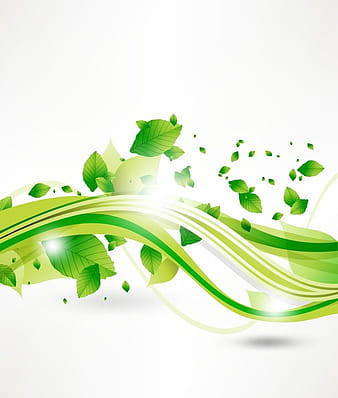 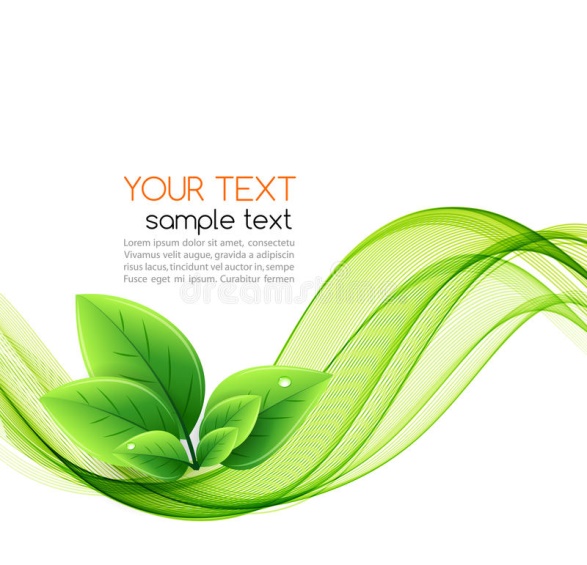 вихованців гуртка «Відповідальне споживання» Волинського обласного  еколого-натуралістичного центру Волинської обласної ради;
ГРАМОТА
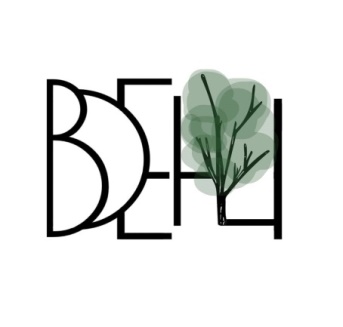 ВОЛИНСЬКА ОБЛАСНА РАДА
ВОЛИНСЬКИЙ ОБЛАСНИЙ 
 ЕКОЛОГО-НАТУРАЛІСТИЧНИЙ  ЦЕНТР
  
НАГОРОДЖУЮЄТЬСЯ 
Гарманюк Вероніка
 вихованка  учнівського лісництва
 Будинку дитячої та юнацької творчості
 Любешівської селищної ради

переможець заочного конкурсу робіт
 юних фотоаматорів «Моя країна-Україна!»
у номінації «Експериментальне фото»» 

 
      Директор                                               Валентина ОСТАПЧУК

Наказ № 123/о/д
          від 30.12.2024року
                                                          
м. Луцьк
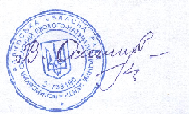 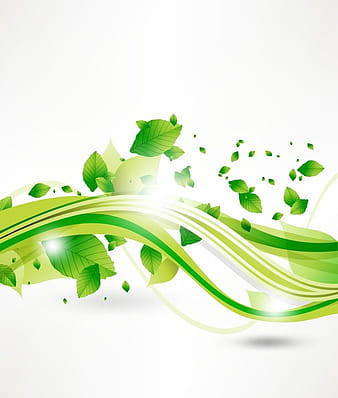 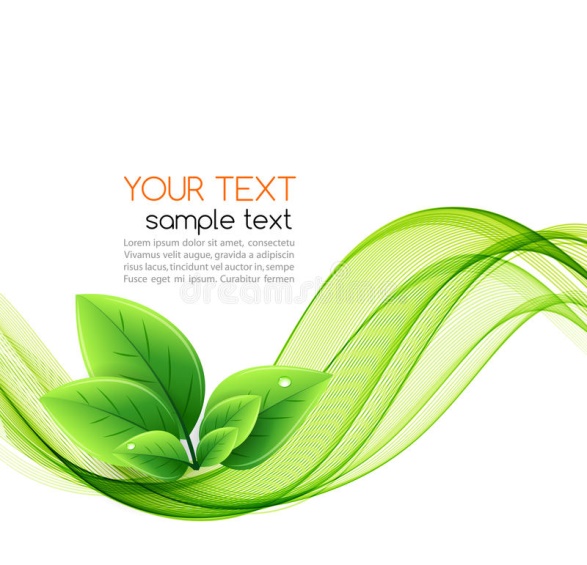 вихованців гуртка «Відповідальне споживання» Волинського обласного  еколого-натуралістичного центру Волинської обласної ради;
ГРАМОТА
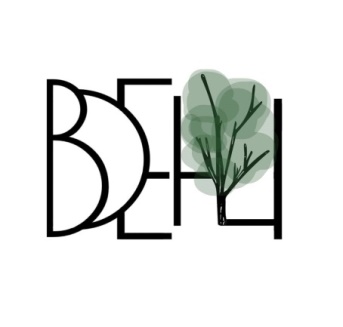 ВОЛИНСЬКА ОБЛАСНА РАДА
ВОЛИНСЬКИЙ ОБЛАСНИЙ 
 ЕКОЛОГО-НАТУРАЛІСТИЧНИЙ  ЦЕНТР
  
НАГОРОДЖУЮЄТЬСЯ 
Кобиль Софія
 вихованк  гуртка  «Паперопластика» 
Ківерцівського центру позашкільної освіти      

переможець заочного конкурсу робіт
 юних фотоаматорів «Моя країна-Україна!»
у номінації «Експериментальне фото»» 

 
      Директор                                               Валентина ОСТАПЧУК

Наказ № 123/о/д
          від 30.12.2024року
                                                          
м. Луцьк
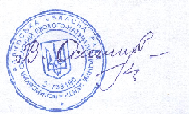 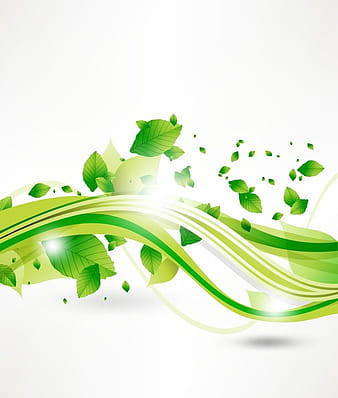 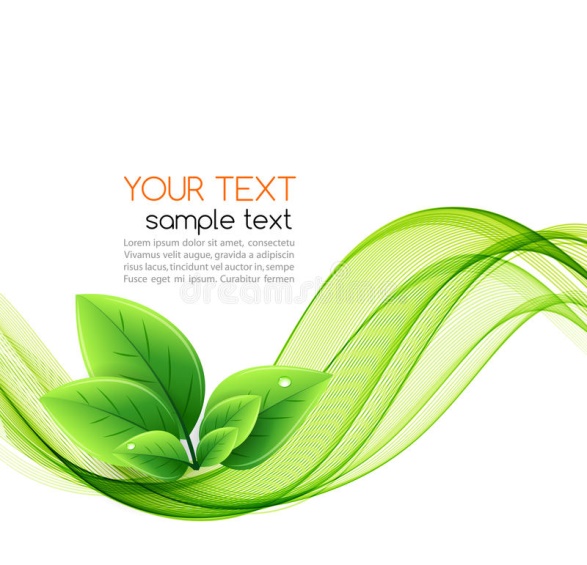 ГРАМОТА
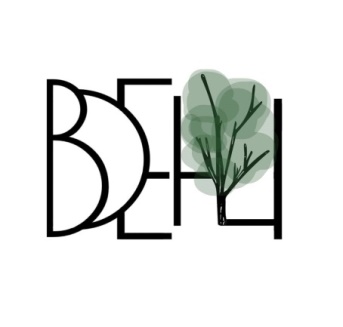 ВОЛИНСЬКА ОБЛАСНА РАДА
ВОЛИНСЬКИЙ ОБЛАСНИЙ 
 ЕКОЛОГО-НАТУРАЛІСТИЧНИЙ  ЦЕНТР
  
НАГОРОДЖУЄТЬСЯ
Романюк Анастасія
вихованка  гуртків Ратнівського центру дитячої
 та юнацької творчості

переможець  заочного конкурсу робіт
 юних фотоаматорів «Моя країна-Україна!»
у номінації «Пейзаж» 

 
      Директор                                               Валентина ОСТАПЧУК

Наказ № 123/о/д
          від 30.12.2024року
                                                          
м. Луцьк
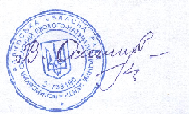 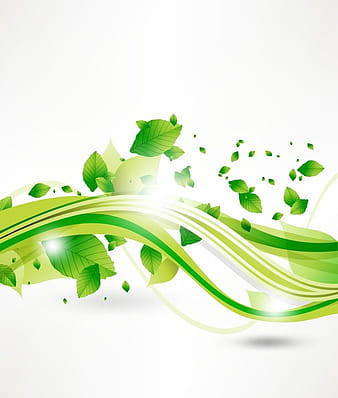